Notation and Tabulation of 2-String Tangles
Zachary Bryhtan
Mathematics Department—University of Iowa
Definition
Focus of the talk
A link is a finite disjoint union of knots
Focus of the research
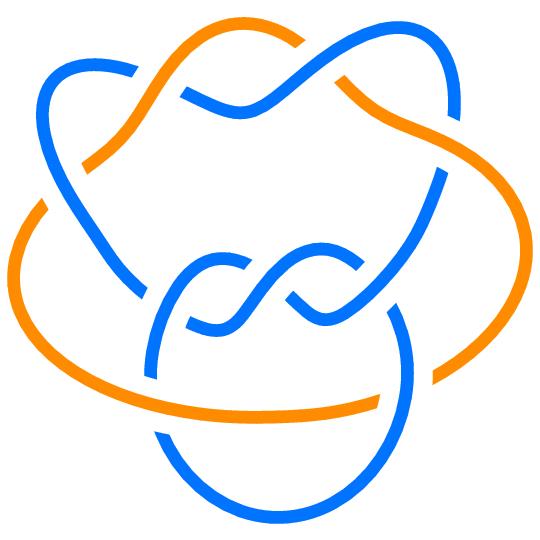 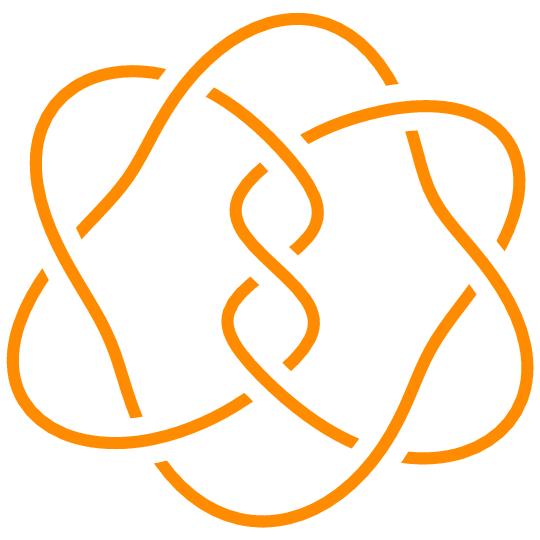 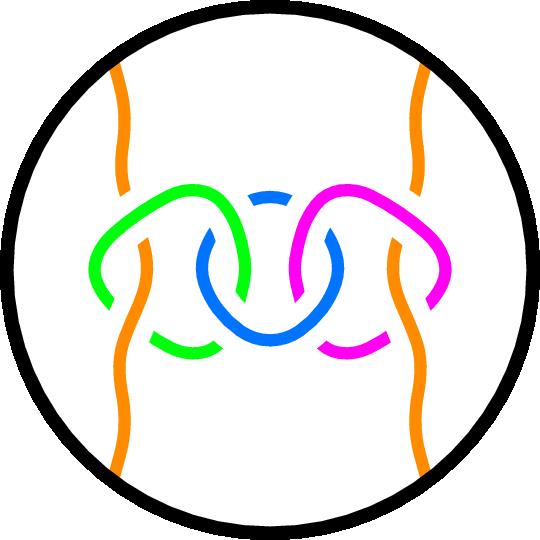 2
Definition
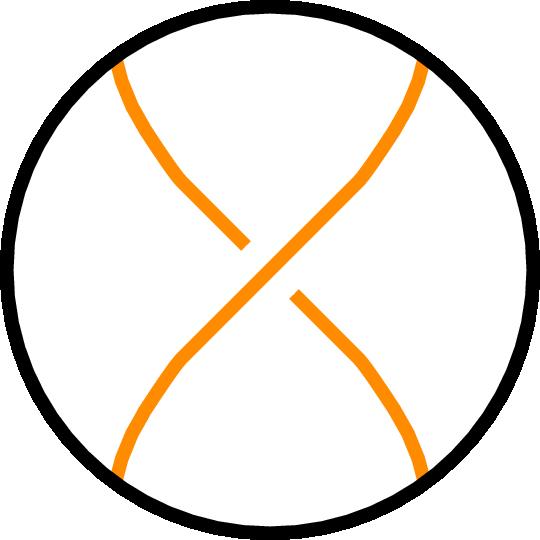 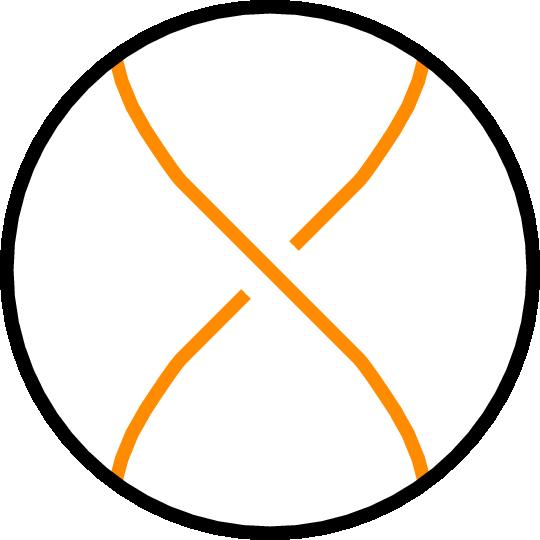 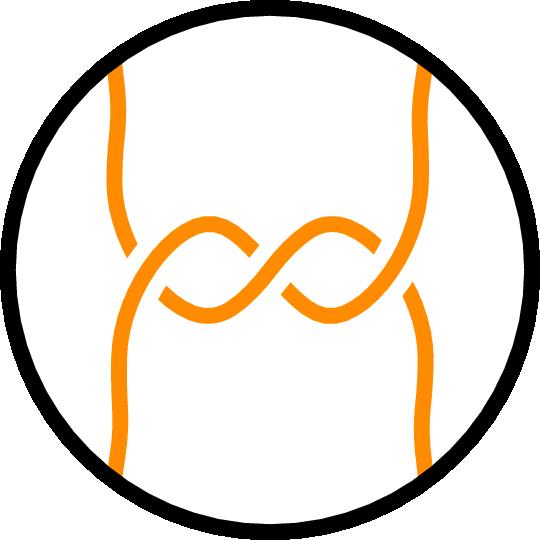 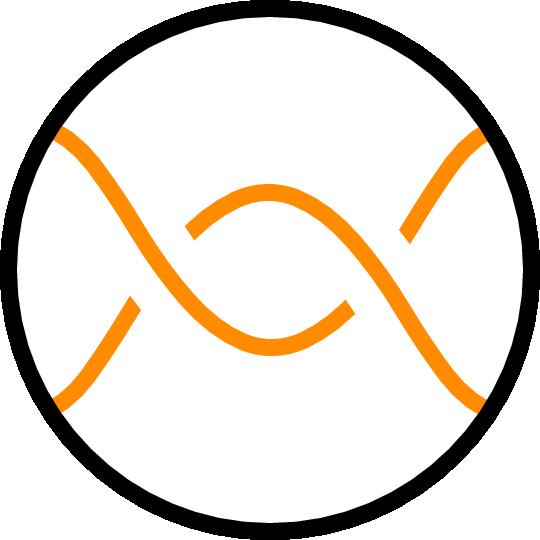 3
Definition
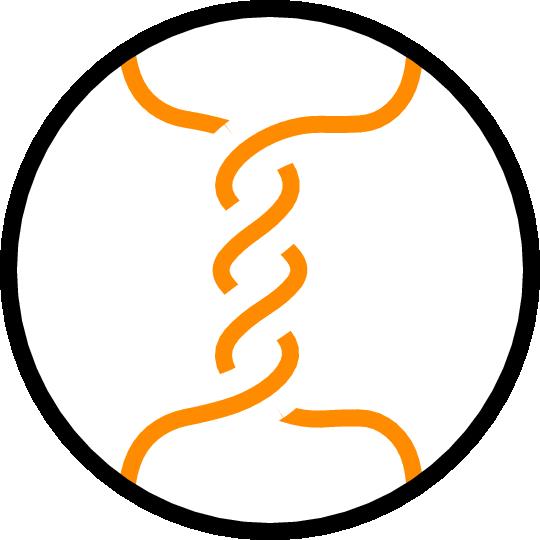 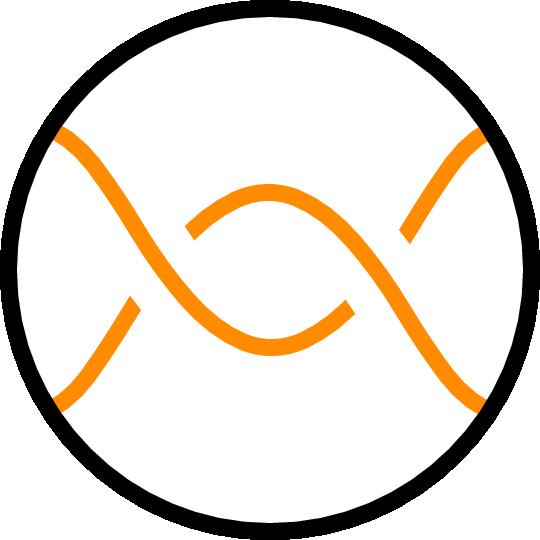 4
Tangle Operations
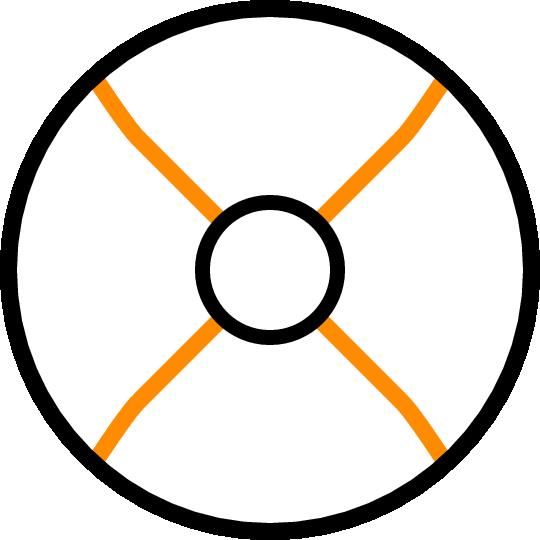 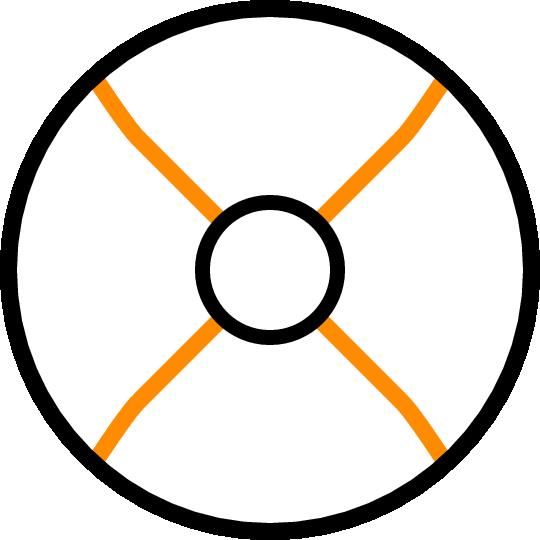 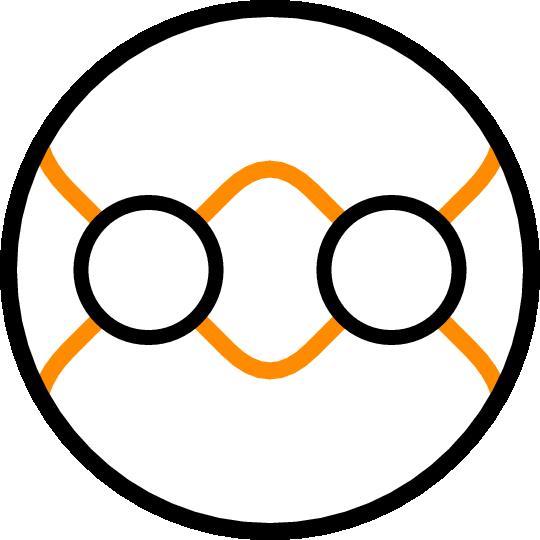 5
Tangle Operations
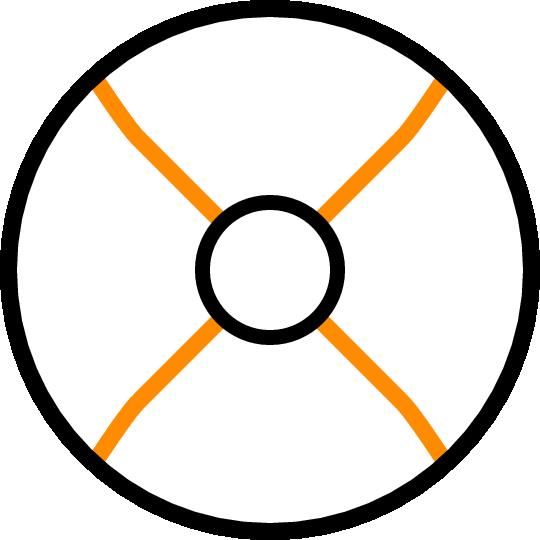 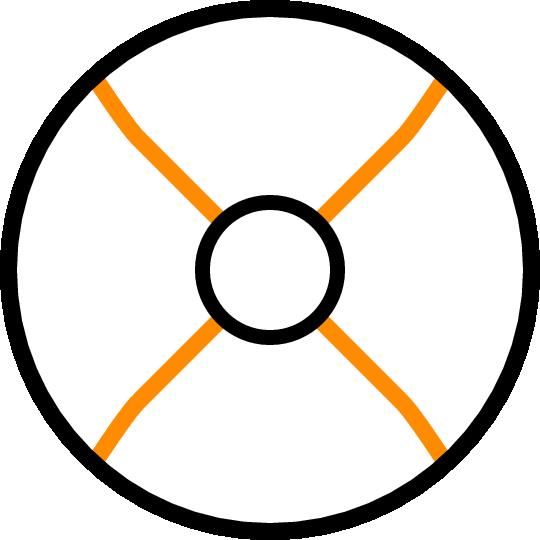 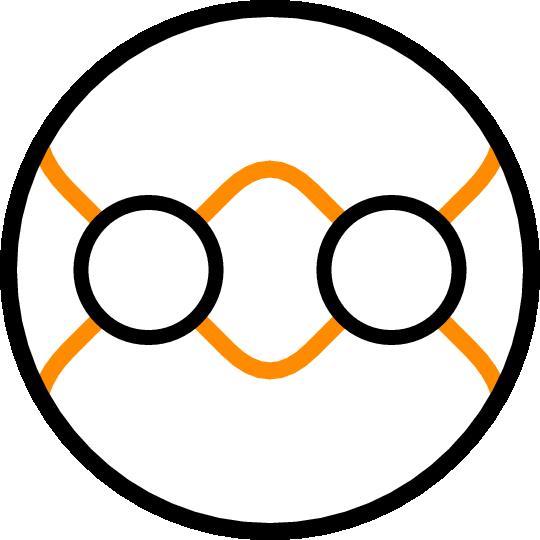 6
Definition
Two tangles/knots/links are equivalent if one can be continuously deformed into the other using Reidemeister moves
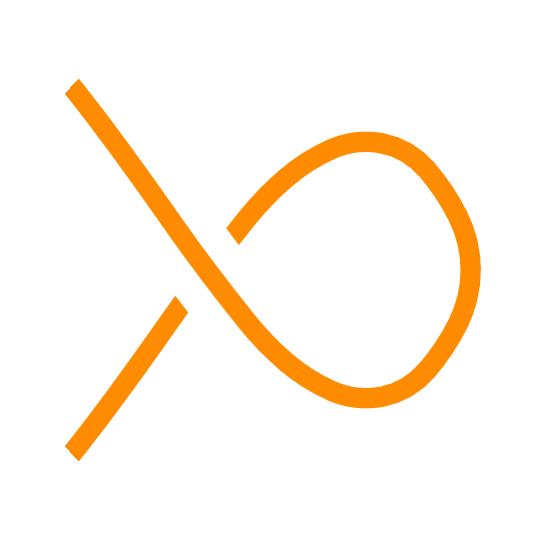 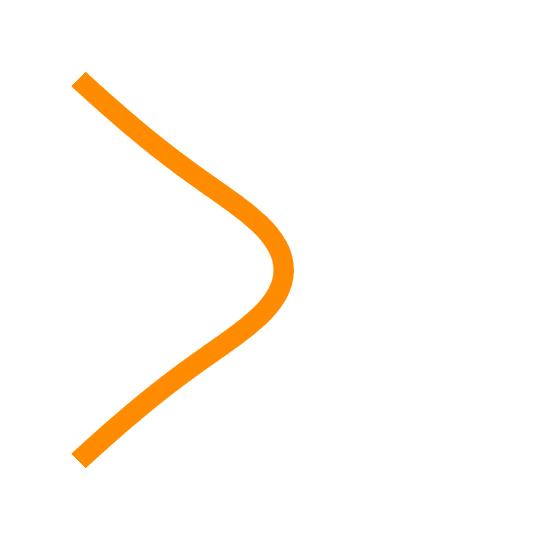 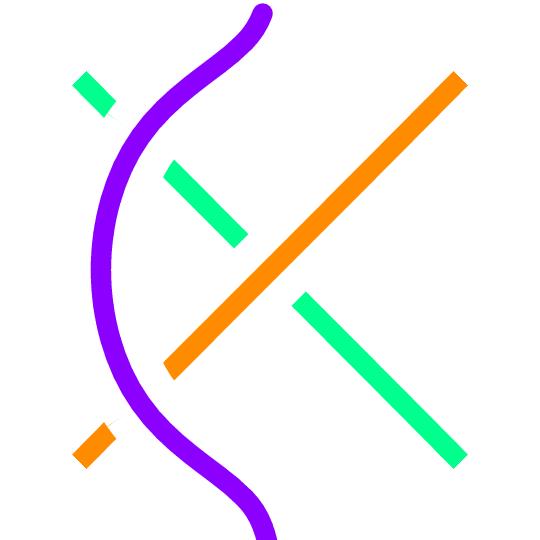 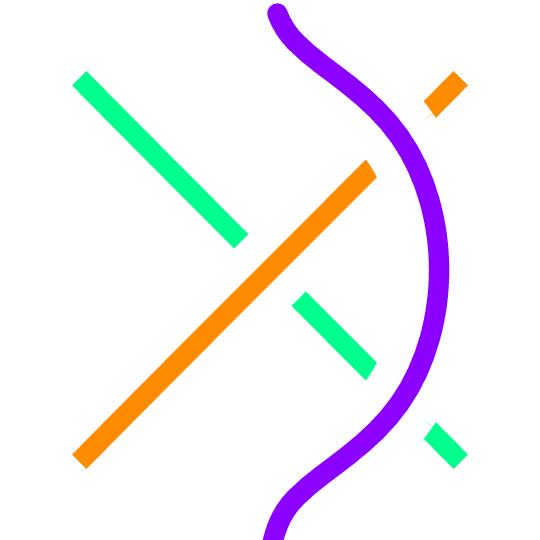 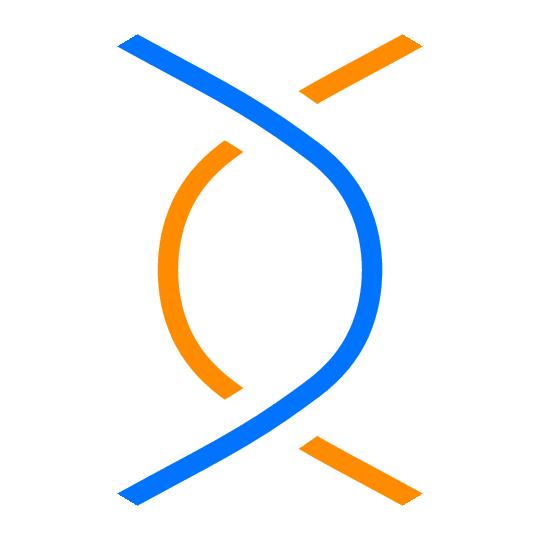 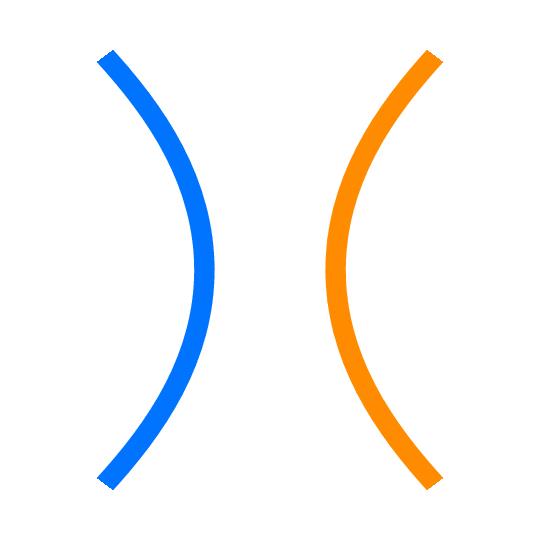 7
Definition
A flype may be recreated through a series of Reidemeister moves and may be used for convenience to determine equivalences
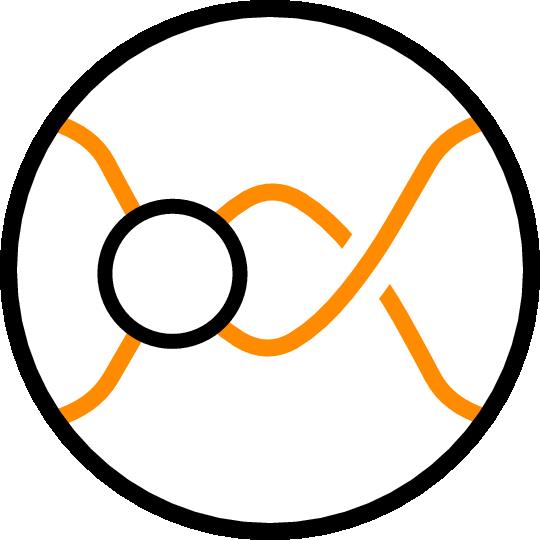 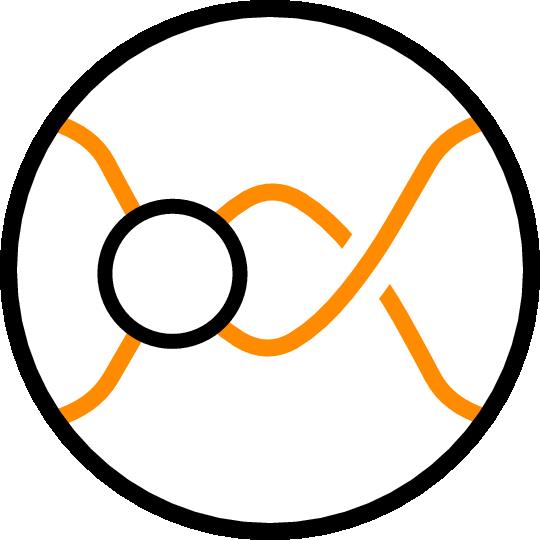 8
[Speaker Notes: Introduced by tait]
Conway Notation
9
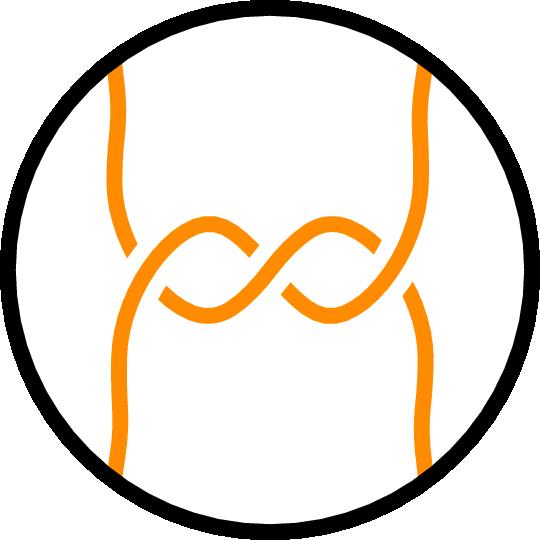 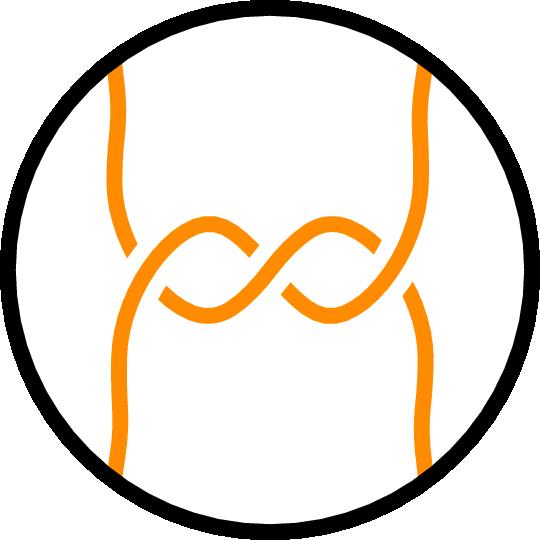 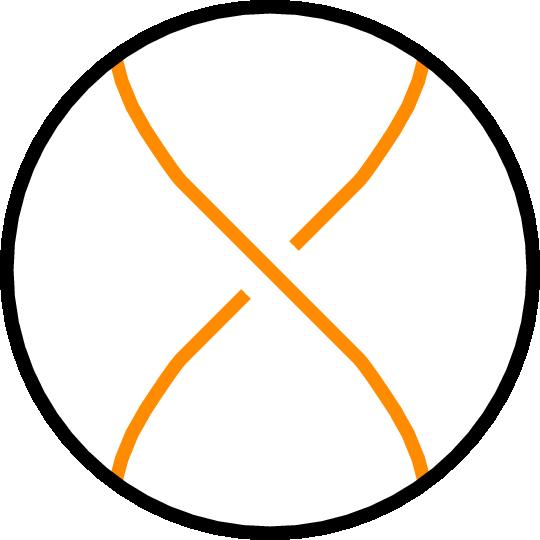 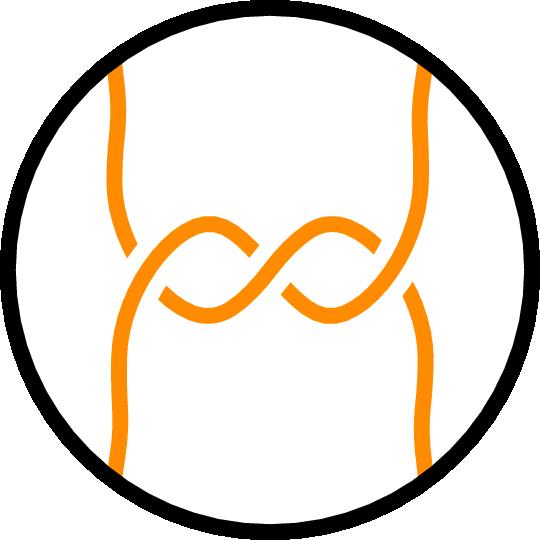 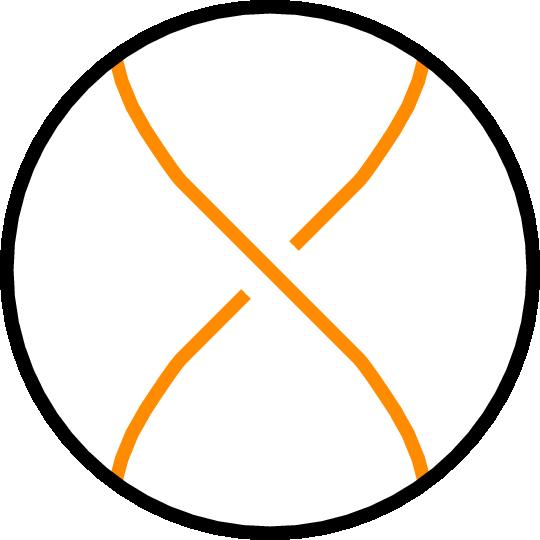 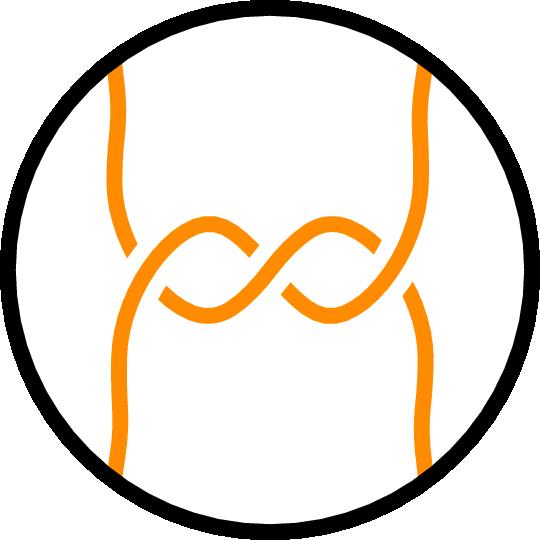 10
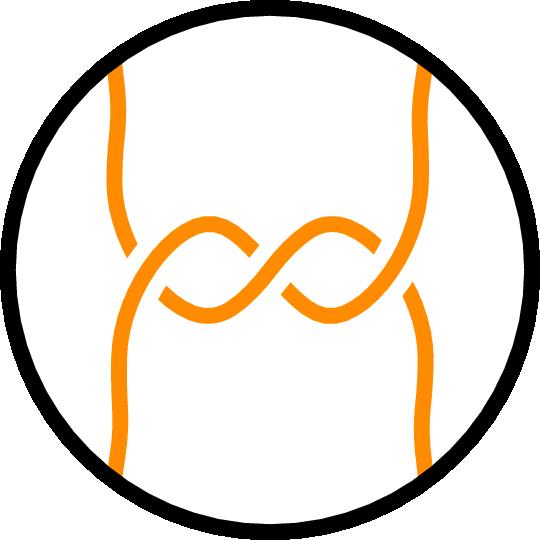 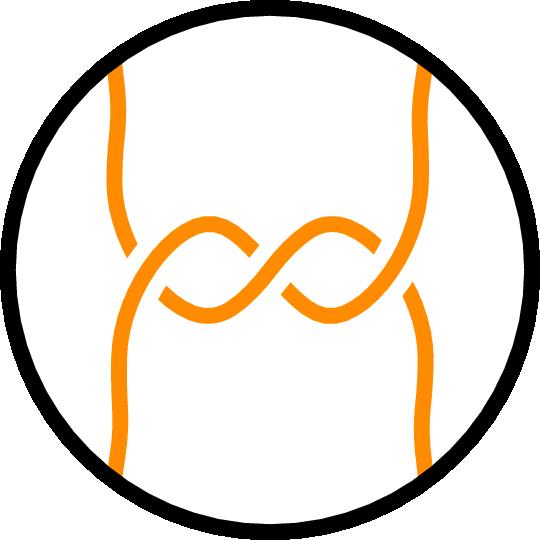 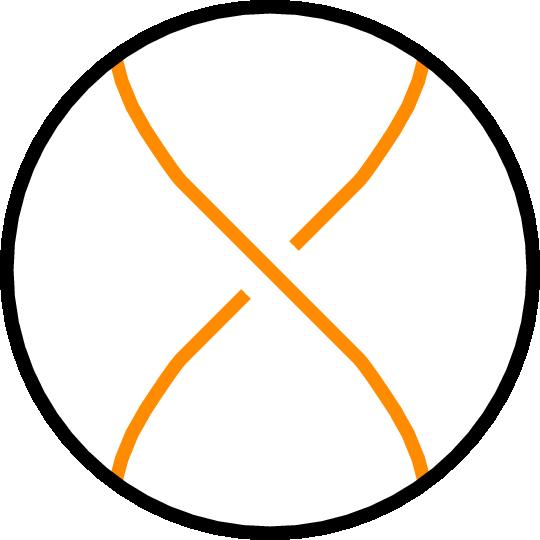 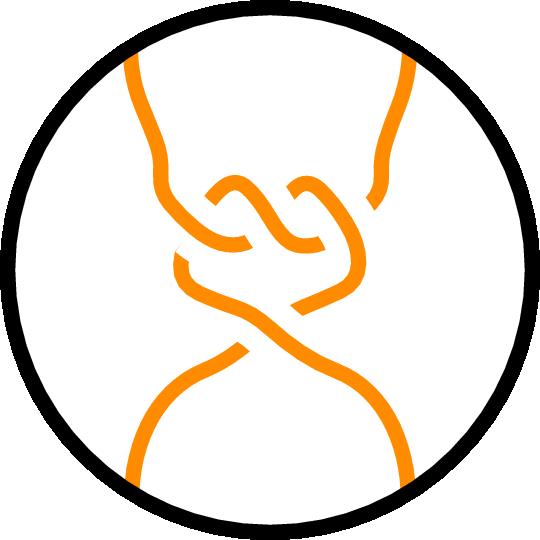 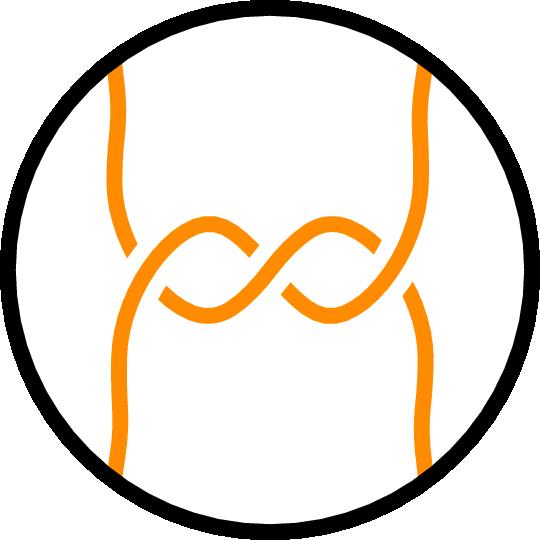 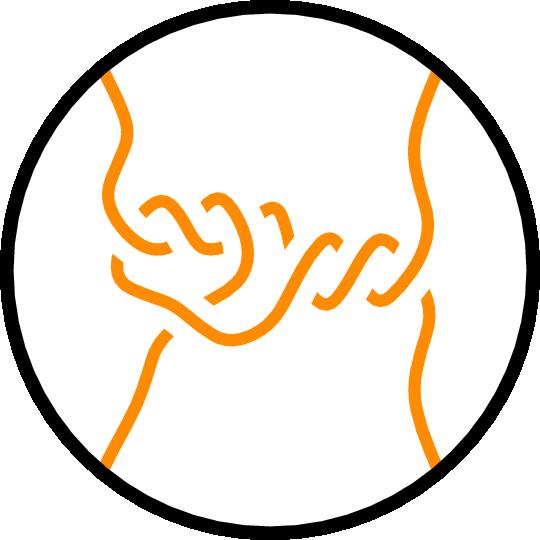 11
Definition
12
Continued Fractions
13
Conway to Continued Fraction
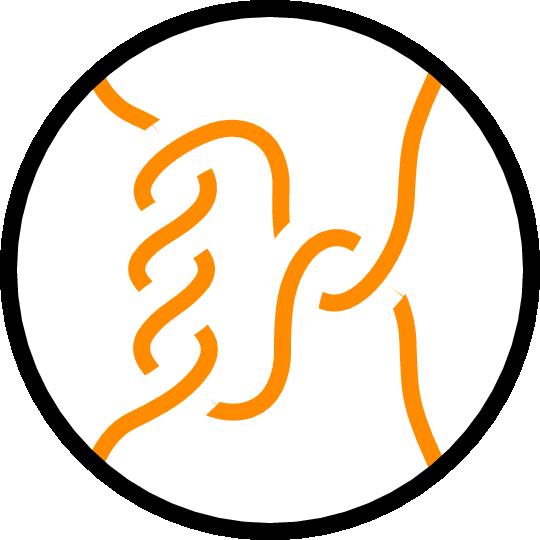 is a rational tangle with continued fraction:
Rational tangles with the same continued fraction are equivalent.
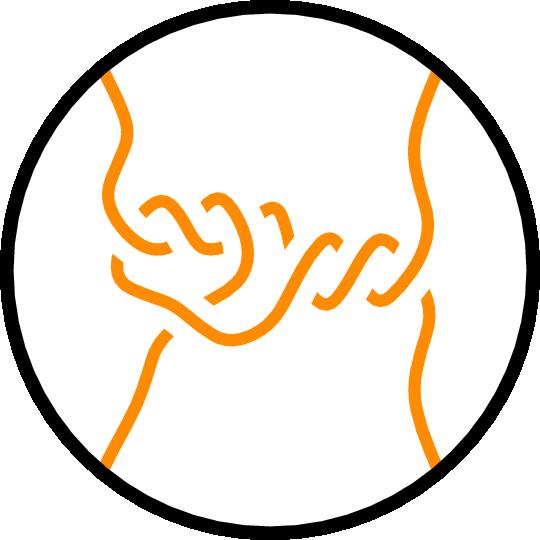 is a rational tangle with continued fraction:
14
Continued Fraction to Conway
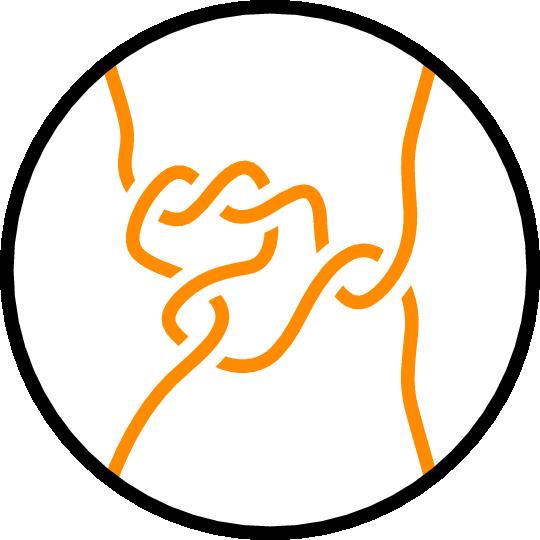 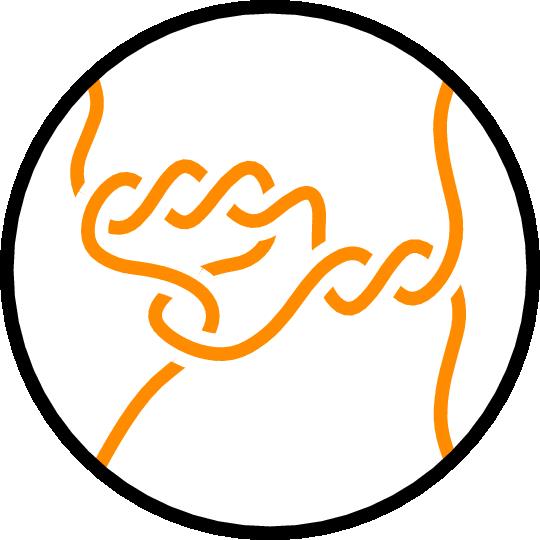 15
Conway Notation
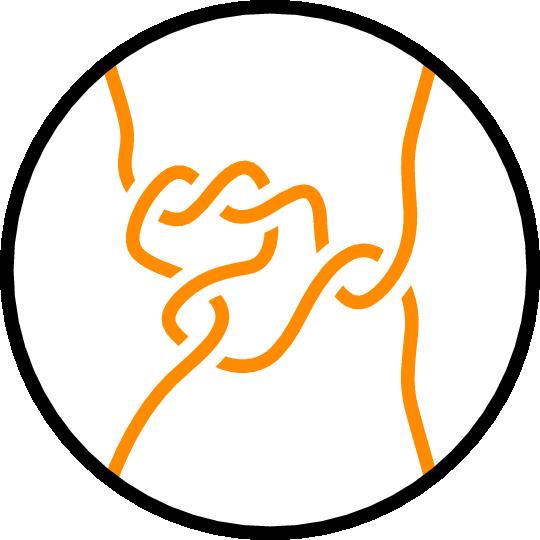 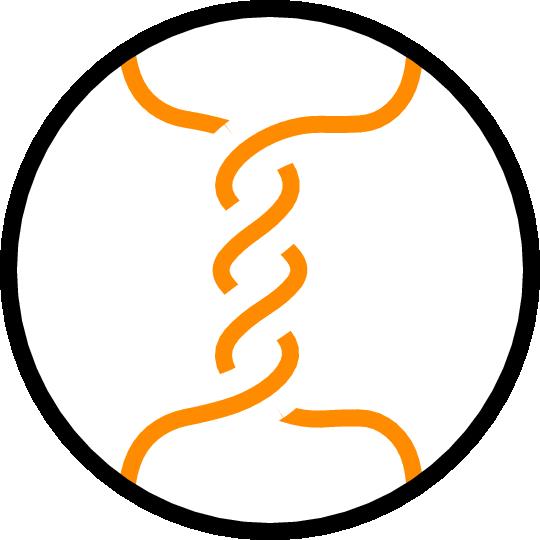 16
[Speaker Notes: Could also describe 1/-4 by [-1,-3,0] or [1, -5, 0]
There are other canonical forms including odd-length and even-length which have different benefits.]
Operations to Create Knots and Links
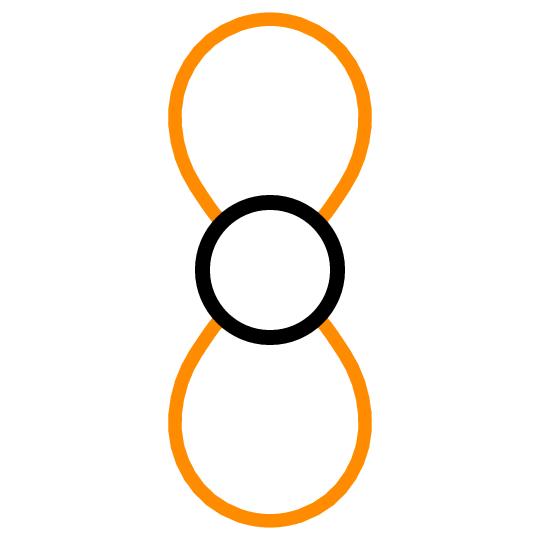 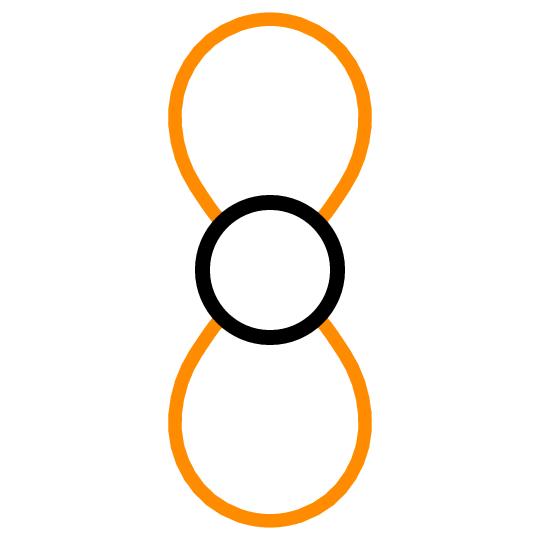 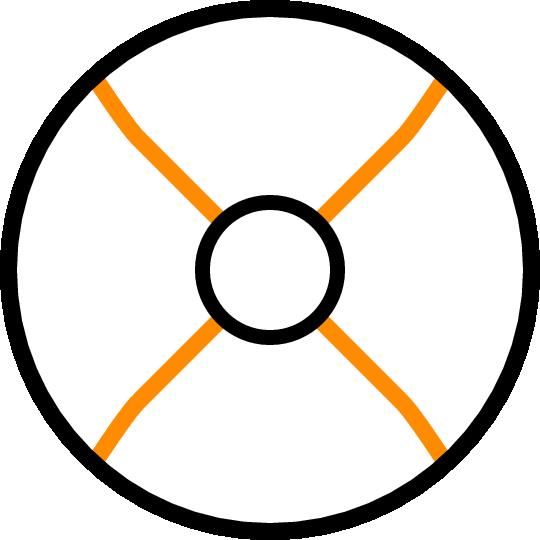 17
Application to Knots and Links
The knot or link produced in taking the numerator closure of a tangle shares the Conway notation and continued fraction of the tangle.

A rational knot/link is the numerator closure of a rational tangle.
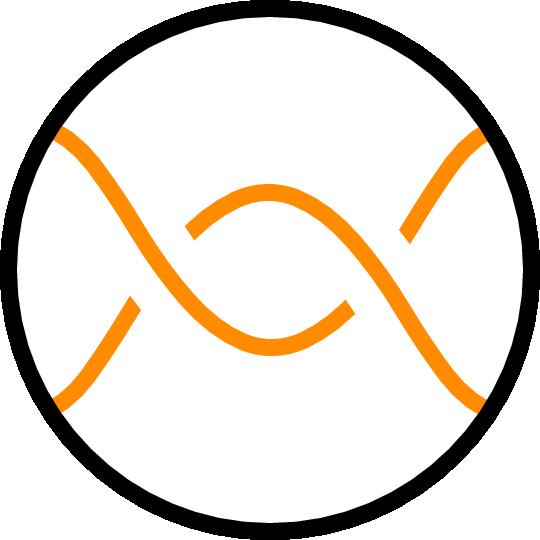 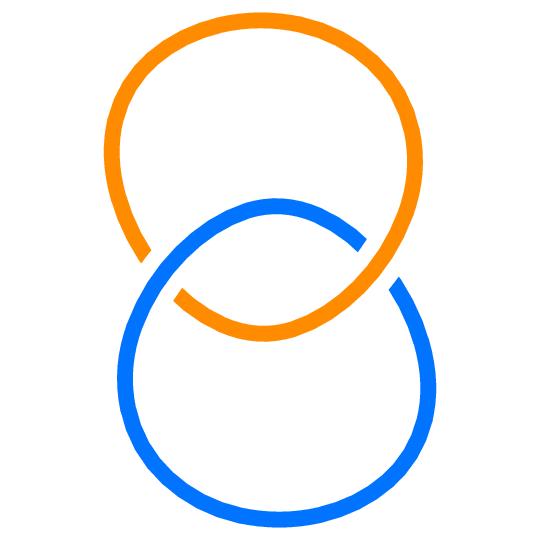 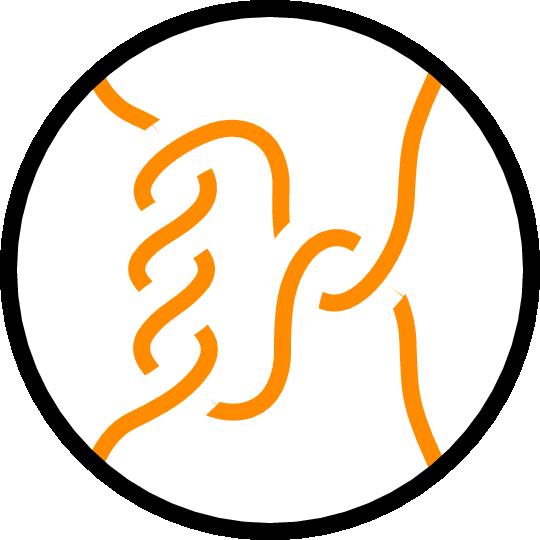 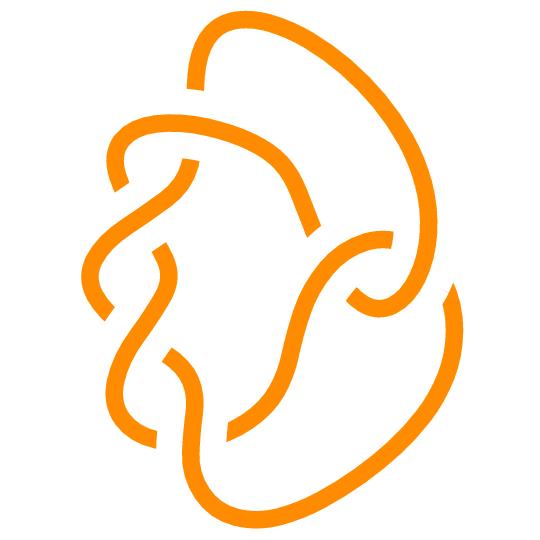 18
[Speaker Notes: Include rational = 2-bridge and 4-plat]
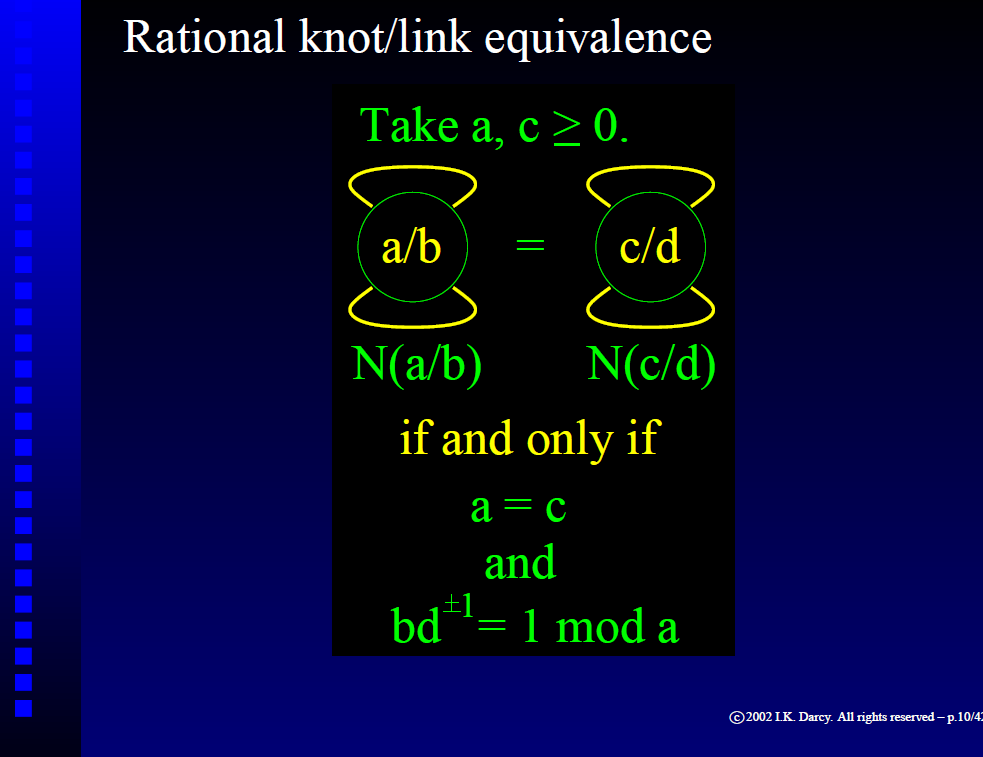 Continued Fractions of Knots and Links
Slide borrowed from Tangle Analysis of Flp Recombination by Isabel Darcy
19
Example
20
[Speaker Notes: THESE ARE SPECIFICALLY WITHIN NUMERATOR CLOSURES< INDICATE THEM AS SUCH (21-24)]
Example
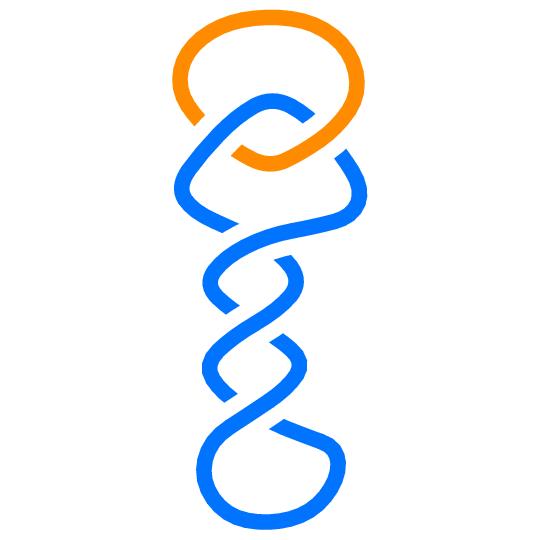 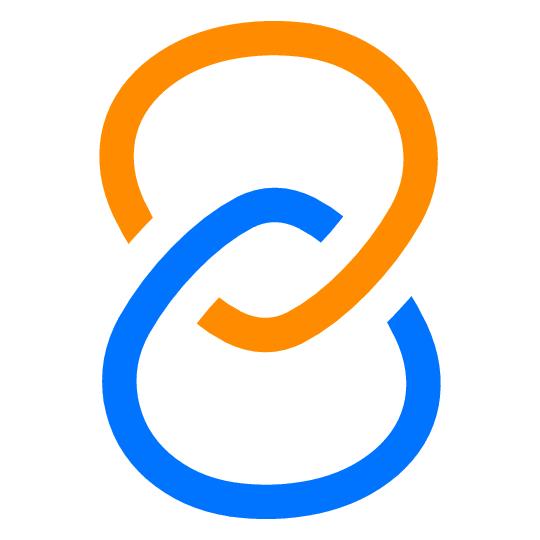 The fraction equivalence reflects added vertical twists which can be undone using Reidemeister moves
21
[Speaker Notes: Include rational = 2-bridge and 4-plat]
Example
22
[Speaker Notes: Include rational = 2-bridge and 4-plat]
Example
The fraction equivalence reflects crossing rearrangement which can be undone using Reidemeister moves
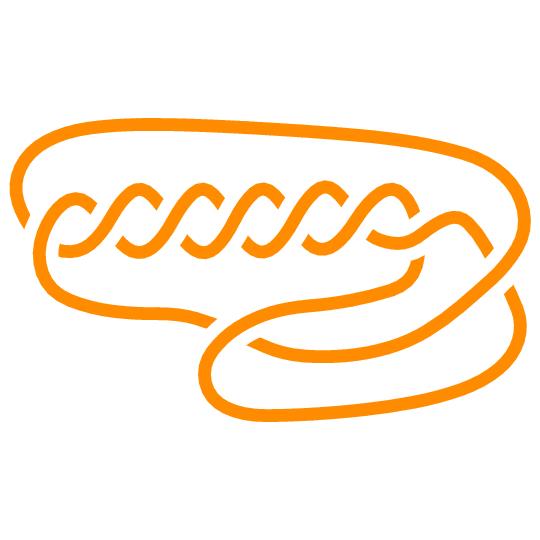 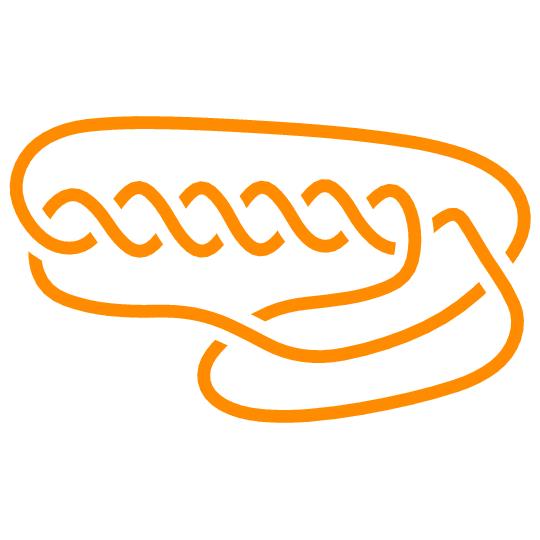 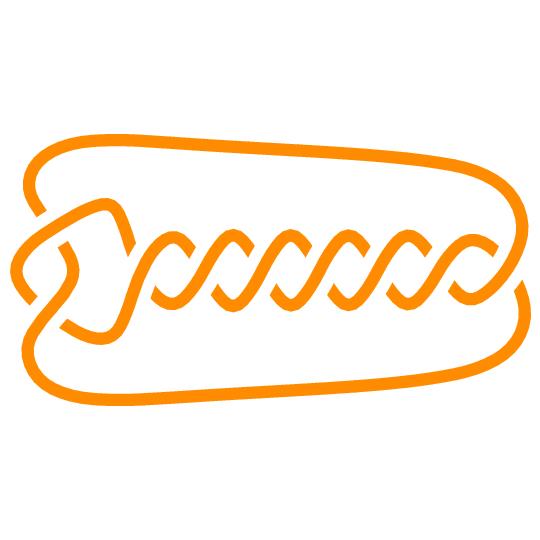 23
[Speaker Notes: Get new figure for 7 1 1]
Definition
A Montesinos knot is a knot which can be expressed as the numerator closure of a finite sum of rational tangles.
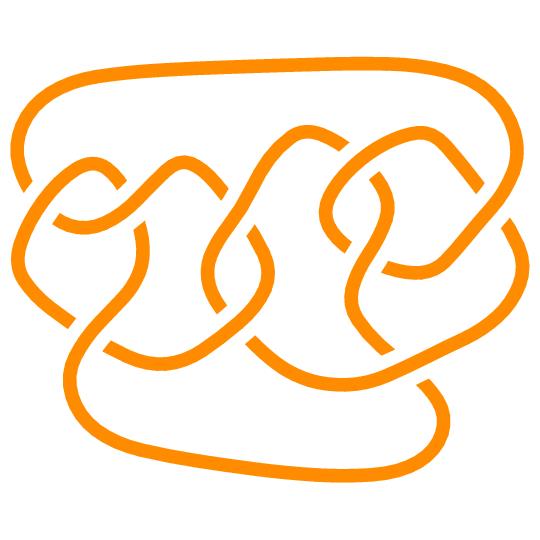 24
[Speaker Notes: Include a slide before defining Montesinos]
Conway Notation
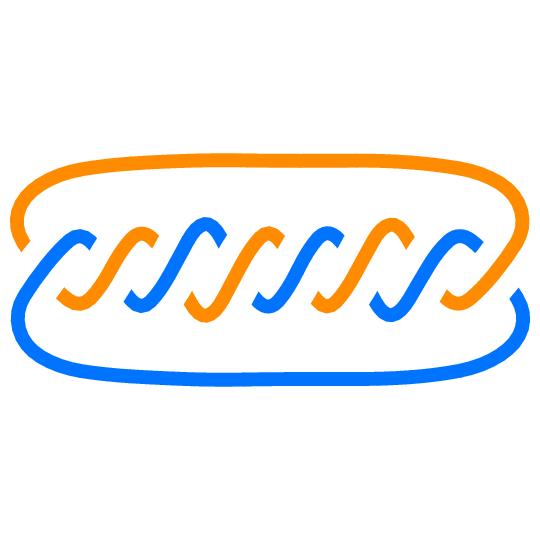 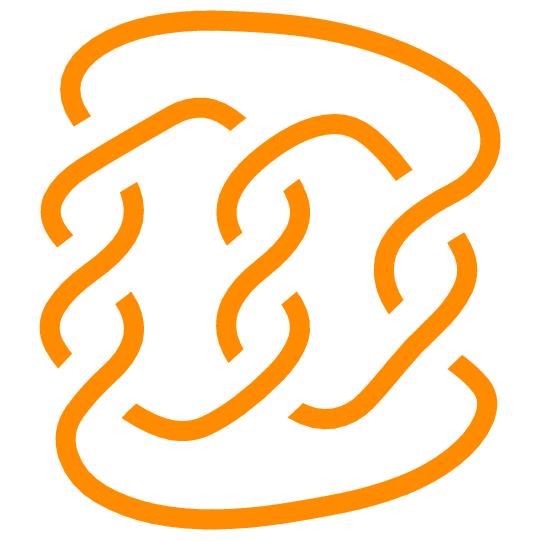 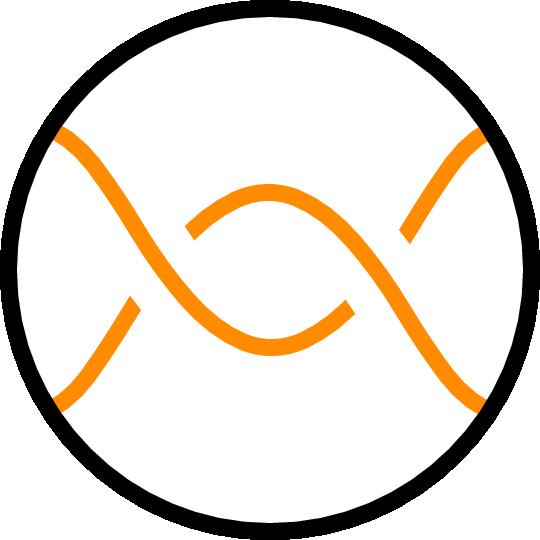 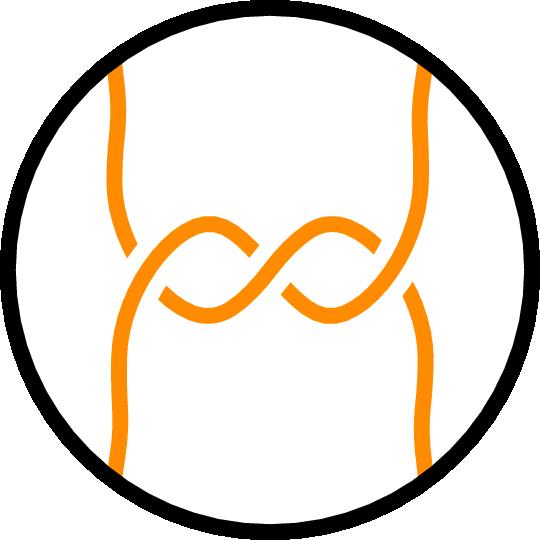 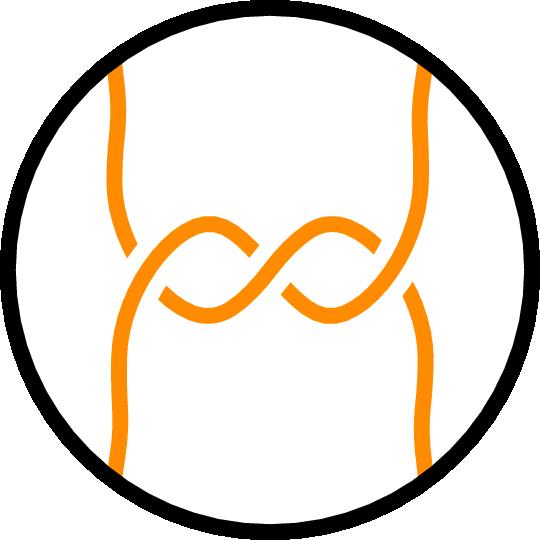 25
[Speaker Notes: Include a slide before defining Montesinos]
Definition
A generalized Montesinos knot is a Montesinos knot with alternating vertical and horizontal twists added to the bottom and right before closing.
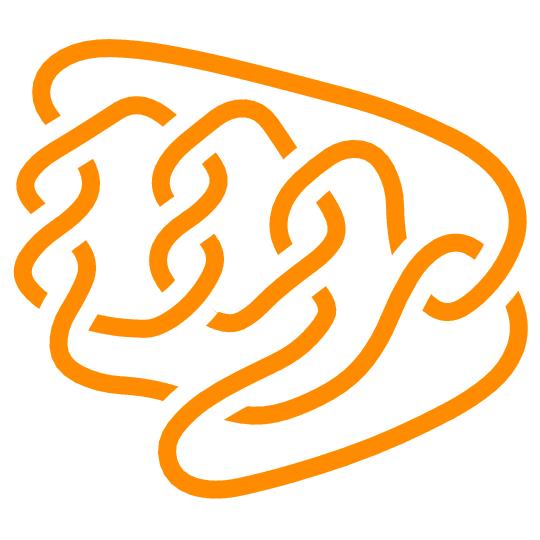 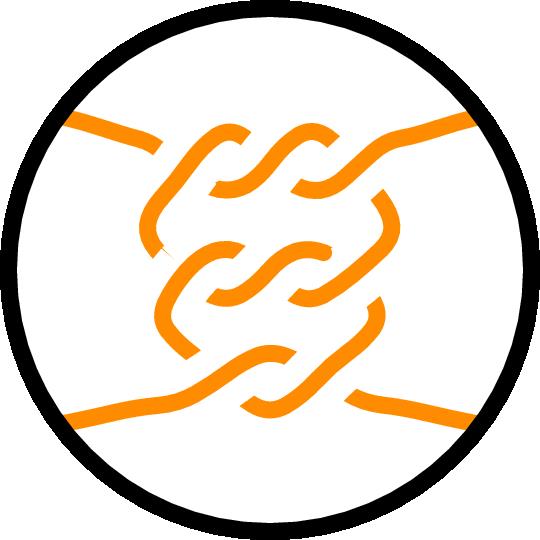 26
[Speaker Notes: Draw a circle around T on the right]
Conway Notation
We use a combination of periods and colons to abbreviate any groupings of the number 1 so that the number of dots gives the number of 1’s which occur.
27
[Speaker Notes: Include rational = 2-bridge and 4-plat]
Conway Notation
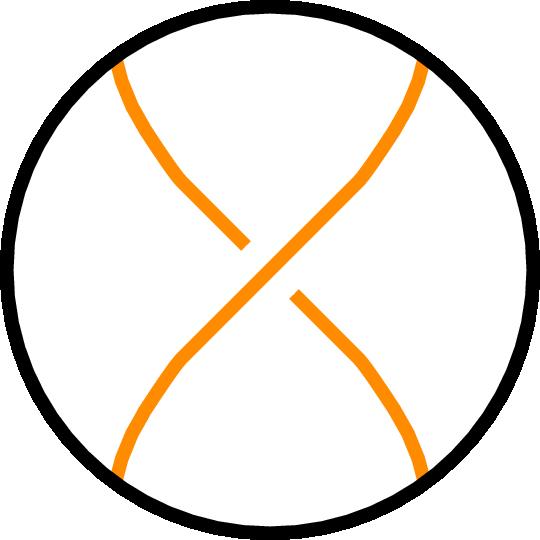 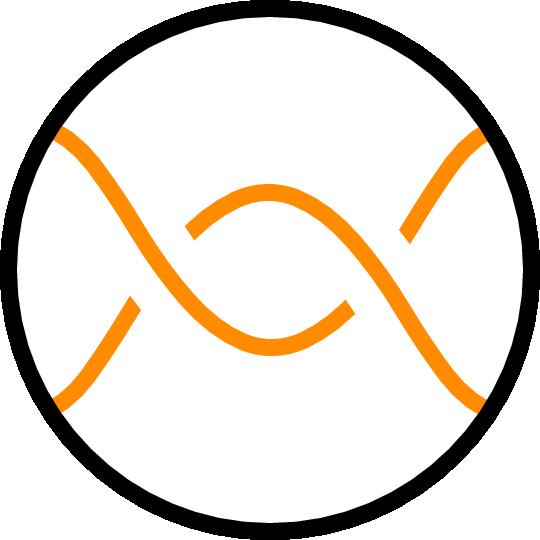 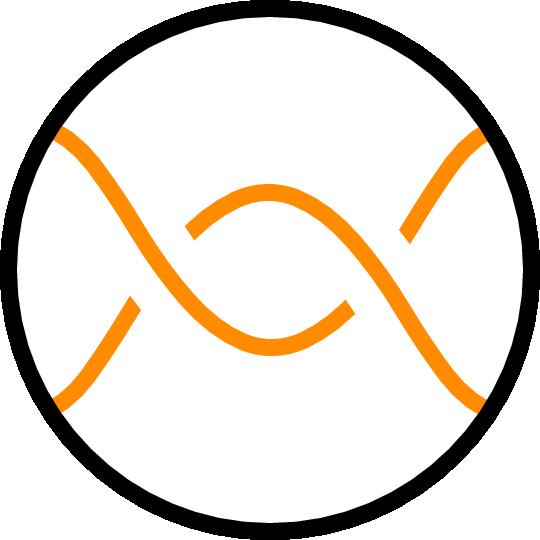 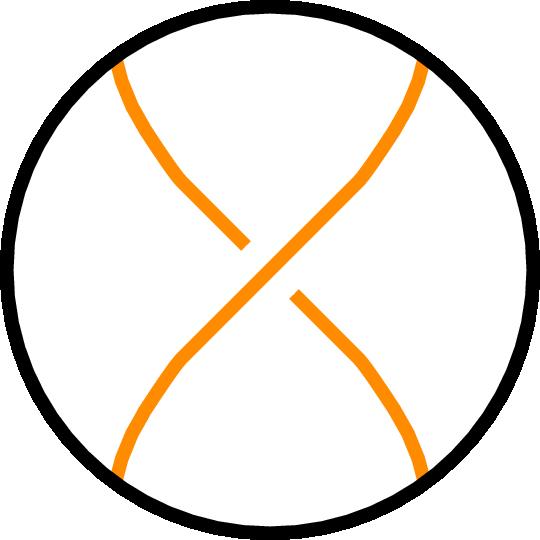 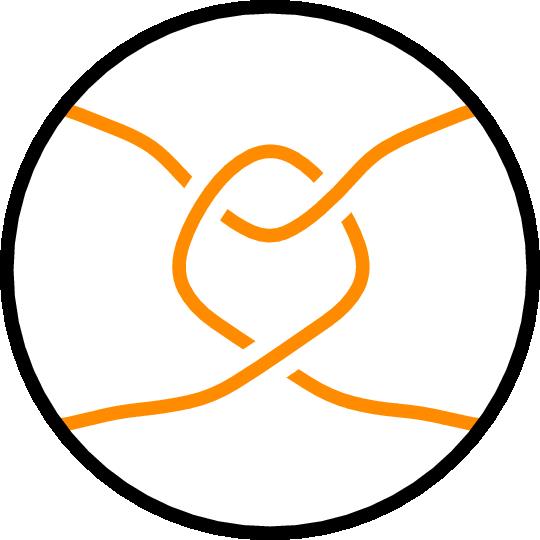 28
Conway Notation
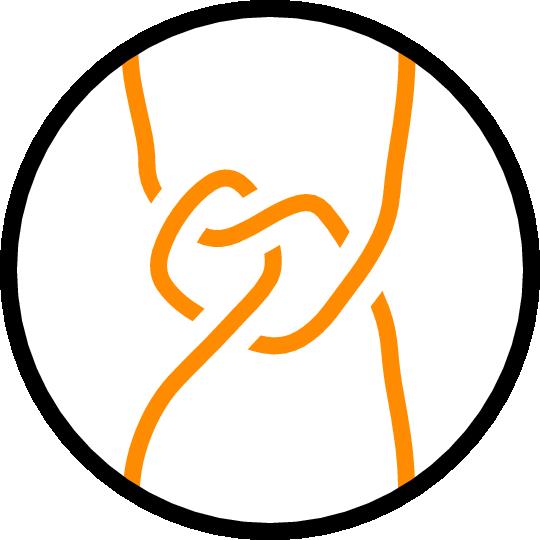 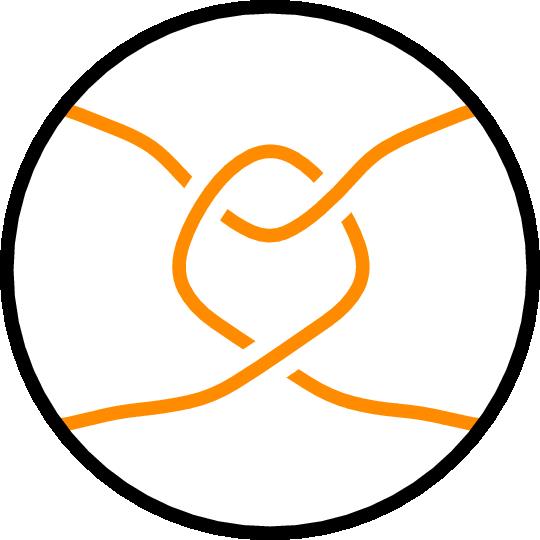 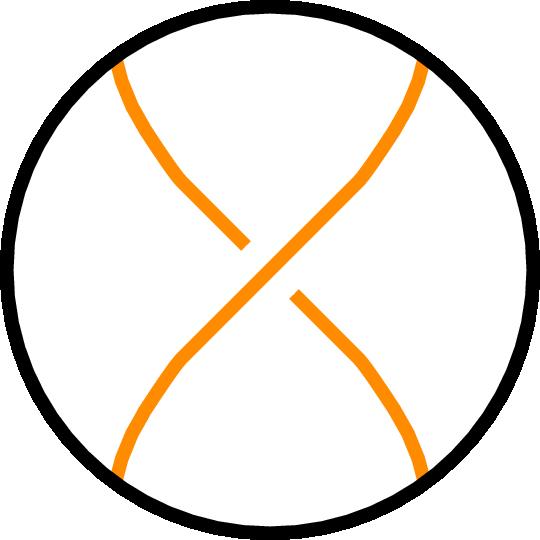 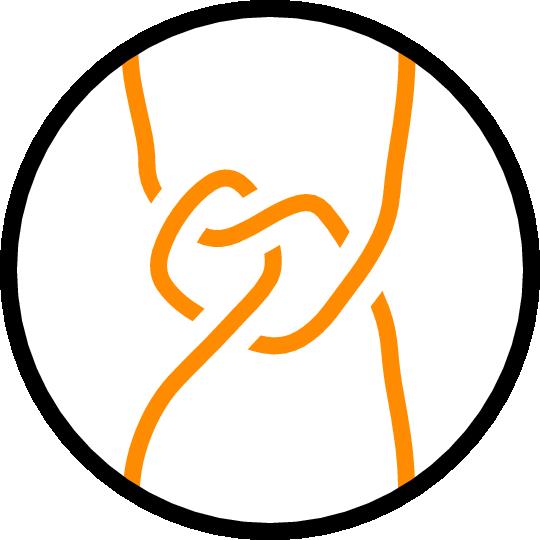 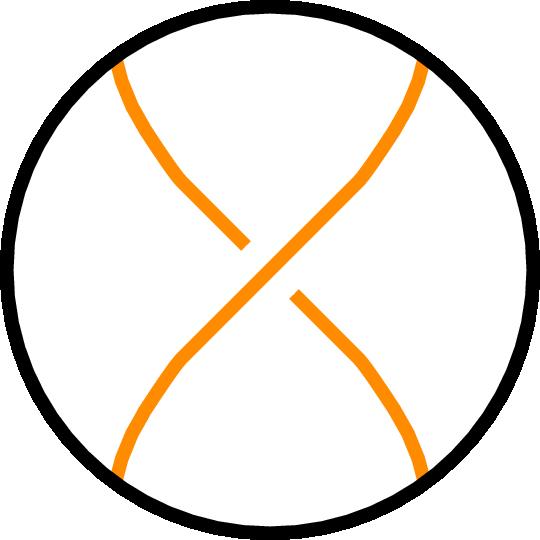 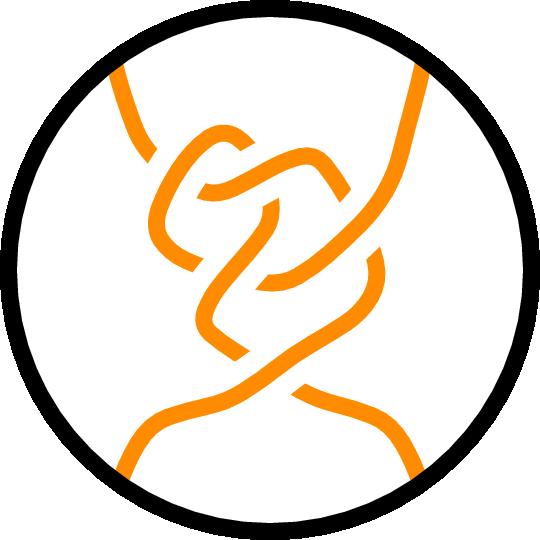 29
Conway Notation
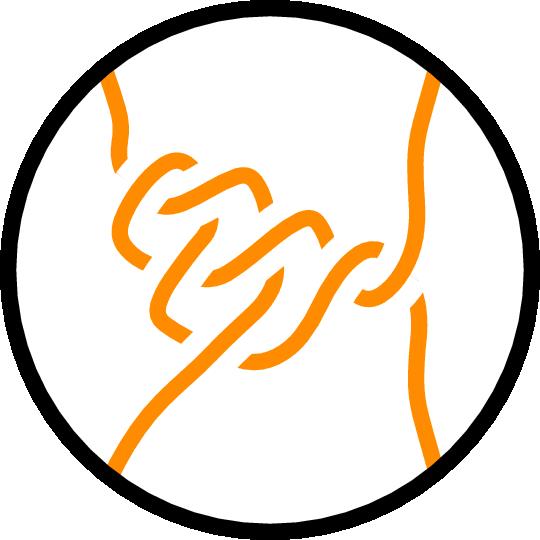 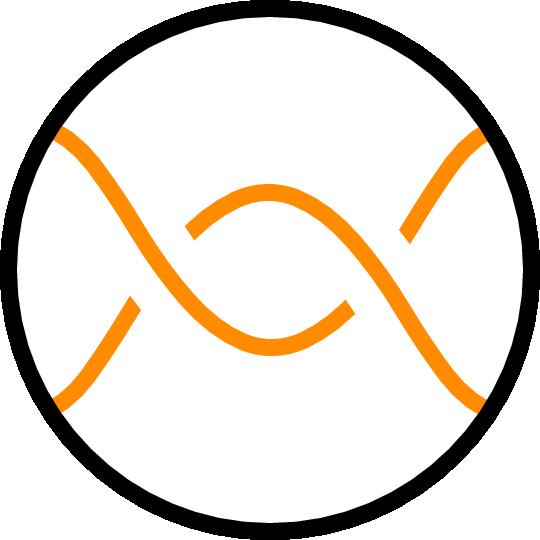 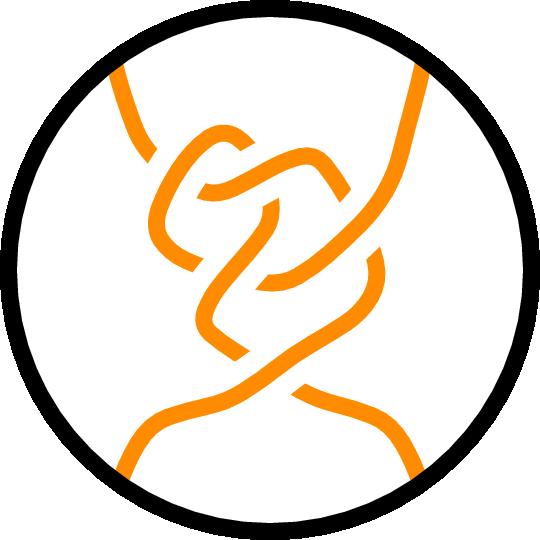 30
Definition
An algebraic knot is a knot which may be decomposed into the closure of integer or vertical tangles combined using any sequence of sums and products.
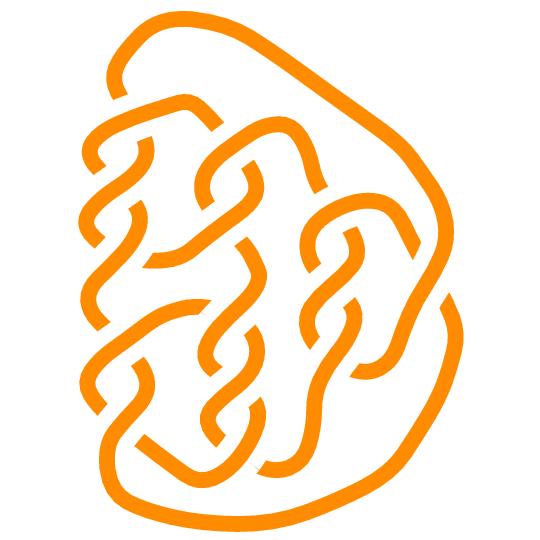 31
Conway Notation
Polyhedral knots are not expressible by strict use of addition and multiplication (are non-algebraic) but may be described using these diagrams.
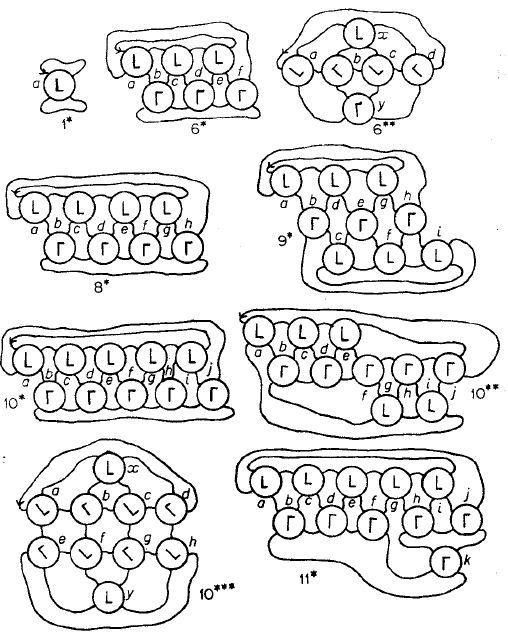 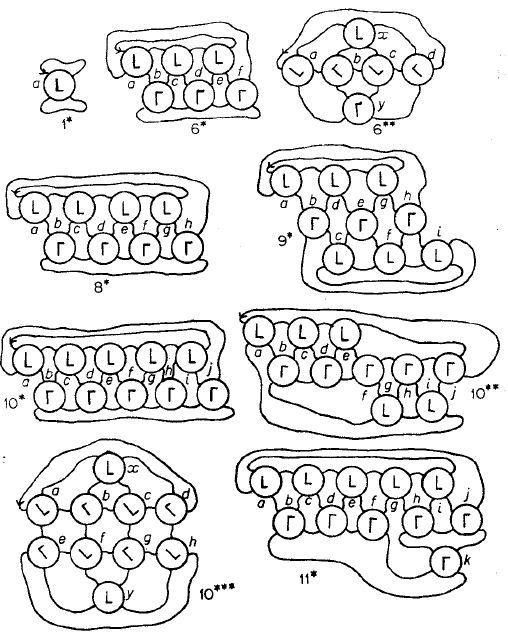 32
[Speaker Notes: Include rational = 2-bridge and 4-plat]
Conway Notation
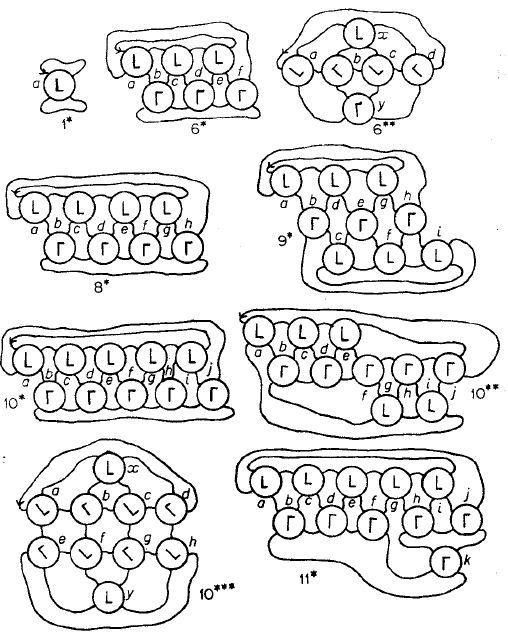 33
[Speaker Notes: Include rational = 2-bridge and 4-plat]
Conway Notation
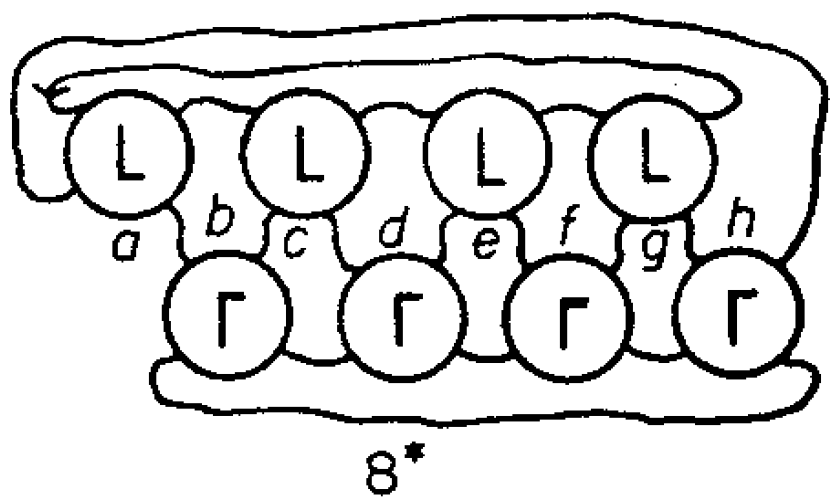 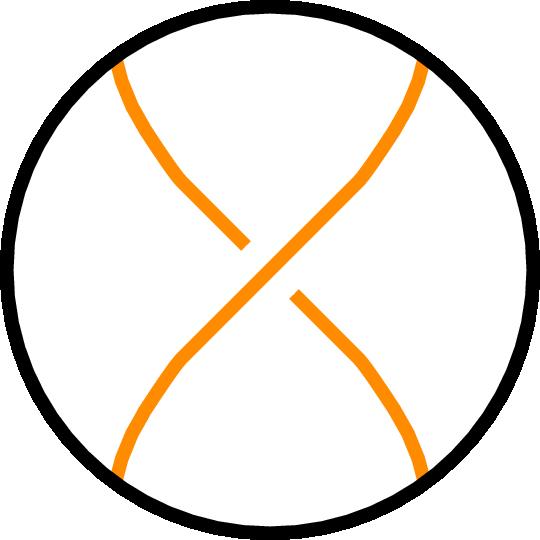 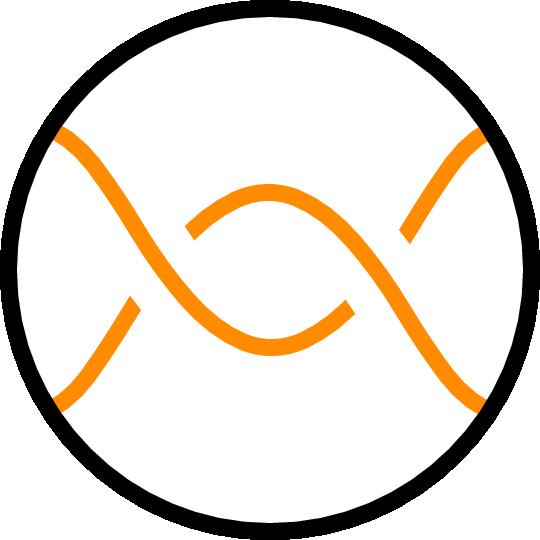 34
Conway Notation
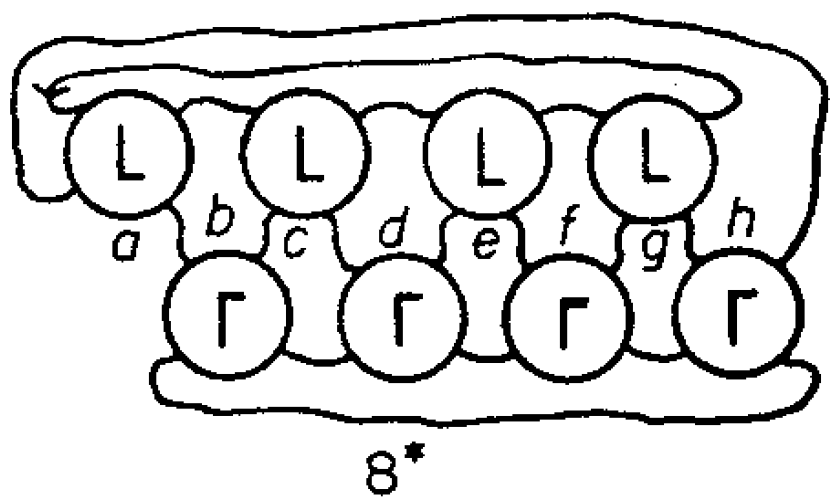 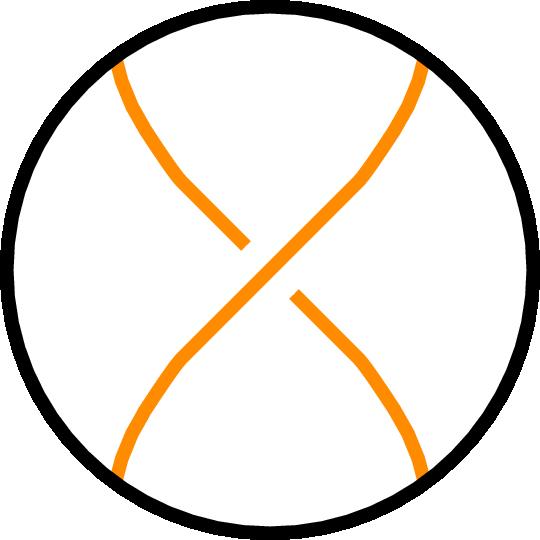 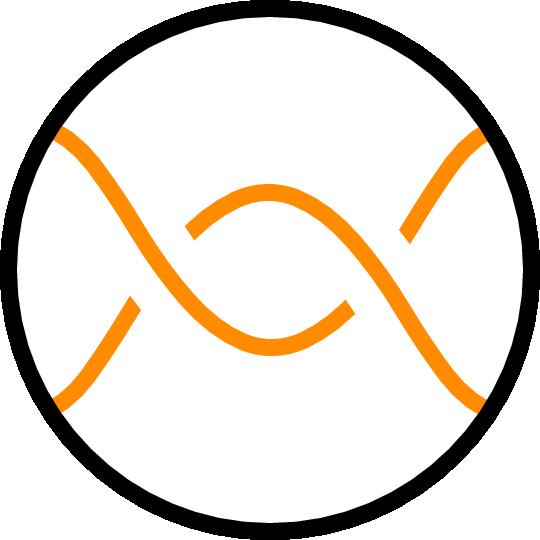 35
Conway Notation
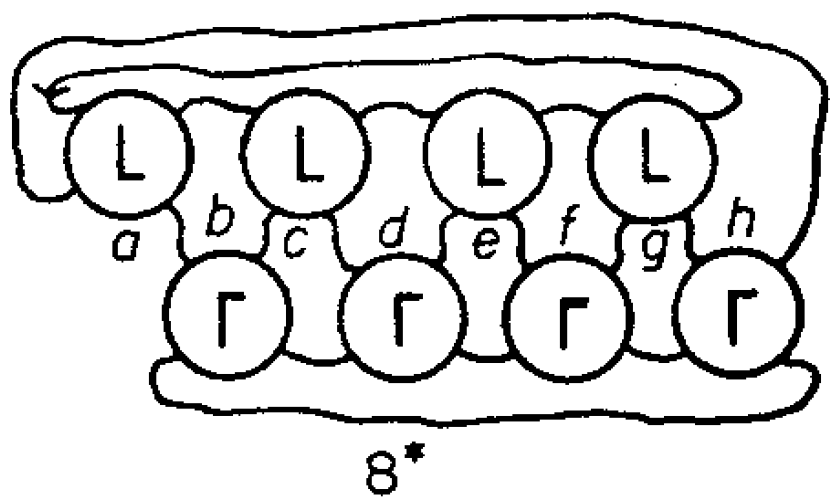 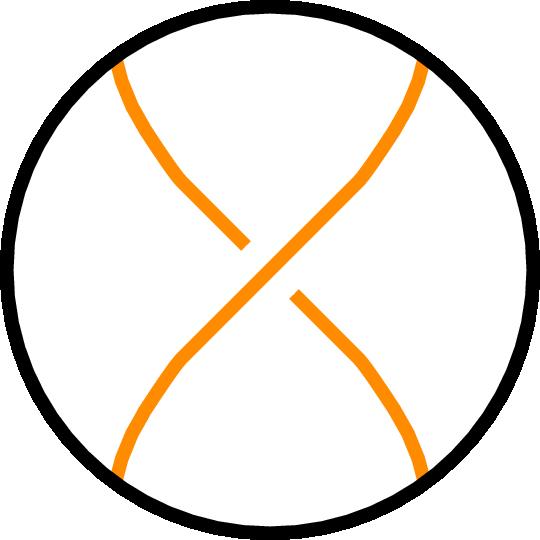 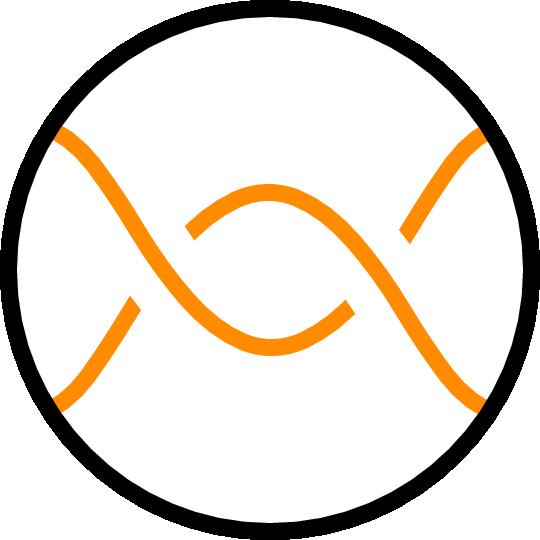 36
Conway Notation
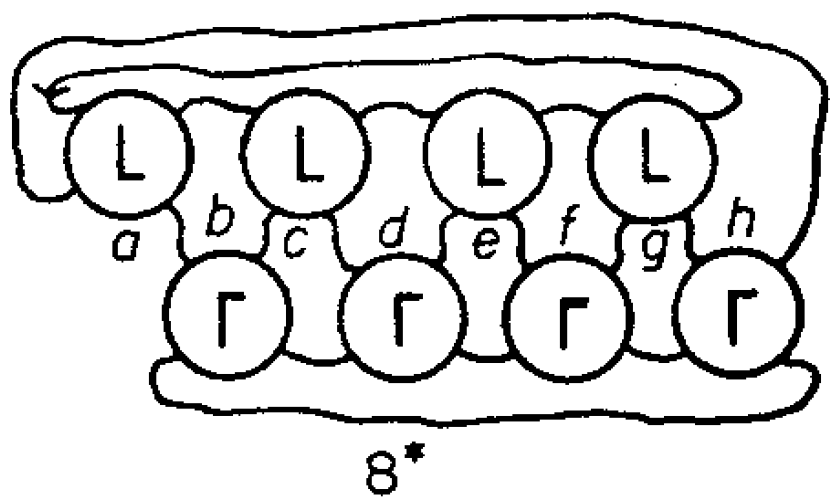 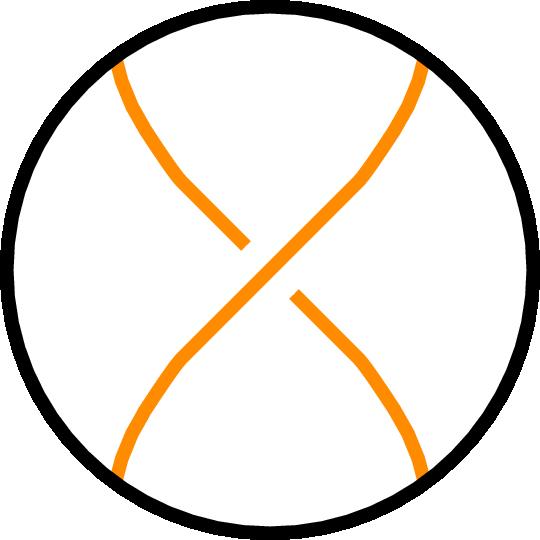 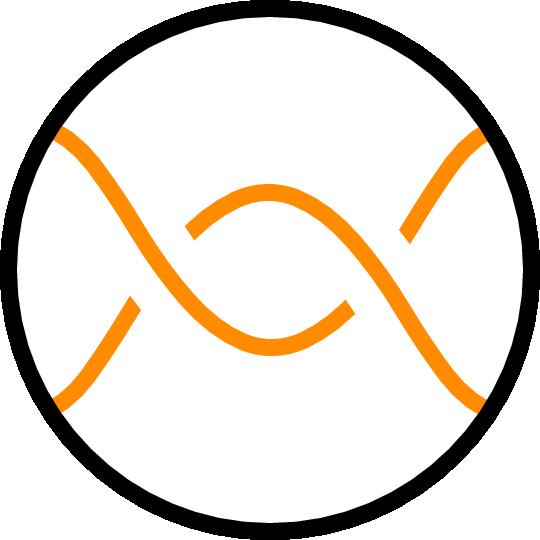 37
Conway Notation
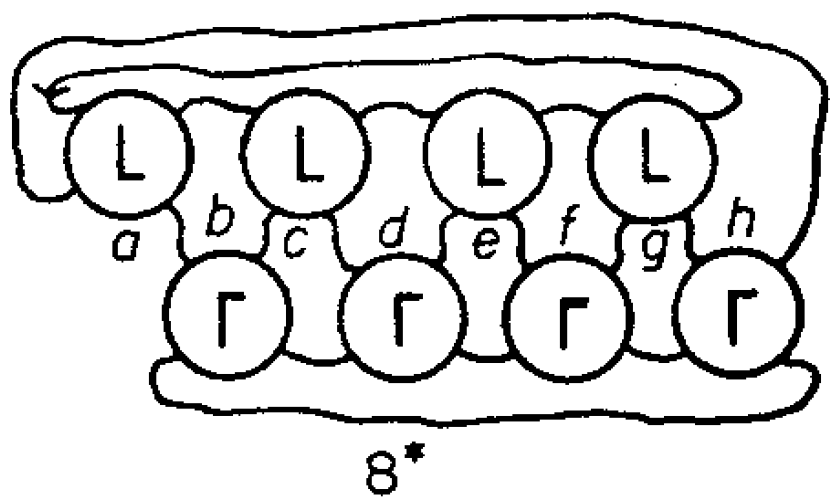 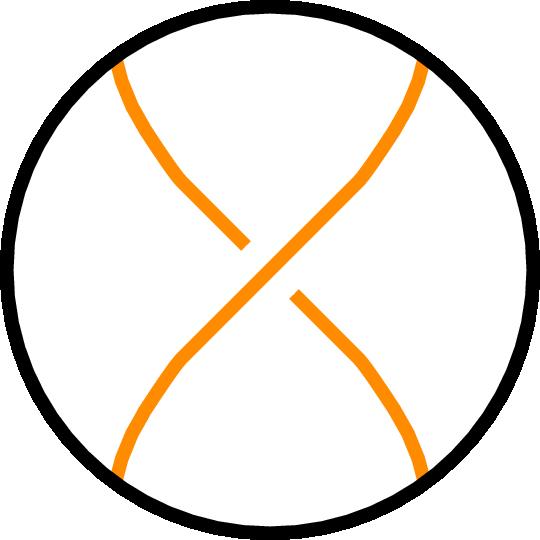 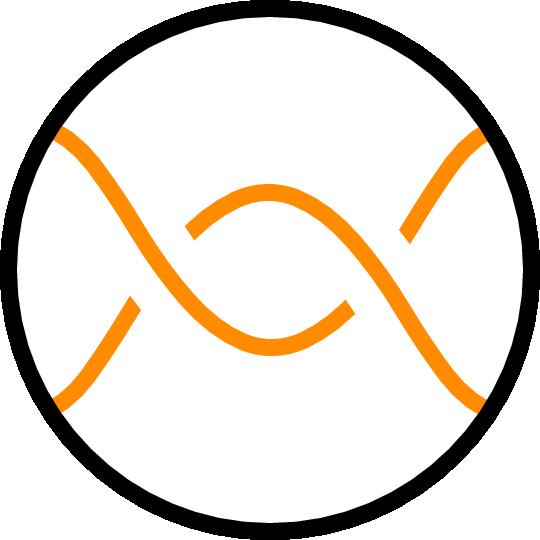 38
Conway Notation
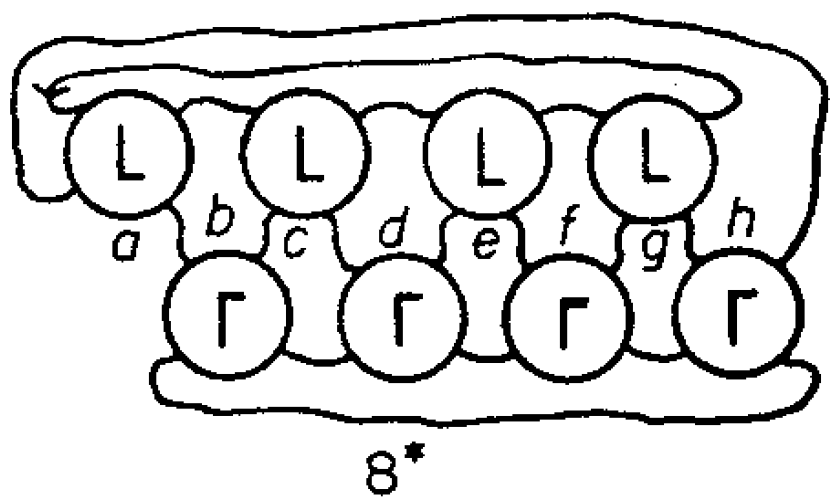 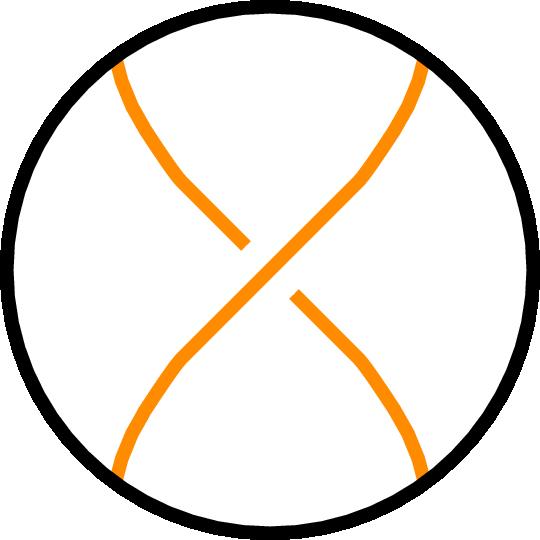 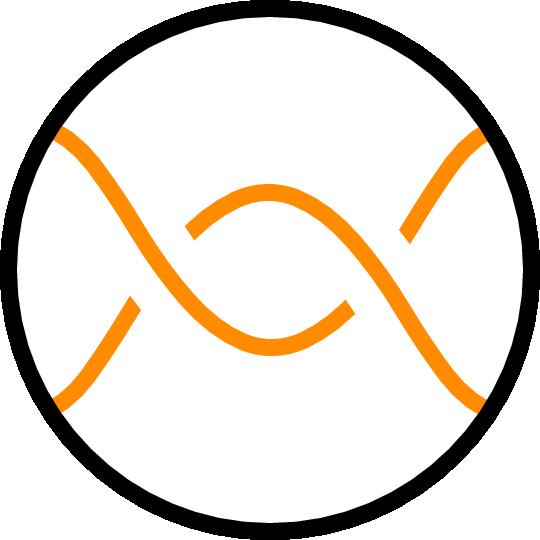 39
Conway Notation
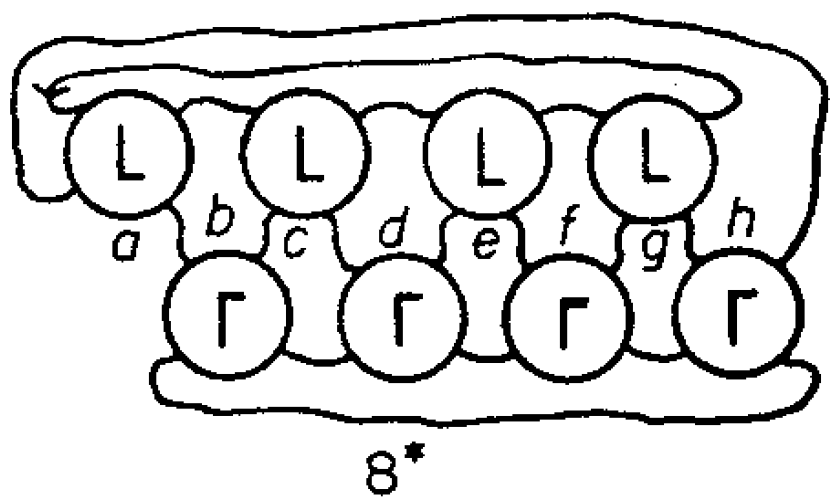 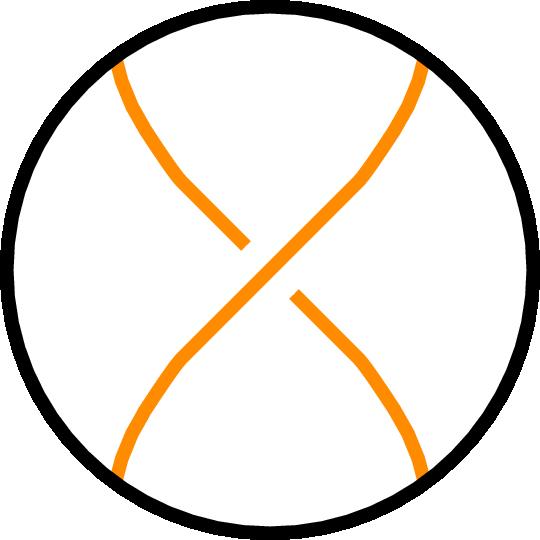 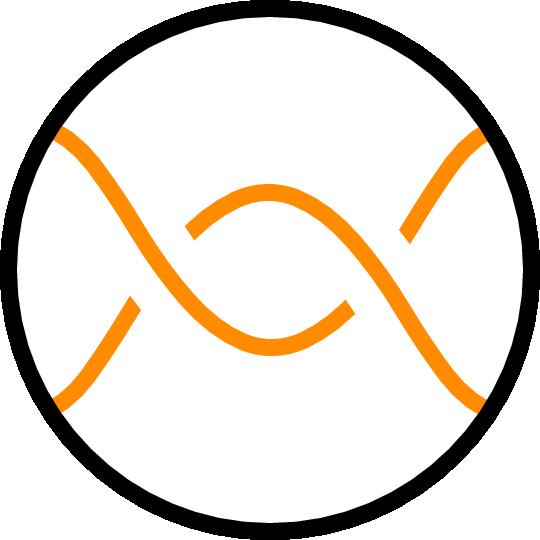 40
Conway Notation
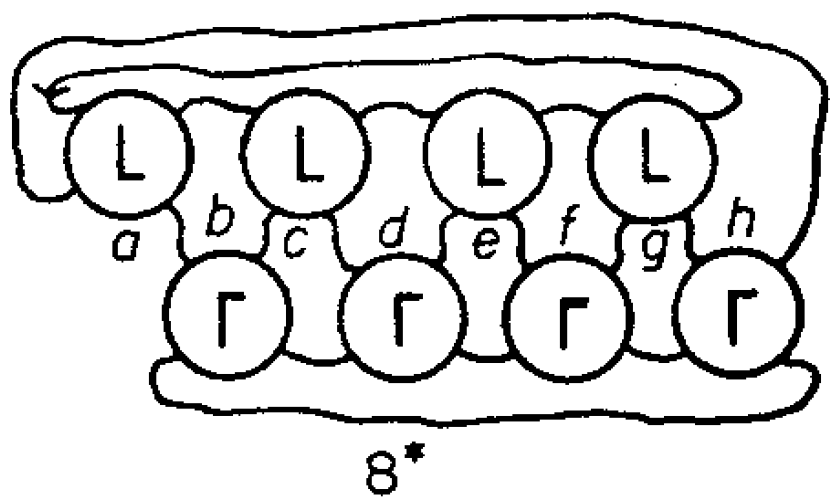 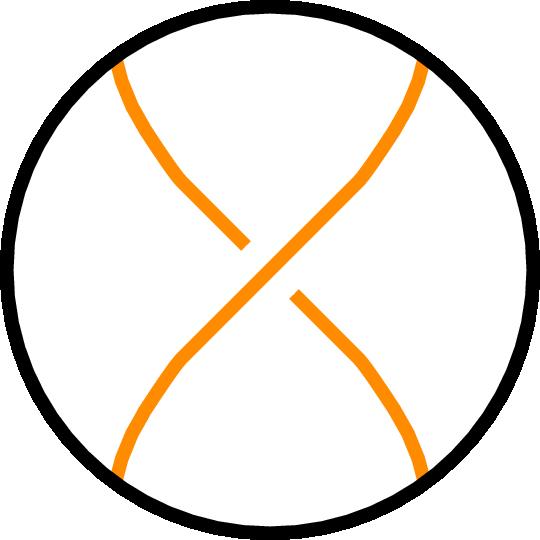 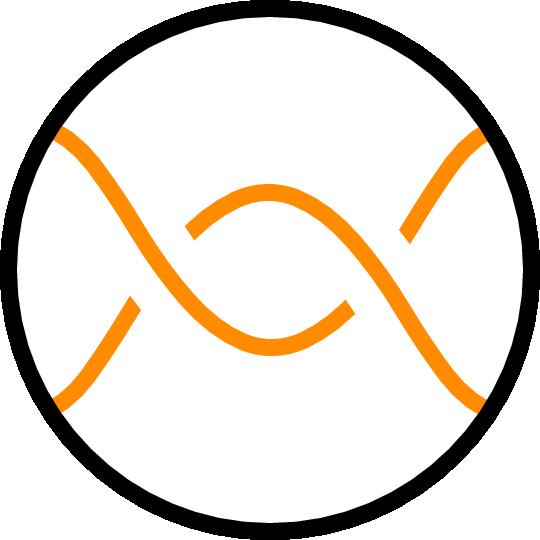 41
Conway Notation
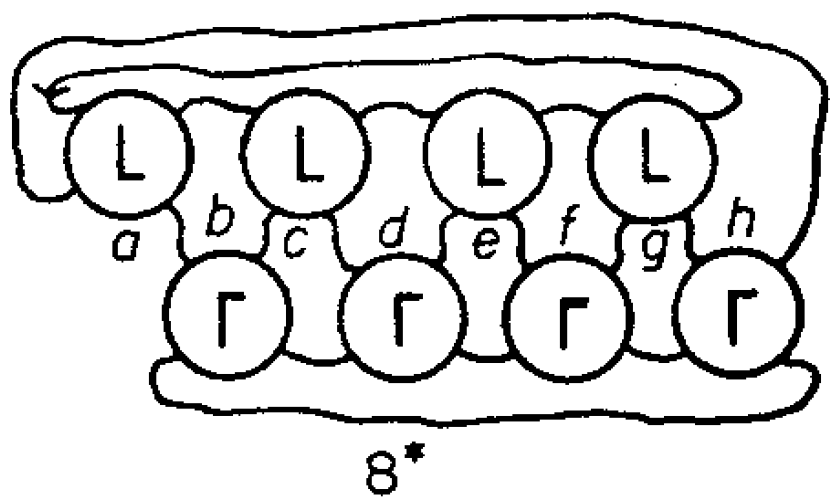 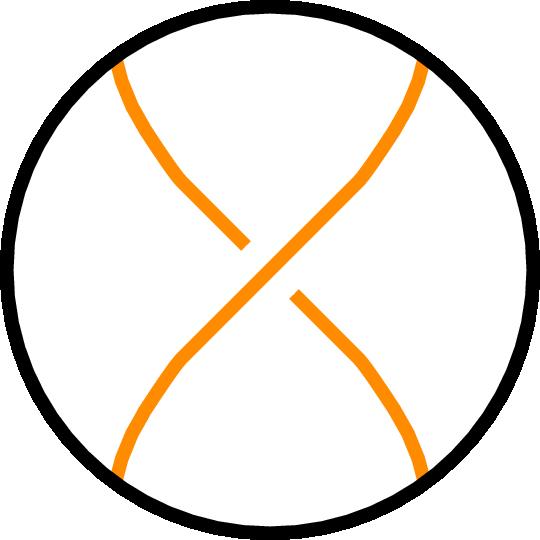 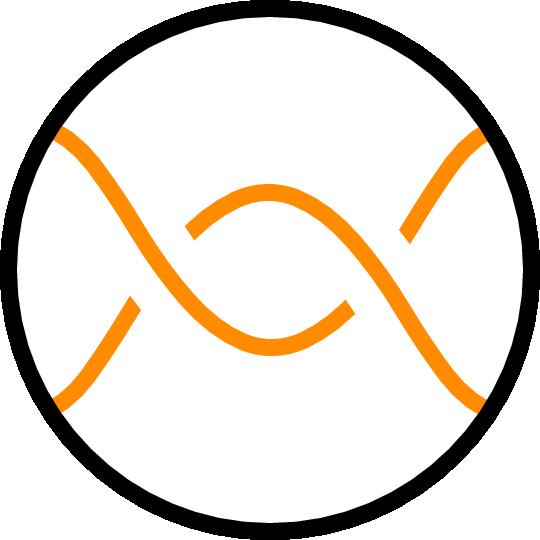 42
[Speaker Notes: Email Rob and ask about the 8* tholder]
Conway Notation
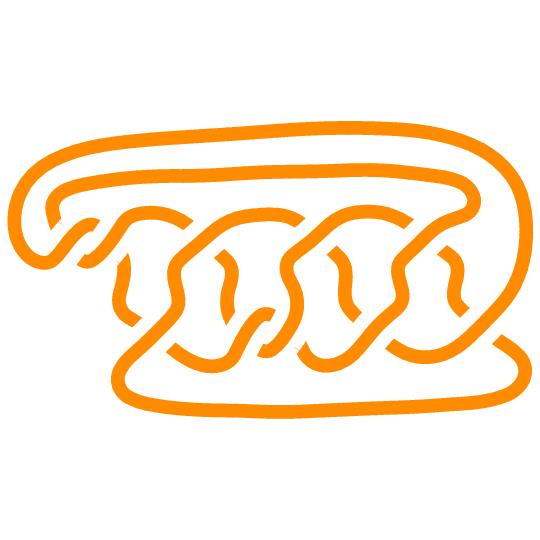 43
Conway Notation
Parentheses can be used to combine Montesinos knots alternating between sums of vertical tangles and products of integer tangles.

The last set of parentheses is almost always a sum of vertical tangles.
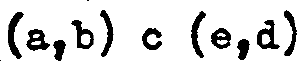 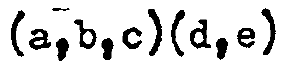 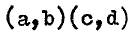 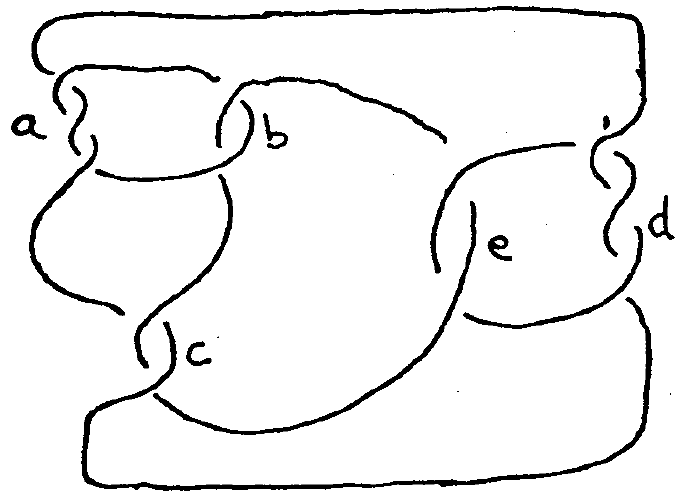 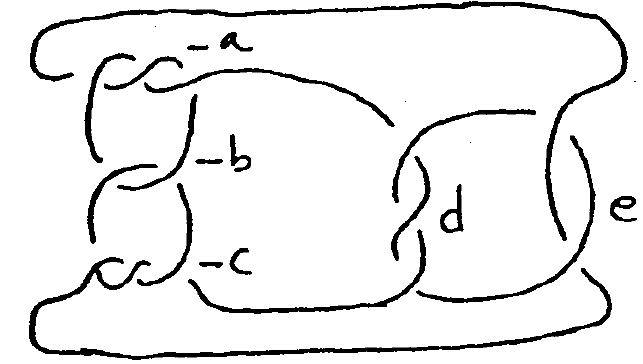 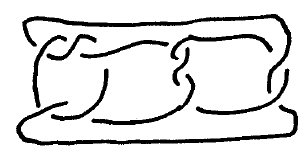 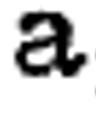 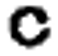 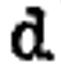 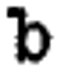 44
[Speaker Notes: Adjusted from Caudron’s diagrams]
Conway Notation
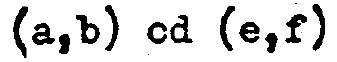 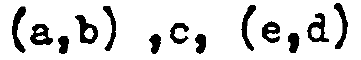 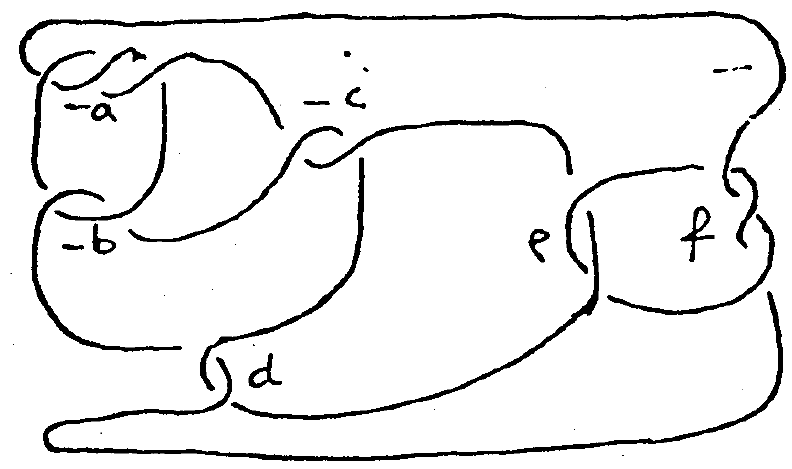 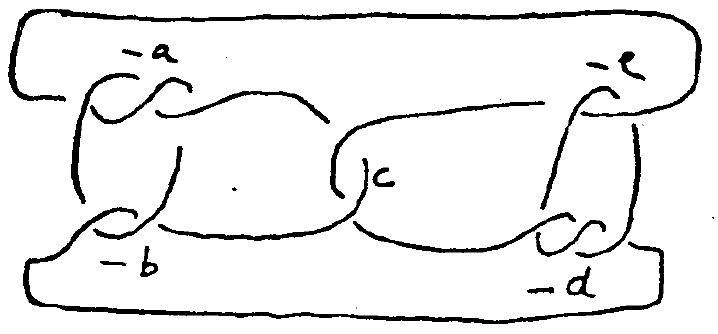 45
[Speaker Notes: Diagrams adjusted from Caudron]
Planar Diagram Notation
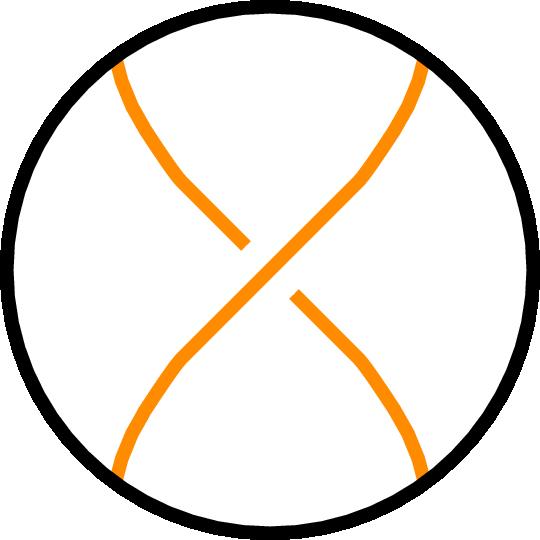 46
Planar Diagram Notation
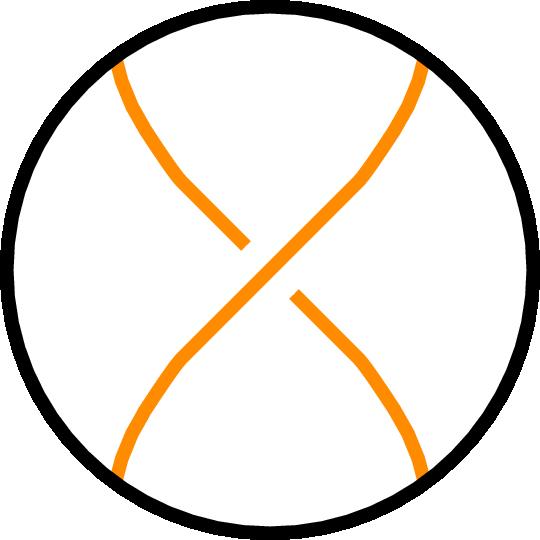 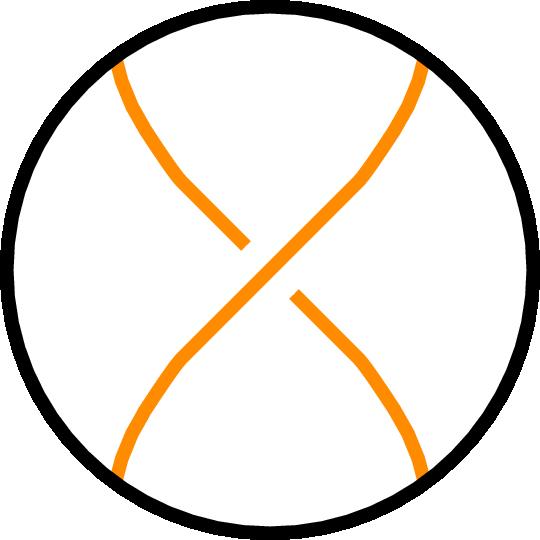 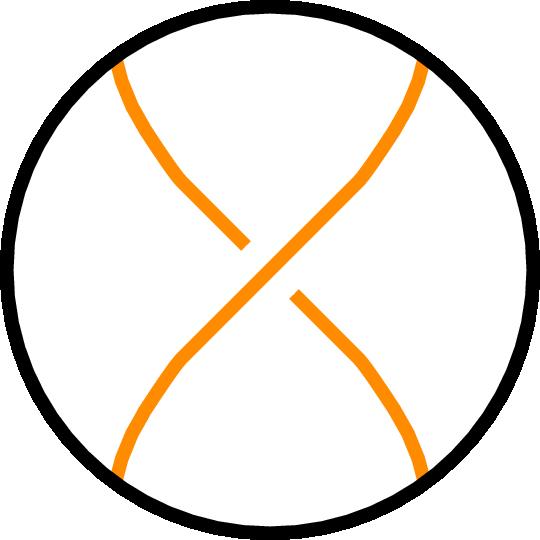 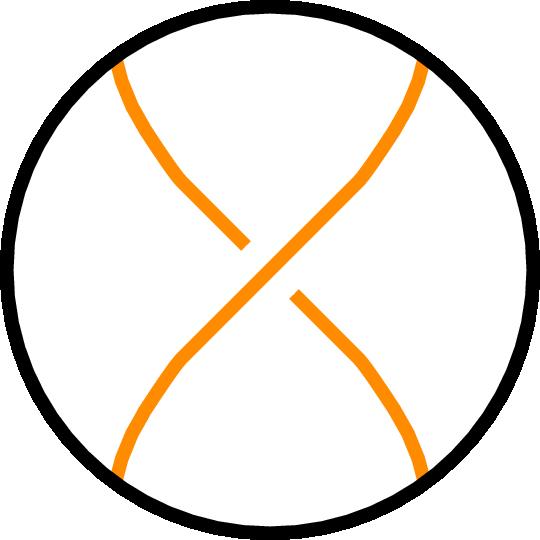 47
Planar Diagram Notation
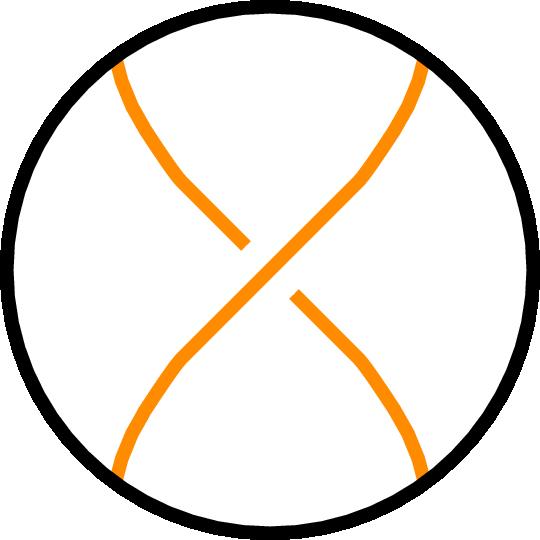 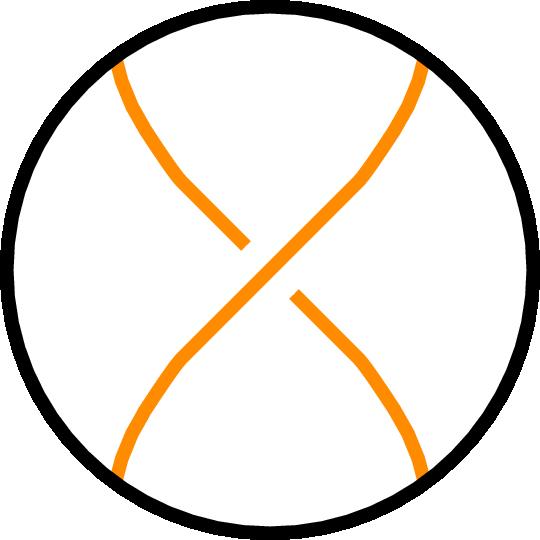 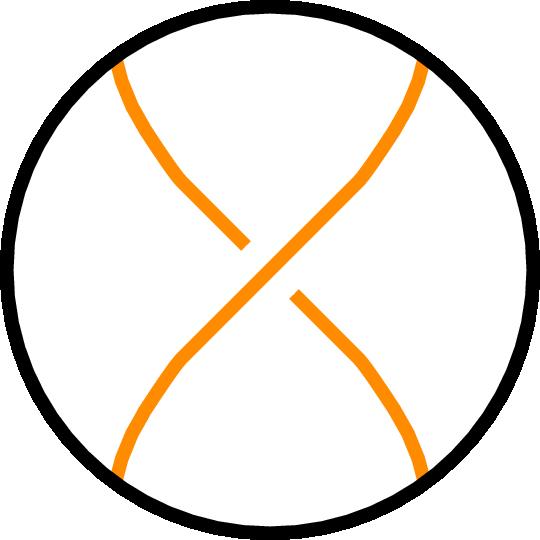 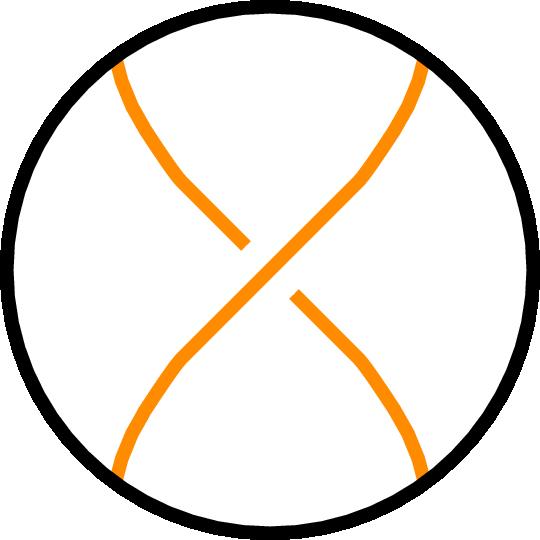 48
[Speaker Notes: This jump is jumpy]
Planar Diagram Notation
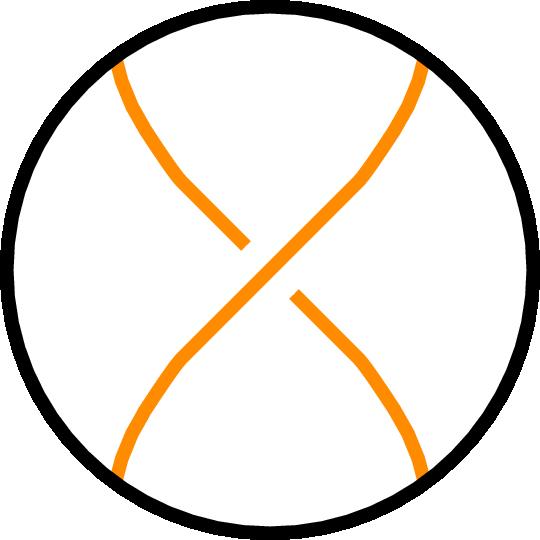 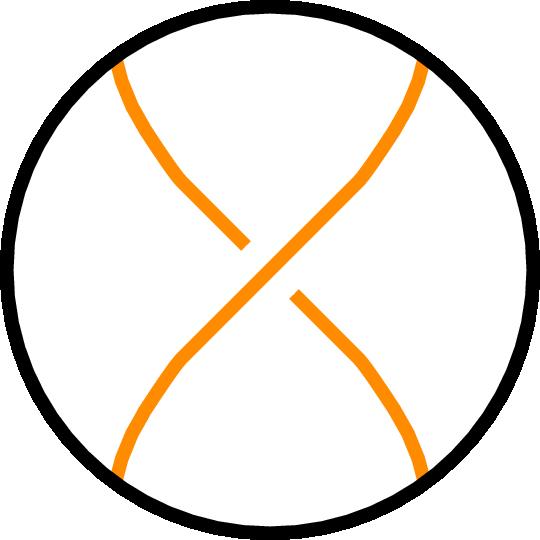 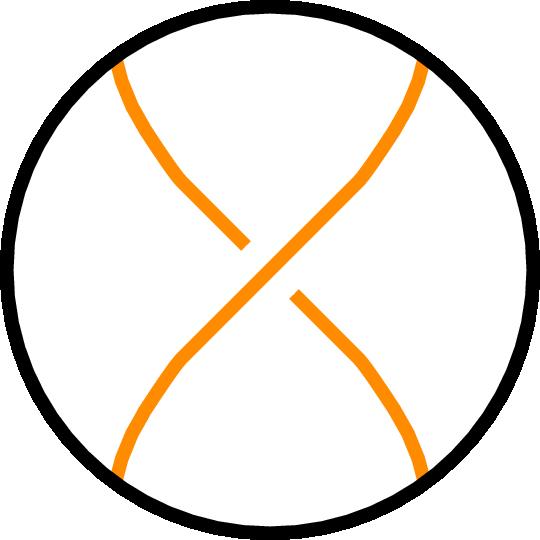 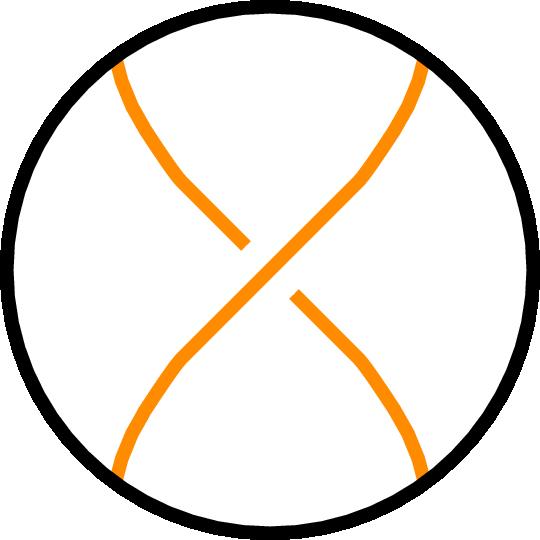 49
[Speaker Notes: This jump is jumpy]
Planar Diagram Notation
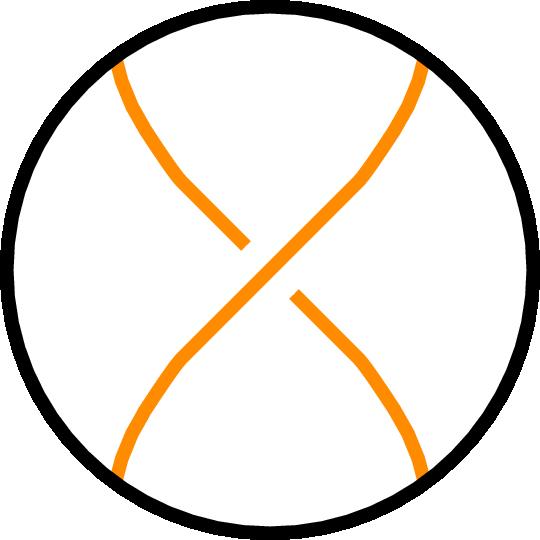 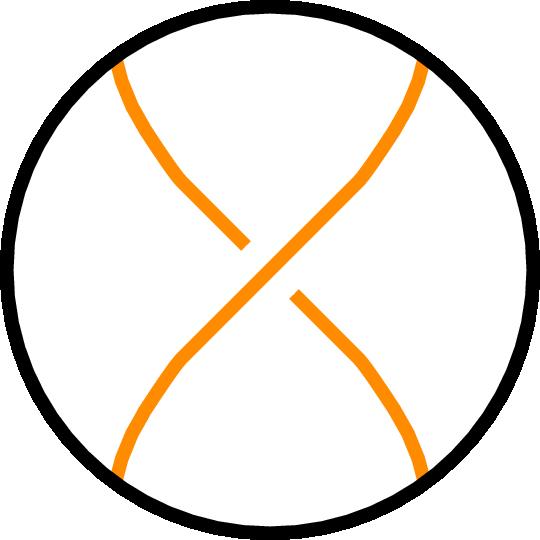 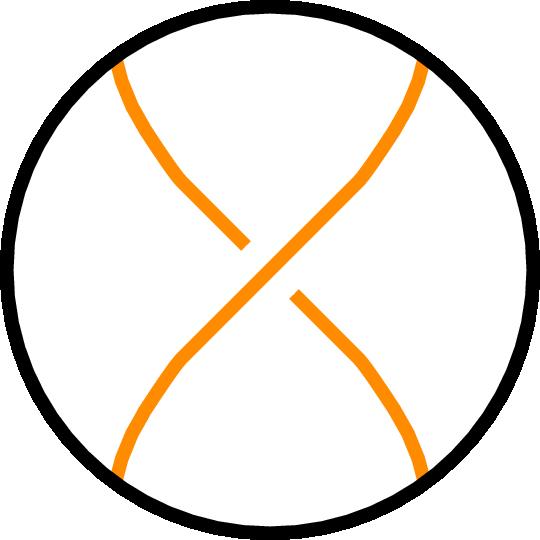 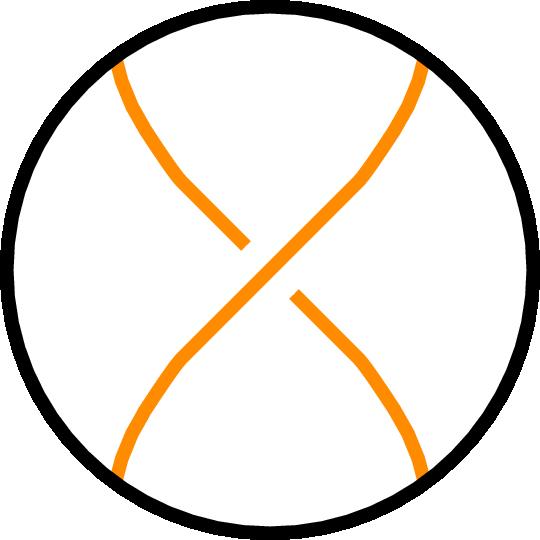 50
[Speaker Notes: This jump is jumpy]
Planar Diagram Notation
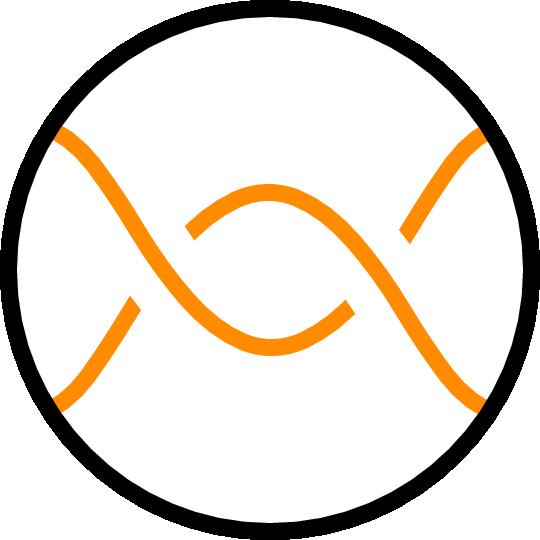 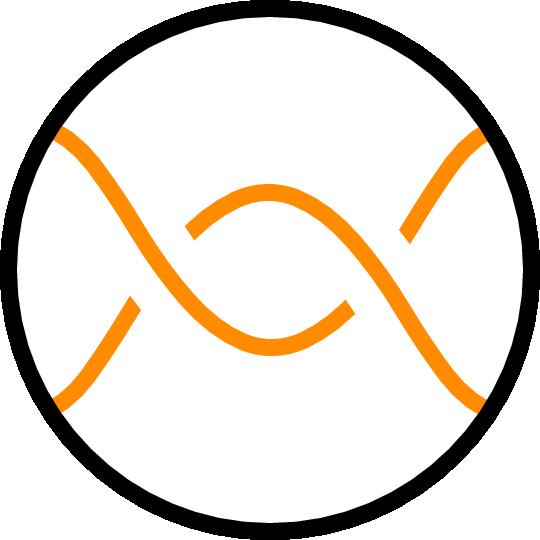 51
Planar Diagram Notation
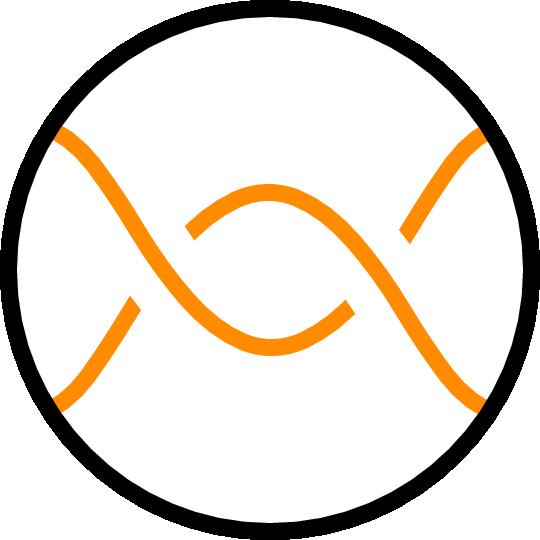 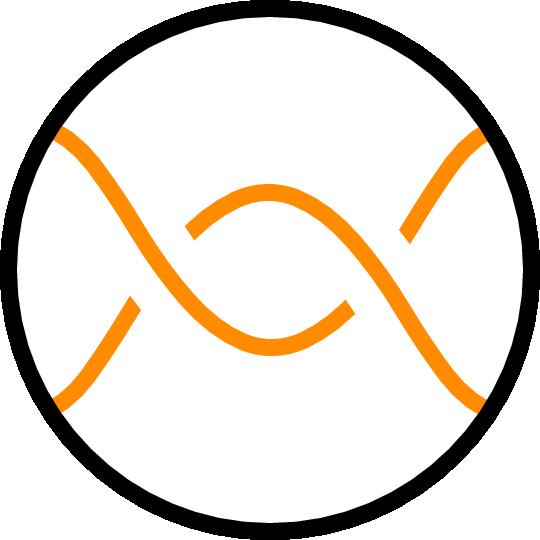 52
Planar Diagram Notation
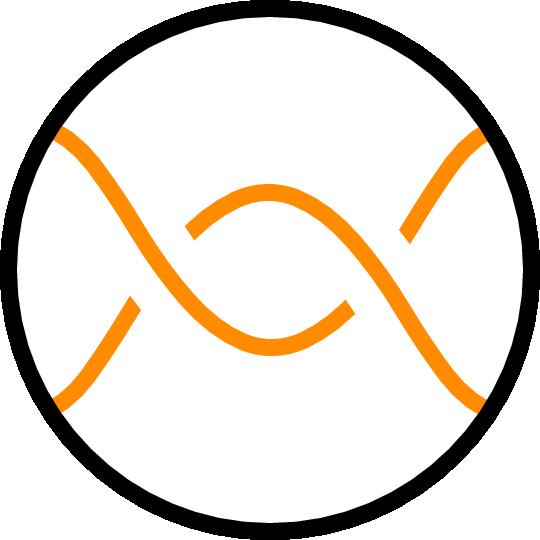 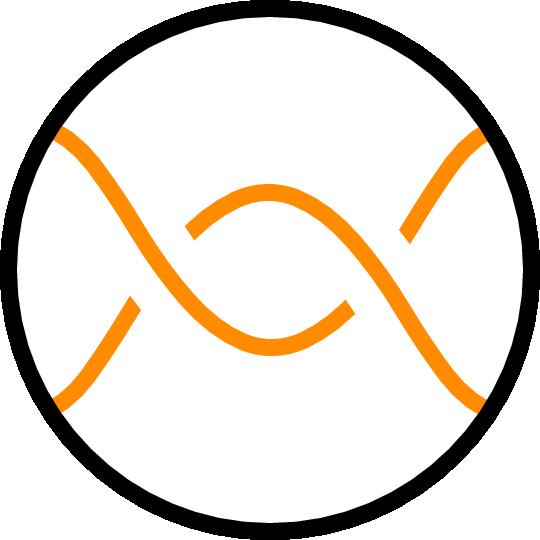 53
Planar Diagram Notation
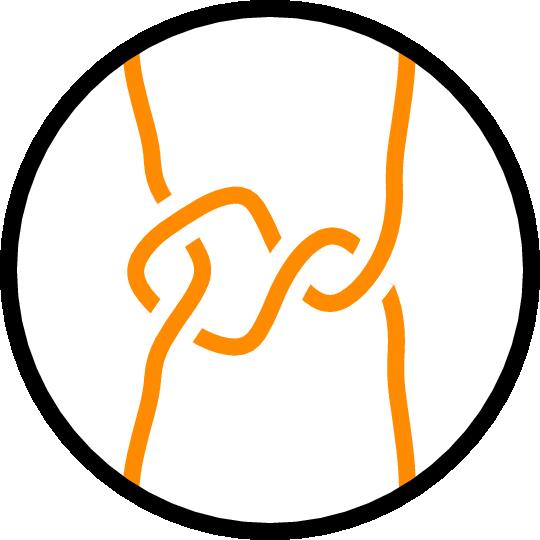 54
Planar Diagram Notation
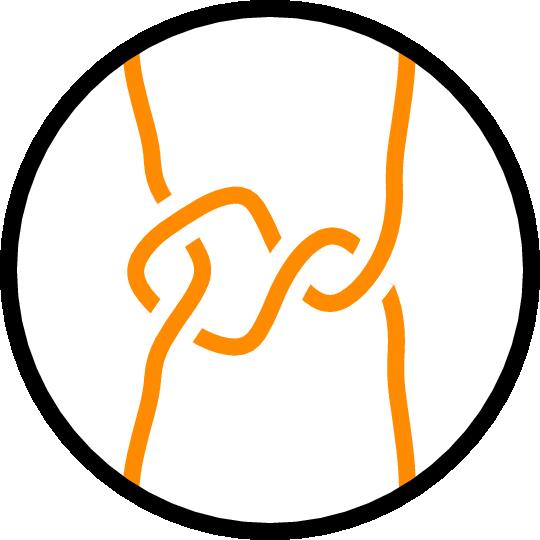 55
Planar Diagram Notation
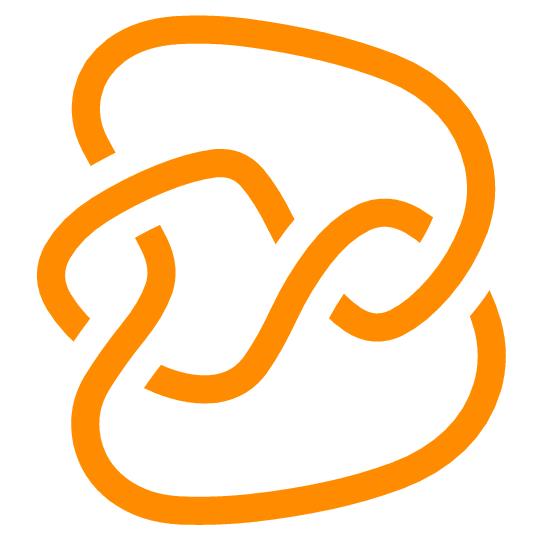 56
Planar Diagram Notation
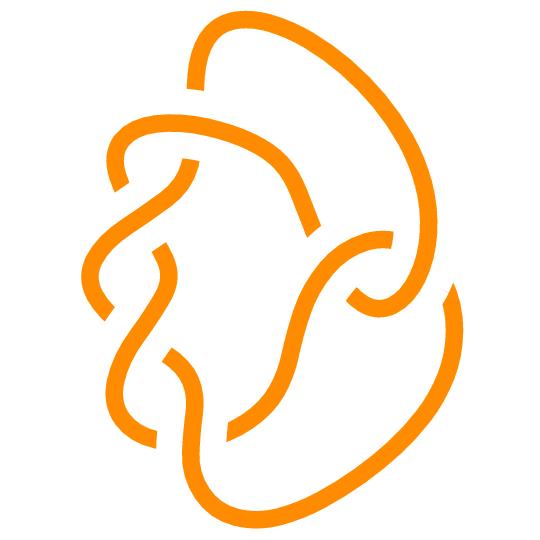 The Planar Diagram notation for a knot is not unique due to the freedom in enumerating the edges and crossings.

Start by identifying all crossings and labeling the edges connecting them.

There are twice as many distinct edges as there are crossings.
57
Planar Diagram Notation
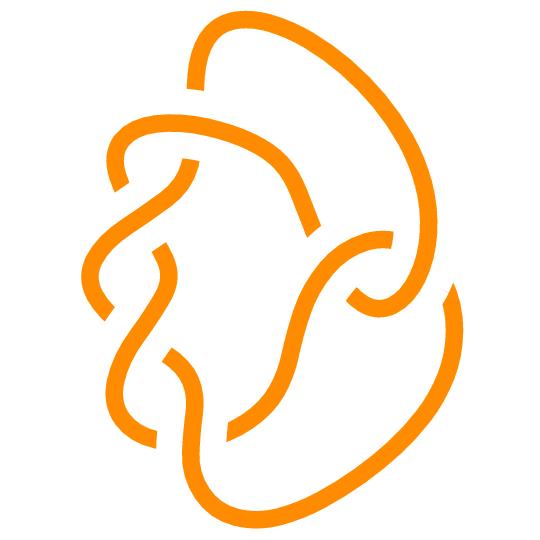 The Planar Diagram notation for a knot is not unique due to the freedom in enumerating the edges and crossings.

Start by identifying all crossings and labeling the edges connecting them.

There are twice as many distinct edges as there are crossings.
58
Planar Diagram Notation
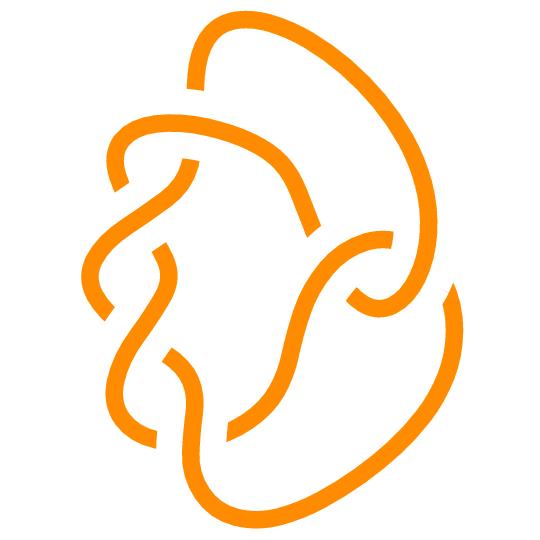 The Planar Diagram notation for a knot is not unique due to the freedom in enumerating the edges and crossings.

Start by identifying all crossings and labeling the edges connecting them.

There are twice as many distinct edges as there are crossings.
59
[Speaker Notes: Fix outlines, they’re fuzzy. Make crisp]
Planar Diagram Notation
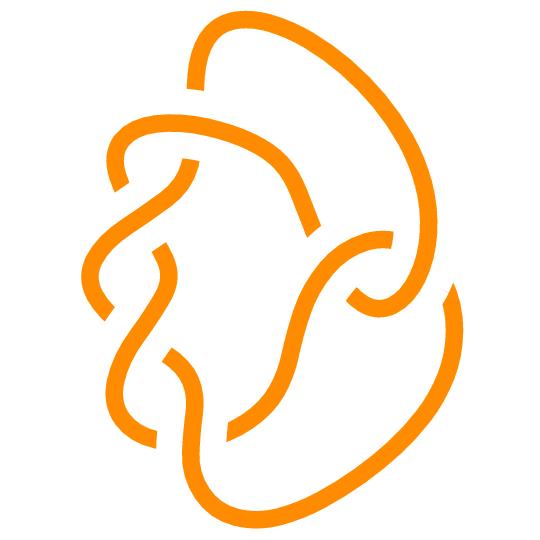 The Planar Diagram notation for a knot is not unique due to the freedom in enumerating the edges and crossings.

Start by identifying all crossings and labeling the edges connecting them.

There are twice as many distinct edges as there are crossings.
60
Planar Diagram Notation
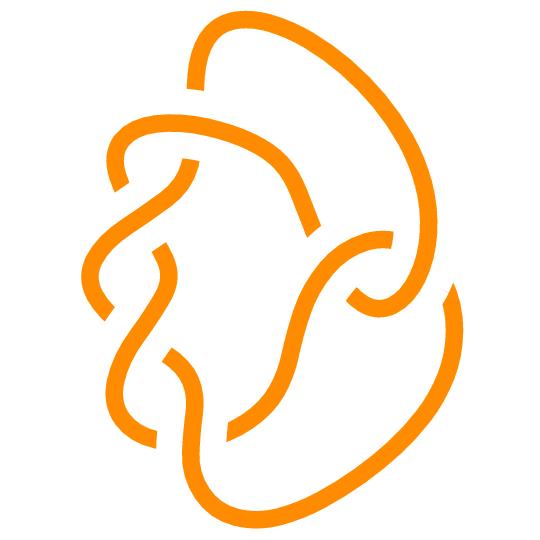 The Planar Diagram notation for a knot is not unique due to the freedom in enumerating the edges and crossings.

Start by identifying all crossings and labeling the edges connecting them.

There are twice as many distinct edges as there are crossings.
61
Planar Diagram Notation
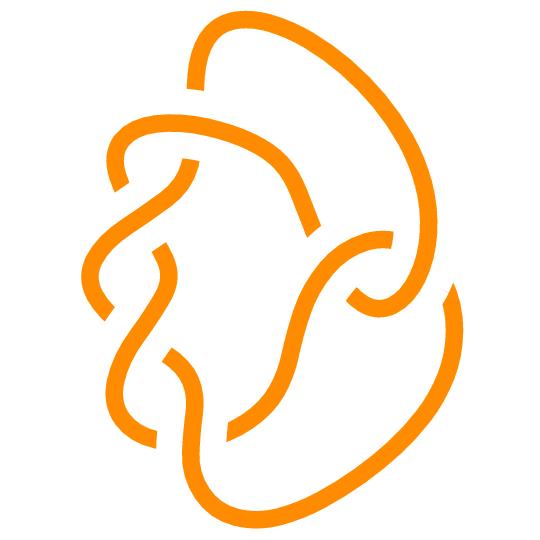 The Planar Diagram notation for a knot is not unique due to the freedom in enumerating the edges and crossings.

Start by identifying all crossings and labeling the edges connecting them.

There are twice as many distinct edges as there are crossings.
62
Planar Diagram Notation
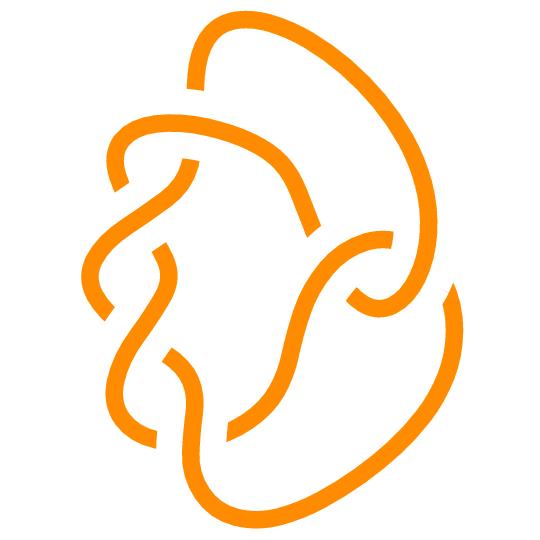 The Planar Diagram notation for a knot is not unique due to the freedom in enumerating the edges and crossings.

Start by identifying all crossings and labeling the edges connecting them.

There are twice as many distinct edges as there are crossings.
63
Planar Diagram Notation
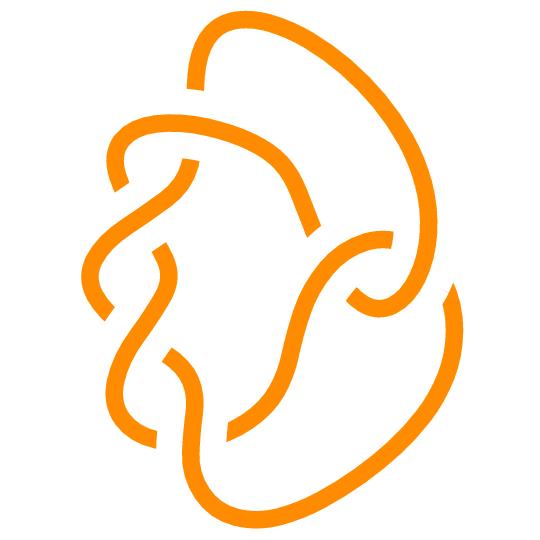 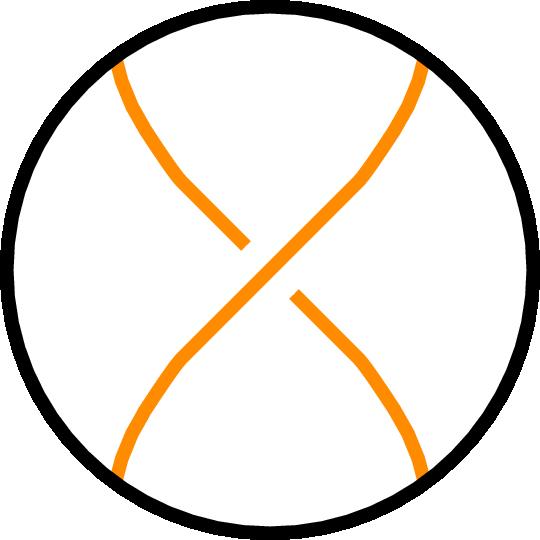 64
Planar Diagram Notation
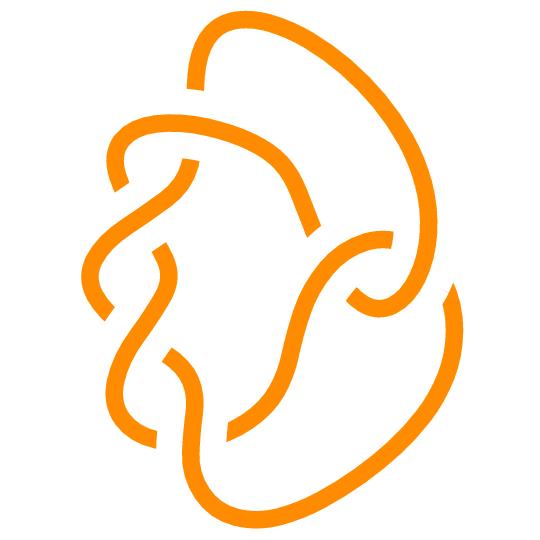 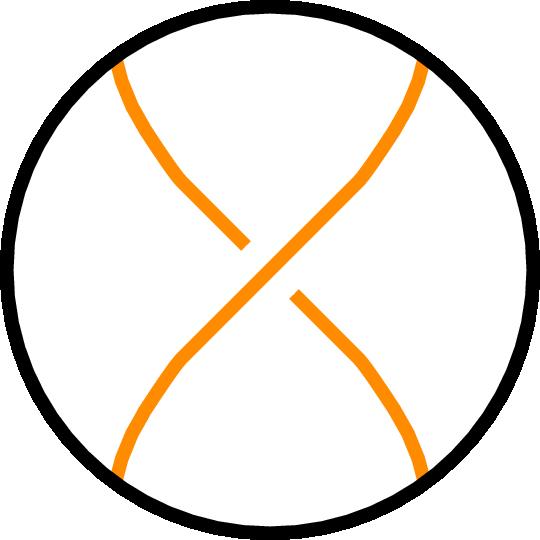 65
Planar Diagram Notation
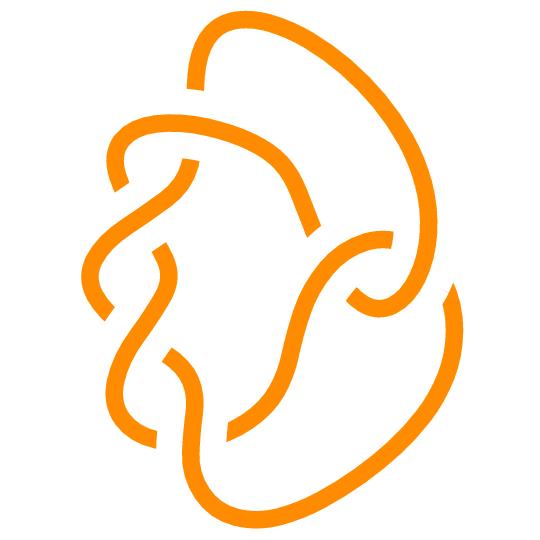 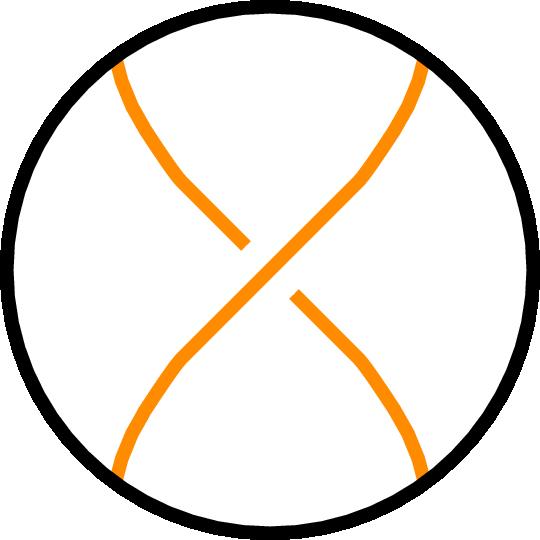 66
Planar Diagram Notation
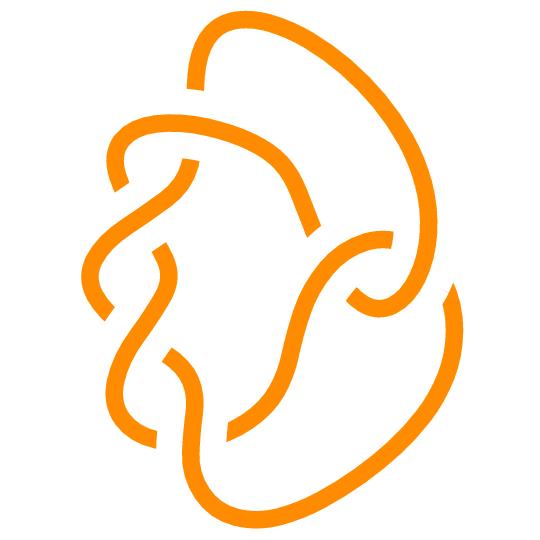 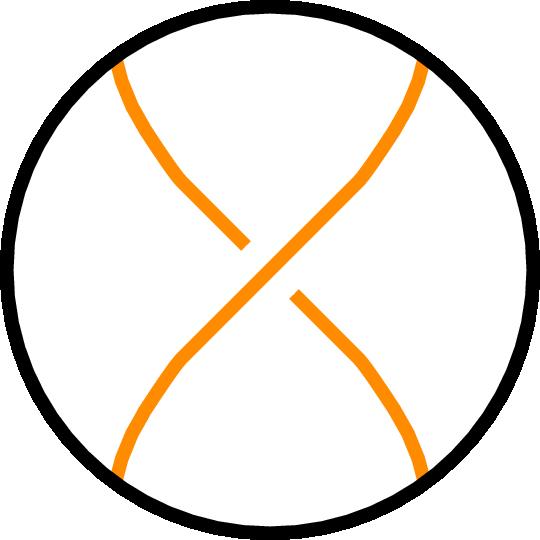 67
Planar Diagram Notation
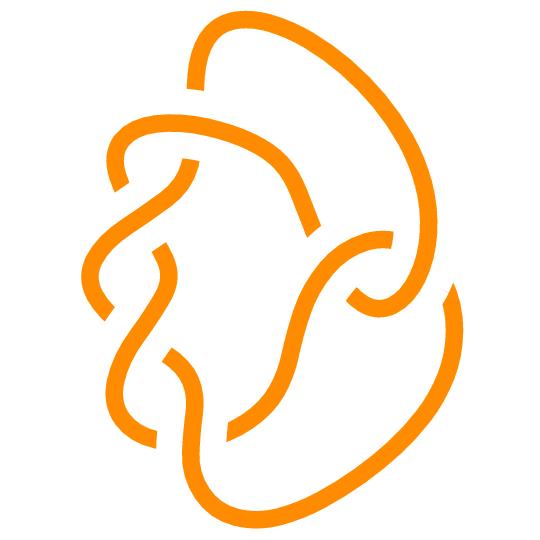 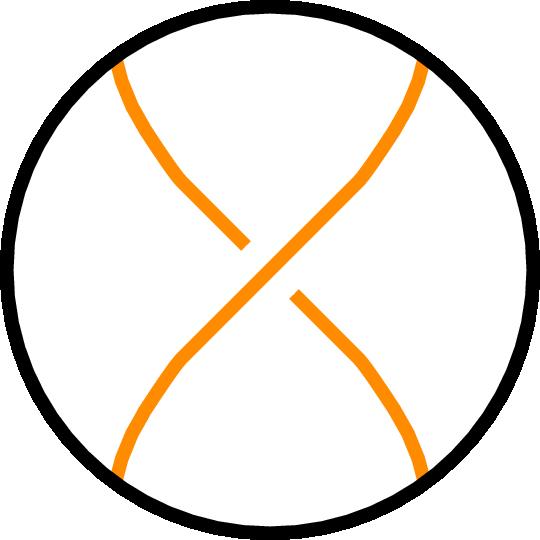 68
Planar Diagram Notation
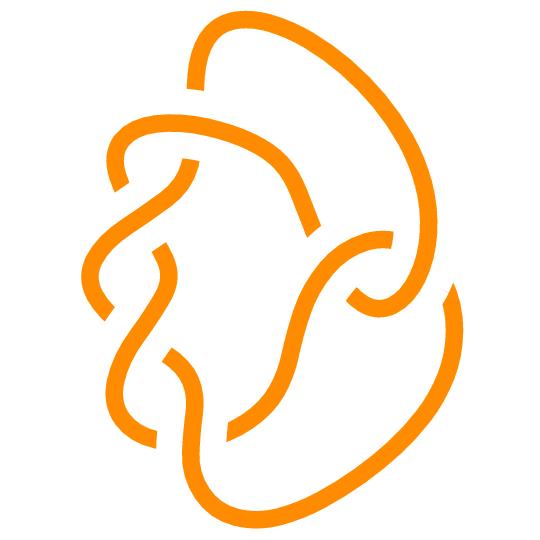 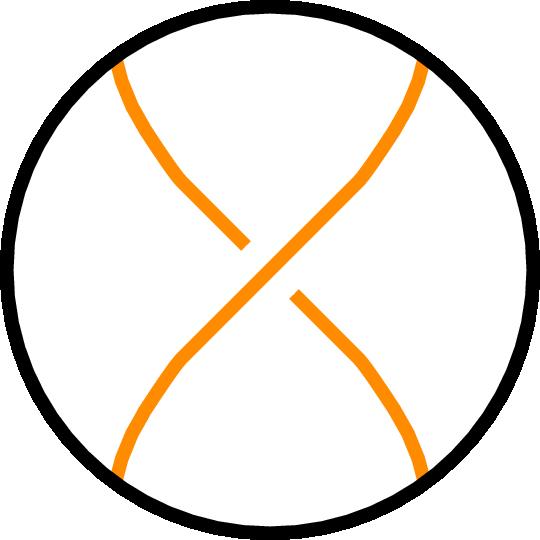 69
Planar Diagram Notation
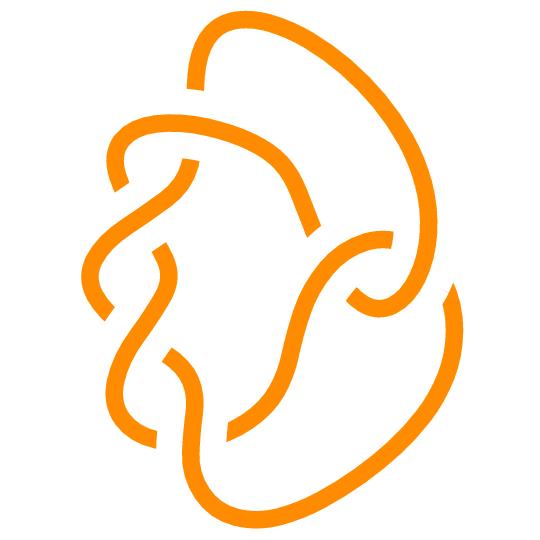 70
Planar Diagram Notation
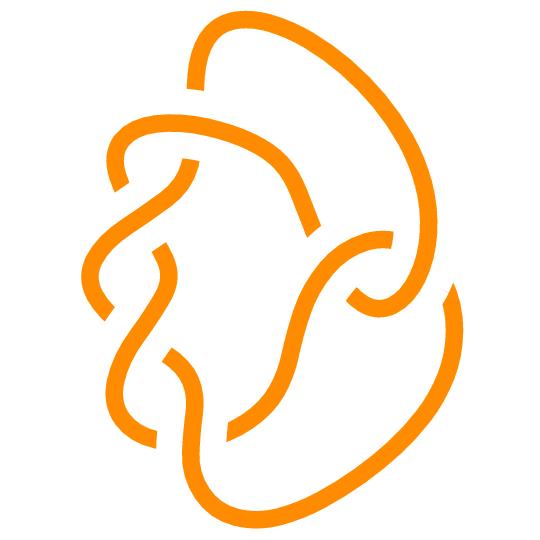 With Planar Diagram notation, we can choose to indicate an orientation.
In this case we take each crossing to be positioned with the overstrand pointing northeast.
The third label corresponds to the exit of the overstrand.
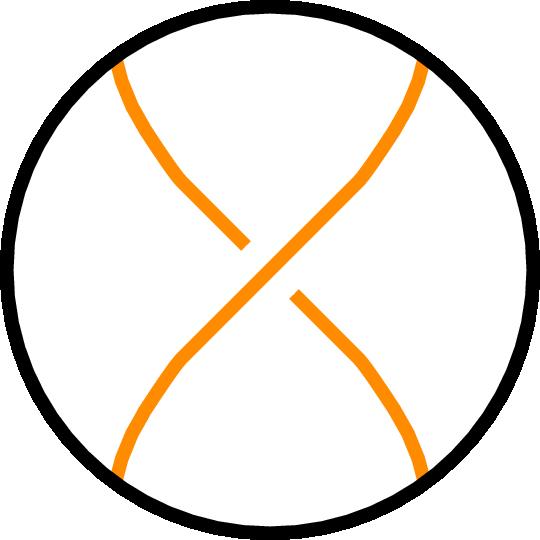 The first label corresponds to the entrance of the overstrand.
71
Planar Diagram Notation
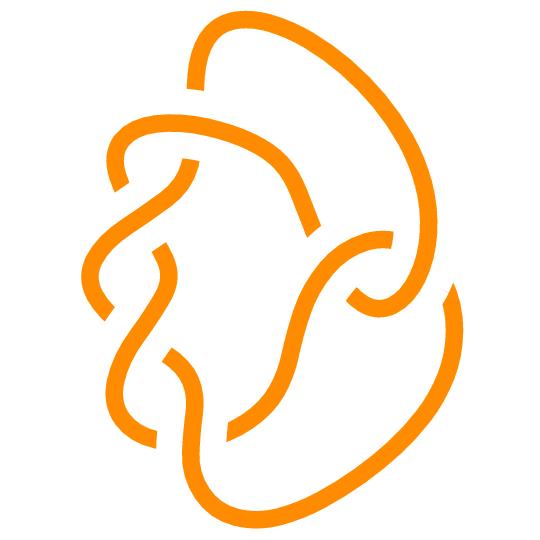 72
[Speaker Notes: Maybe add another slide to mention crossing order but definitely say something about it. Work with this figure to show re-indexing to accommodate C.]
Planar Diagram Notation
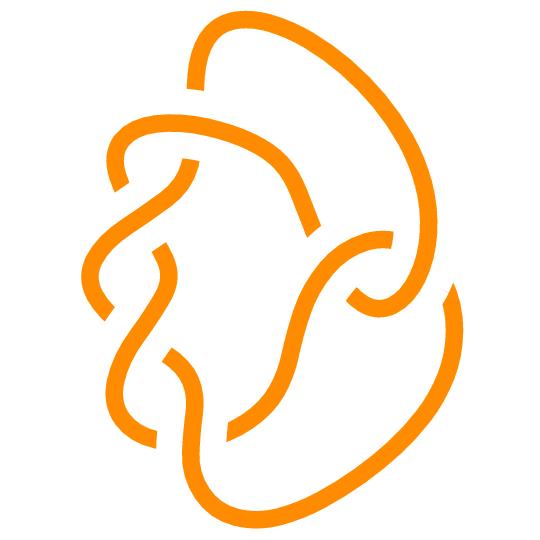 73
[Speaker Notes: Maybe add another slide to mention crossing order but definitely say something about it. Work with this figure to show re-indexing to accommodate C.]
Planar Diagram Notation
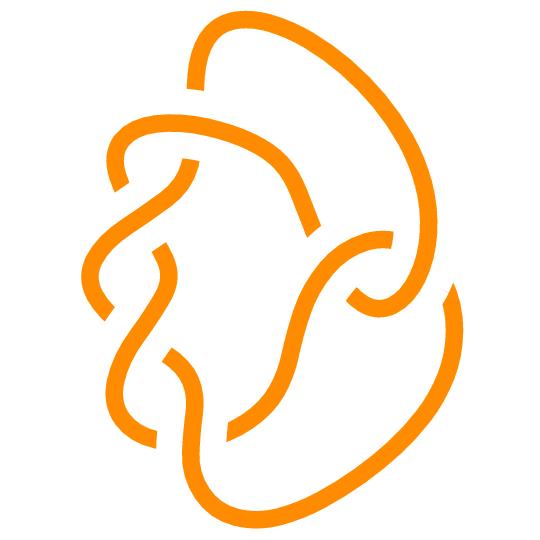 74
[Speaker Notes: Maybe add another slide to mention crossing order but definitely say something about it. Work with this figure to show re-indexing to accommodate C.]
Planar Diagram Notation
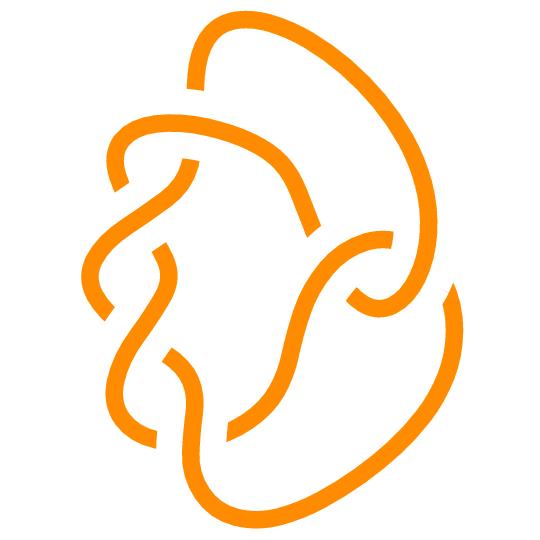 75
[Speaker Notes: Maybe add another slide to mention crossing order but definitely say something about it. Work with this figure to show re-indexing to accommodate C.]
Planar Diagram Notation
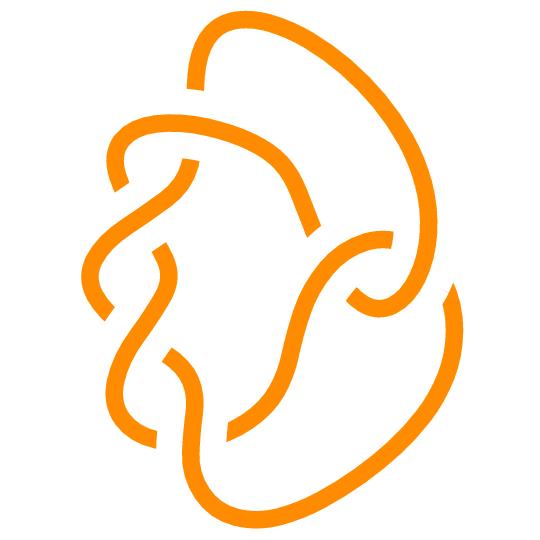 76
[Speaker Notes: Maybe add another slide to mention crossing order but definitely say something about it. Work with this figure to show re-indexing to accommodate C.]
Planar Diagram Notation
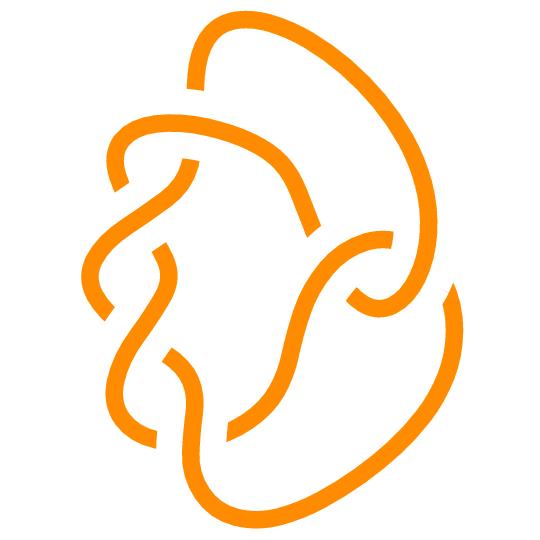 77
[Speaker Notes: Maybe add another slide to mention crossing order but definitely say something about it. Work with this figure to show re-indexing to accommodate C.]
Planar Diagram Notation
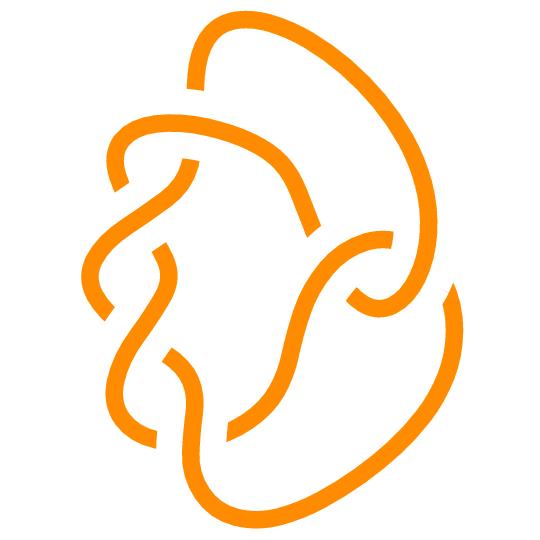 78
[Speaker Notes: Maybe add another slide to mention crossing order but definitely say something about it. Work with this figure to show re-indexing to accommodate C.]
Planar Diagram Notation
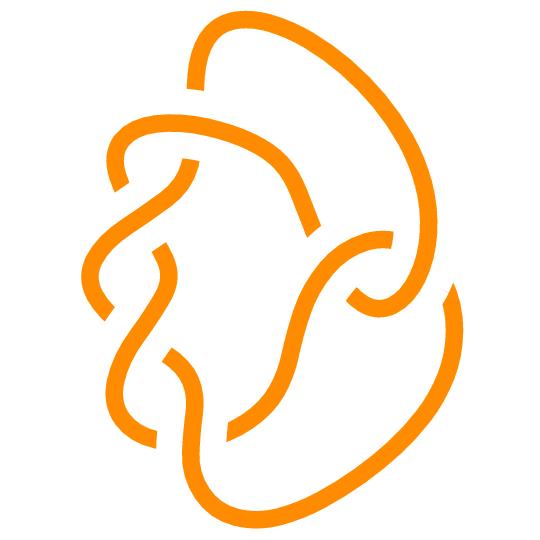 79
[Speaker Notes: Maybe add another slide to mention crossing order but definitely say something about it. Work with this figure to show re-indexing to accommodate C.]
Converting Planar Diagram to Conway
Program Overview
Take PD notation and add additional information.
Combine crossings to make integer and vertical tangles.
Combine integer and vertical tangles into rational tangles.
Combine rational tangles into Montesinos tangles.
Identify twists for Generalized Montesinos tangles.
Combine Montesinos tangles into algebraic tangles.
If non-algebraic, identify polyhedrals.
80
[Speaker Notes: Include rational = 2-bridge and 4-plat]
Converting Planar Diagram to Conway
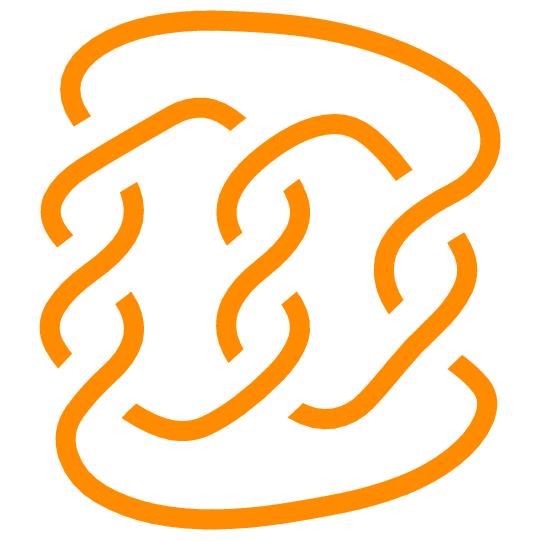 81
[Speaker Notes: PD Notation taken from KnotInfo]
Converting Planar Diagram to Conway
Program Overview
Take PD notation and add additional information.
Combine crossings to make integer and vertical tangles.
Combine integer and vertical tangles into rational tangles.
Combine rational tangles into Montesinos tangles.
Identify twists for Generalized Montesinos tangles.
Combine Montesinos tangles into algebraic tangles.
If non-algebraic, identify polyhedrals.
82
[Speaker Notes: Include rational = 2-bridge and 4-plat]
Planar Diagram Re-indexing Example
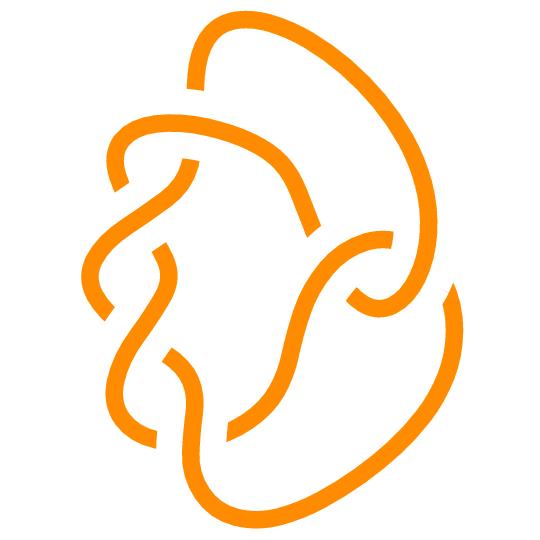 83
[Speaker Notes: Maybe add another slide to mention crossing order but definitely say something about it. Work with this figure to show re-indexing to accommodate C.]
Planar Diagram Re-indexing Example
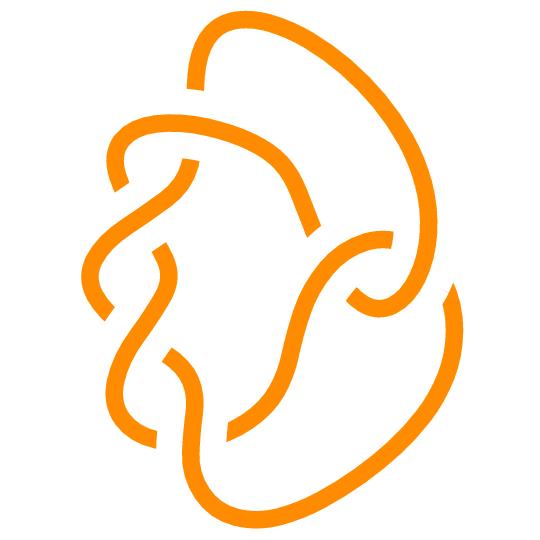 84
[Speaker Notes: Maybe add another slide to mention crossing order but definitely say something about it. Work with this figure to show re-indexing to accommodate C.]
Converting Planar Diagram to Conway
Tangle 0
Tangle 1
Tangle 2
Tangle 3
Tangle 4
Tangle 5
Tangle 6
Tangle 7
85
[Speaker Notes: Be aware of comments/questions about array setup]
Converting Planar Diagram to Conway
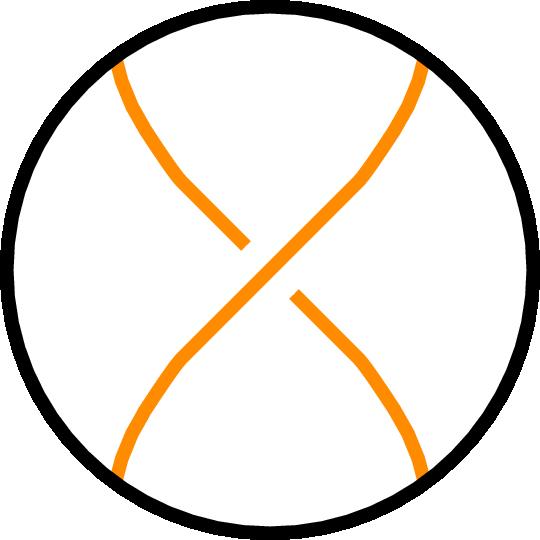 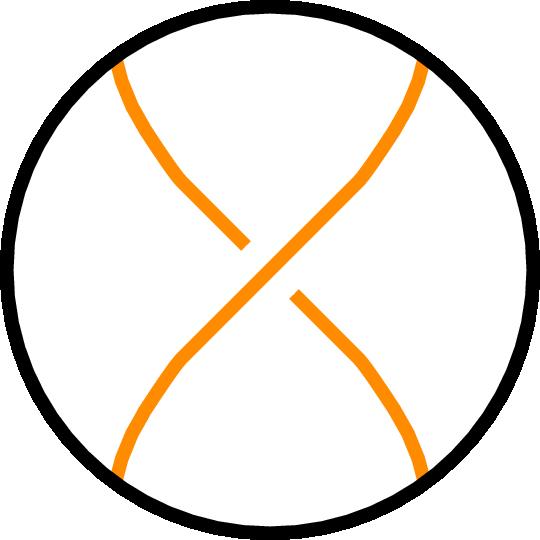 86
[Speaker Notes: Be aware of comments/questions about array setup]
Converting Planar Diagram to Conway
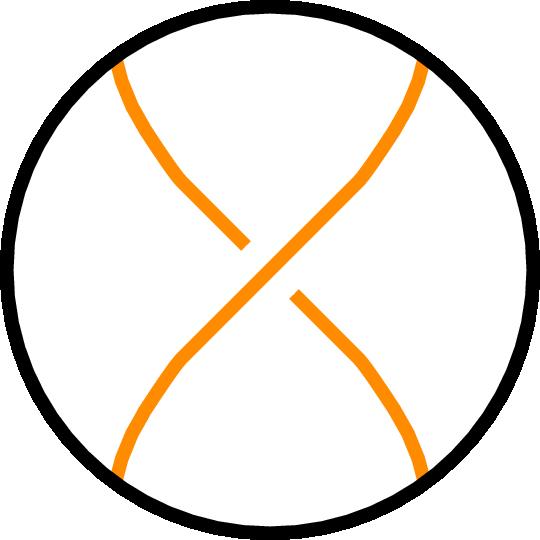 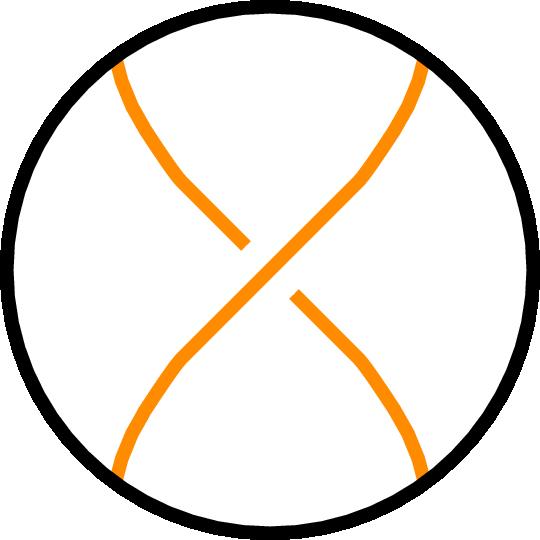 87
[Speaker Notes: Connect ‘n’ over the top (slide for cross over vs under)]
Converting Planar Diagram to Conway
Position
Tangle 0
Tangle 1
Tangle 2
Tangle 3
Tangle 4
Tangle 5
Tangle 6
Tangle 7
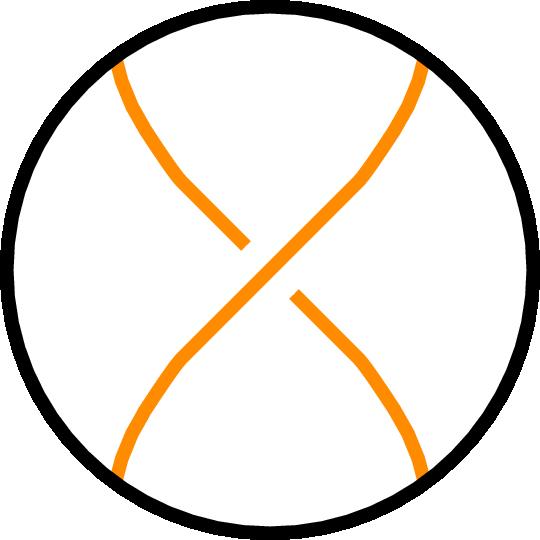 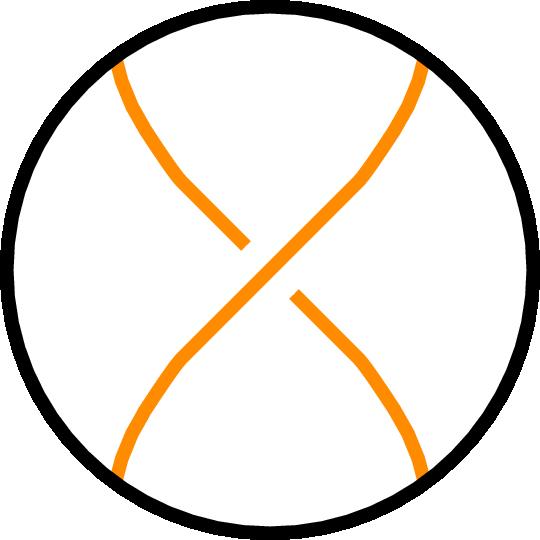 88
[Speaker Notes: Include a line to separate PD from CF. Include [a,b,c,d] positions above pdarray. Split this slide into two, where second shows the change in position labels.
Definitely include slides with pictures to emphasize the edge array process. Borrow from PPT.]
Converting Planar Diagram to Conway
Edge 0
Edge 1
Edge 2
Edge 3
Edge 4
Edge 5
Edge 6
Edge 7
Edge 8
Edge 9
Edge 10
Edge 11
Edge 12
Edge 13
Edge 14
Edge 15
89
[Speaker Notes: Connect with arrow maybe instead of dots]
Converting Planar Diagram to Conway
Program Overview
Take PD notation and add additional information.
Combine crossings to make integer and vertical tangles.
Combine integer and vertical tangles into rational tangles.
Combine rational tangles into Montesinos tangles.
Identify twists for Generalized Montesinos tangles.
Combine Montesinos tangles into algebraic tangles.
If non-algebraic, identify polyhedrals.
90
[Speaker Notes: Include rational = 2-bridge and 4-plat]
Converting Planar Diagram to Conway
When taking the sum of integer tangles or the product of vertical tangles, their continued fractions combine in a natural way
91
[Speaker Notes: N(a/b + c/d) = N( ad + bc/ ad’ +c’b )   where c’d-cd’ = 1]
Converting Planar Diagram to Conway
When taking the sum of integer tangles or the product of vertical tangles, their continued fractions combine in a natural way
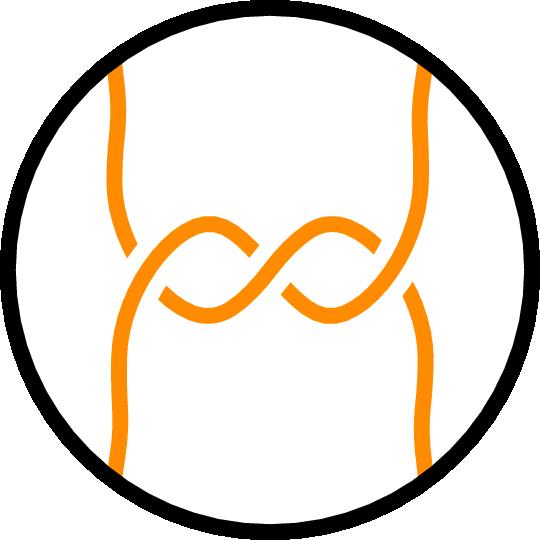 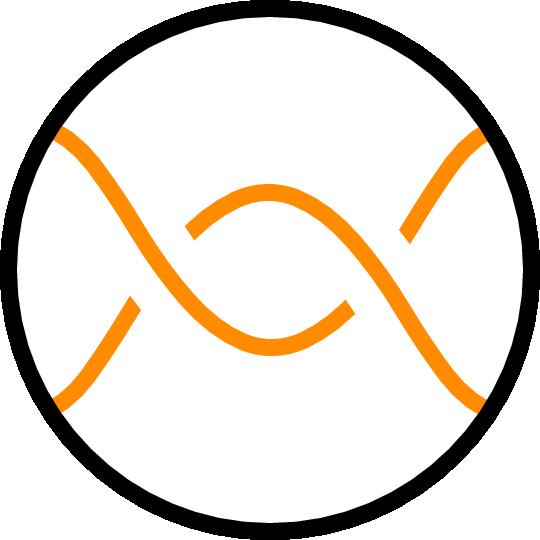 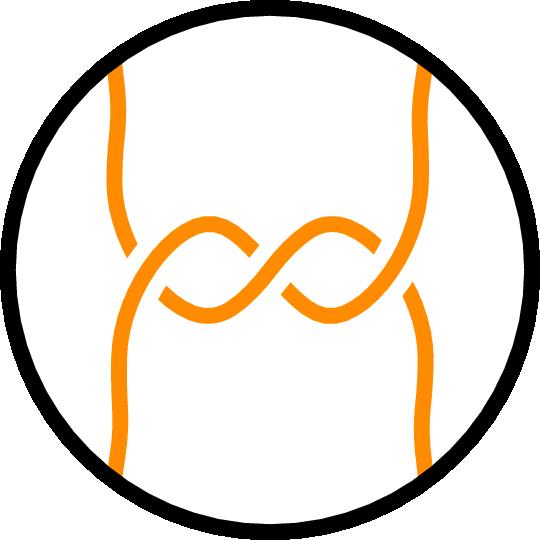 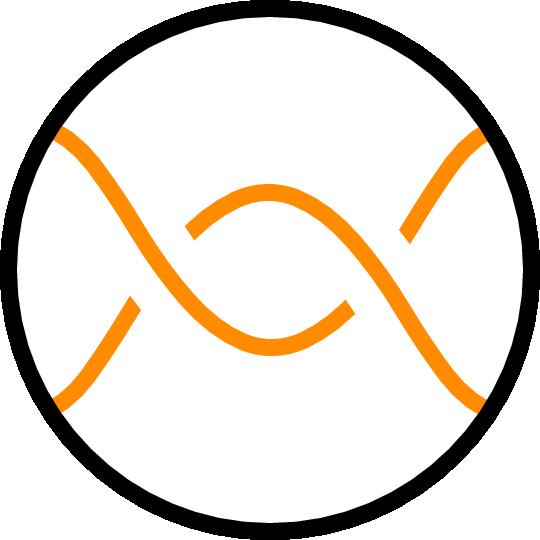 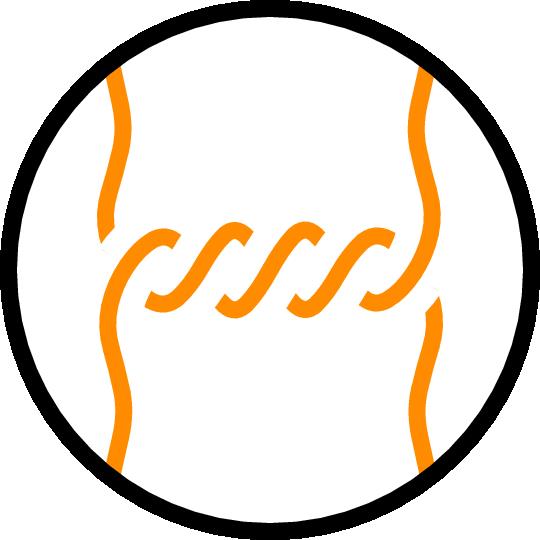 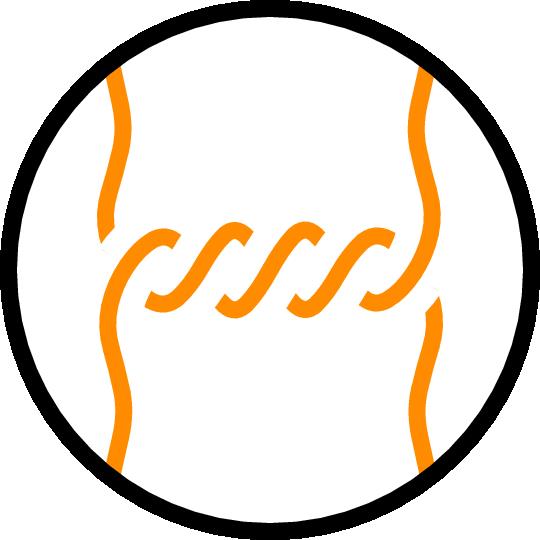 92
Converting Planar Diagram to Conway
Starting from the bottom of the PD array, add tangles along the right to create integer tangles. Do the same for addition along the left and products along the top and bottom.
93
[Speaker Notes: Remove slide maybe?]
Converting Planar Diagram to Conway
Tangle 0
Tangle 1
Tangle 2
Tangle 3
Tangle 4
Tangle 5
Tangle 6
Tangle 7
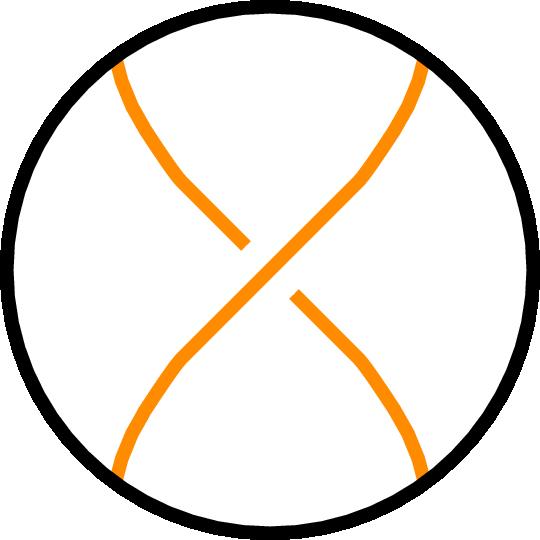 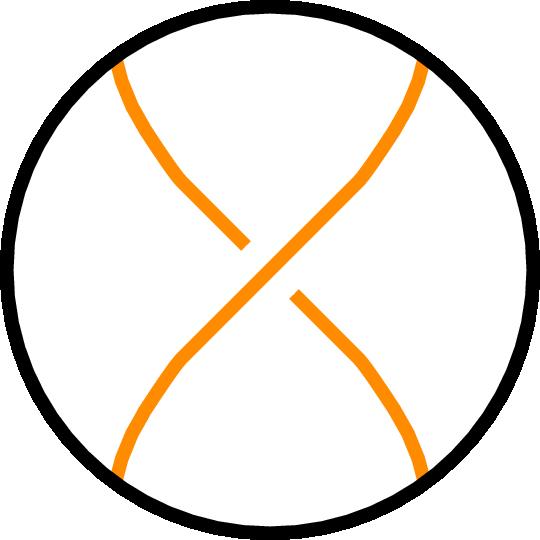 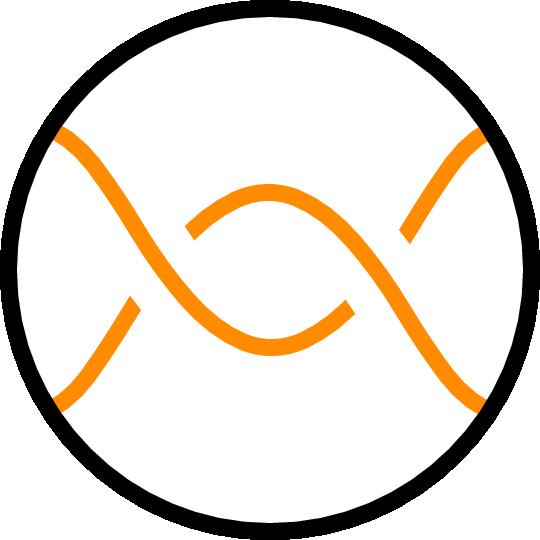 94
[Speaker Notes: Maybe box and highlight]
Converting Planar Diagram to Conway
Tangle 0
Tangle 1
Tangle 2
Tangle 3
Tangle 4
Tangle 5
Tangle 6
Tangle 7
95
[Speaker Notes: Include rational = 2-bridge and 4-plat]
Converting Planar Diagram to Conway
Tangle 0
Tangle 1
Tangle 2
Edge 8
Edge 9
Edge 10
Edge 11
Edge 12
Edge 13
Edge 14
Edge 15
Edge 0
Edge 1
Edge 2
Edge 3
Edge 4
Edge 5
Edge 6
Edge 7
96
[Speaker Notes: Include rational = 2-bridge and 4-plat]
Converting Planar Diagram to Conway
Program Overview
Take PD notation and add additional information.
Combine crossings to make integer and vertical tangles.
Combine integer and vertical tangles into rational tangles.
Combine rational tangles into Montesinos tangles.
Identify twists for Generalized Montesinos tangles.
Combine Montesinos tangles into algebraic tangles.
If non-algebraic, identify polyhedrals.
97
[Speaker Notes: Include rational = 2-bridge and 4-plat]
Converting Planar Diagram to Conway
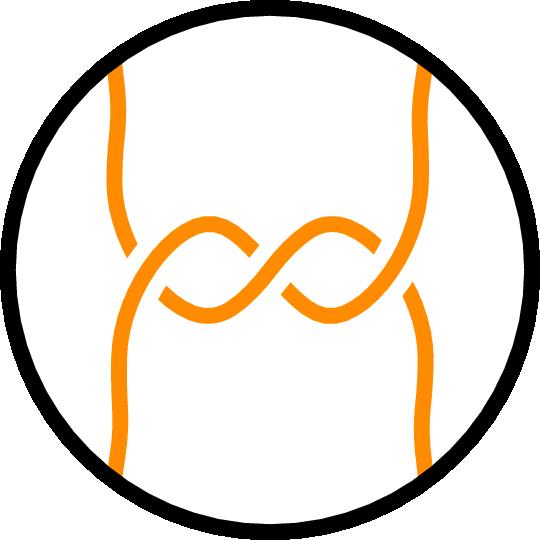 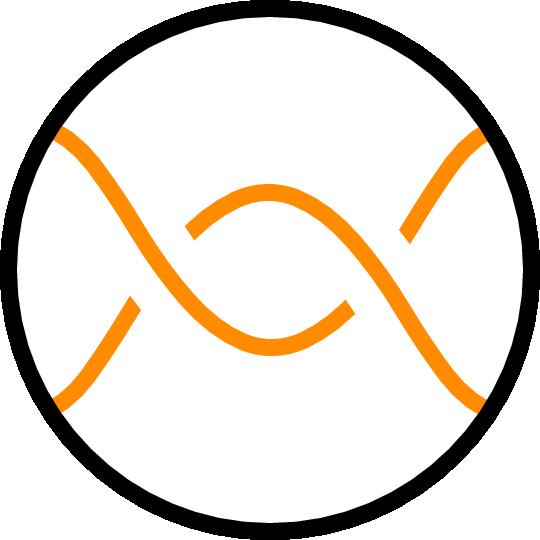 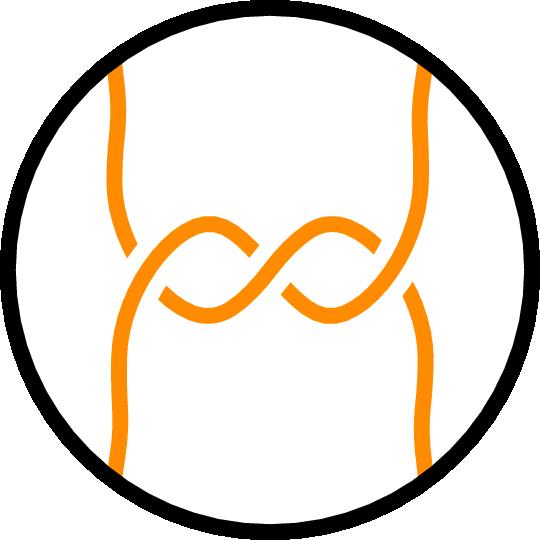 98
[Speaker Notes: Include rational = 2-bridge and 4-plat]
Converting Planar Diagram to Conway
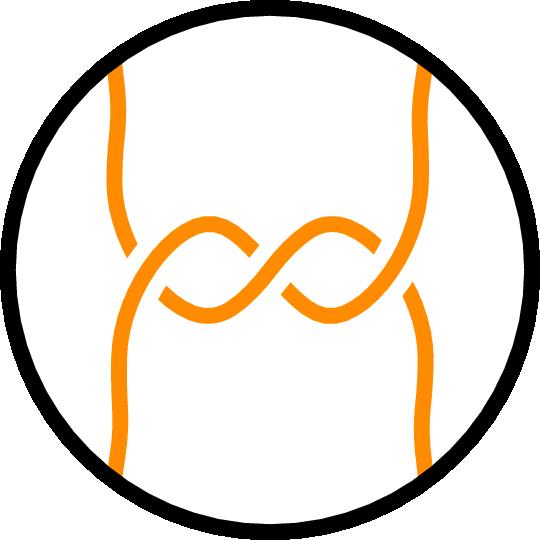 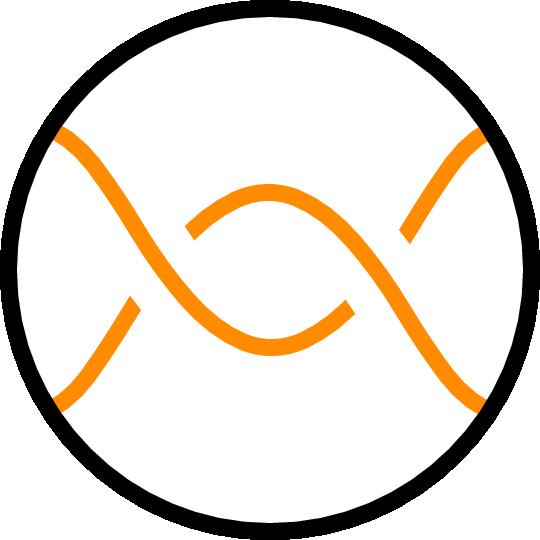 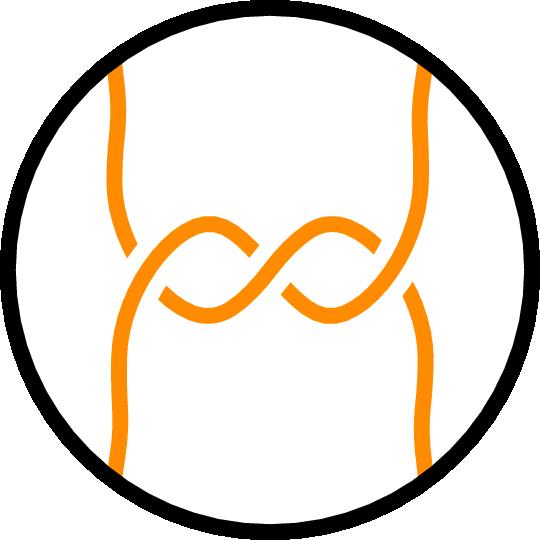 99
[Speaker Notes: Include rational = 2-bridge and 4-plat]
Converting Planar Diagram to Conway
Program Overview
Take PD notation and add additional information.
Combine crossings to make integer and vertical tangles.
Combine integer and vertical tangles into rational tangles.
Combine rational tangles into Montesinos tangles.
Identify twists for Generalized Montesinos tangles.
Combine Montesinos tangles into algebraic tangles.
If non-algebraic, identify polyhedrals.
100
[Speaker Notes: Include rational = 2-bridge and 4-plat]
Converting Planar Diagram to Conway
Rotate tangles as needed to identify an algebraic expression which combines all rows of the PD matrix.
Prioritizes sums as the expected operation for Montesinos knots and links.
101
[Speaker Notes: Remove slide maybe?]
Converting Planar Diagram to Conway
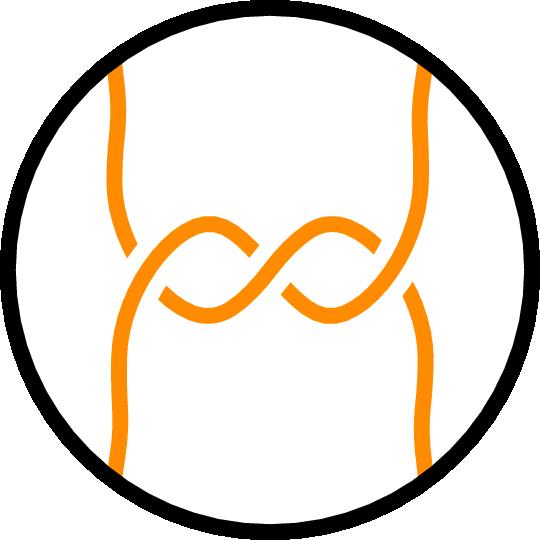 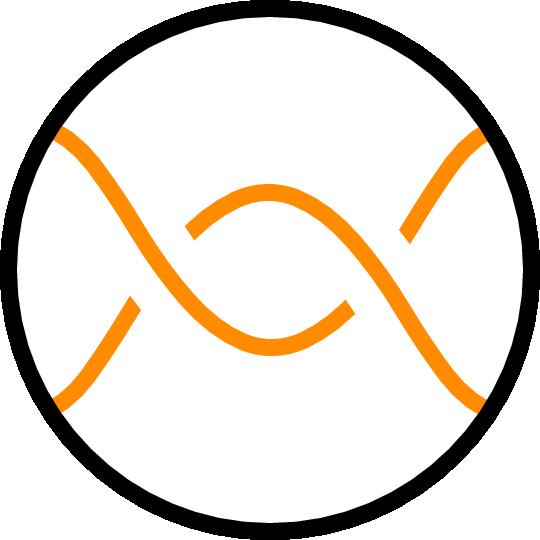 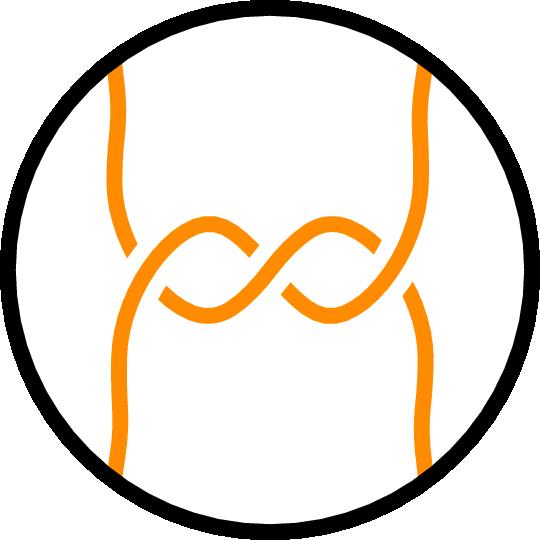 All appear to be sums, now reorder tangles and rotate as needed.
102
[Speaker Notes: Include rational = 2-bridge and 4-plat]
Converting Planar Diagram to Conway
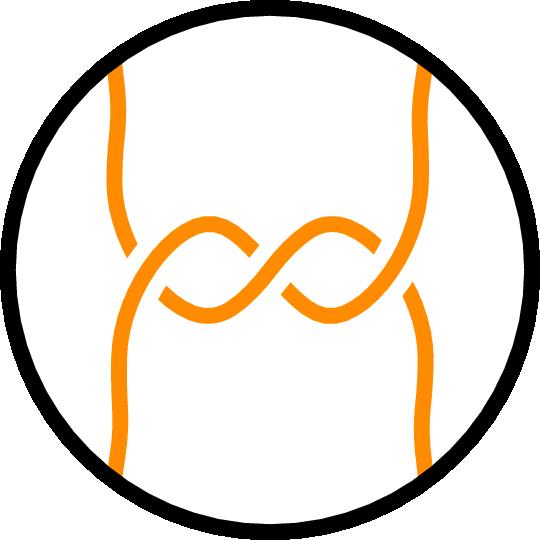 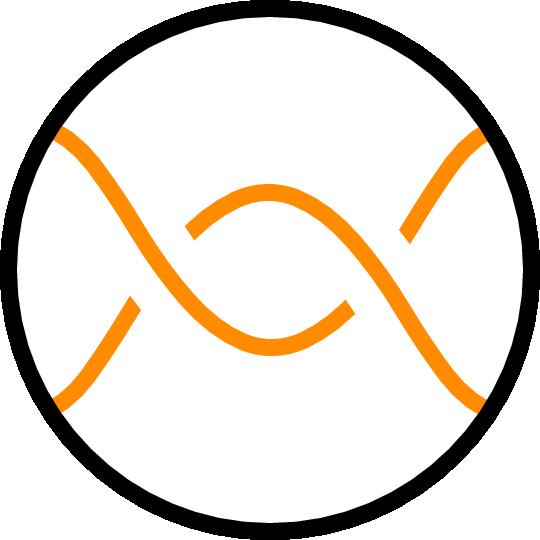 103
[Speaker Notes: Include rational = 2-bridge and 4-plat]
Converting Planar Diagram to Conway
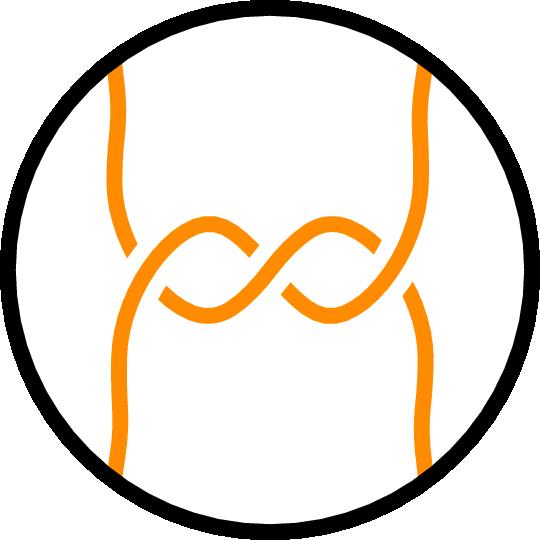 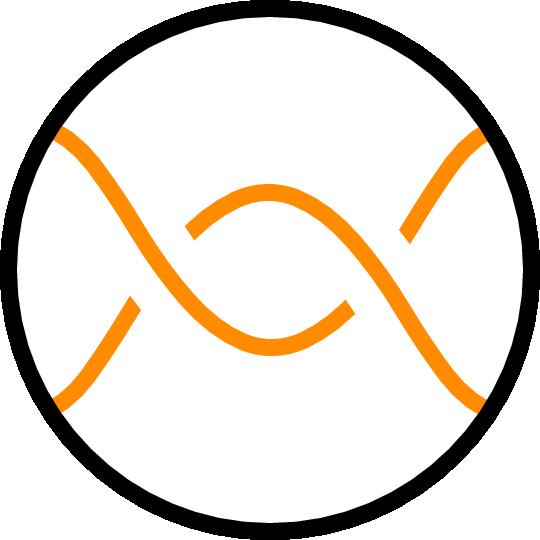 104
[Speaker Notes: Include rational = 2-bridge and 4-plat]
Converting Planar Diagram to Conway
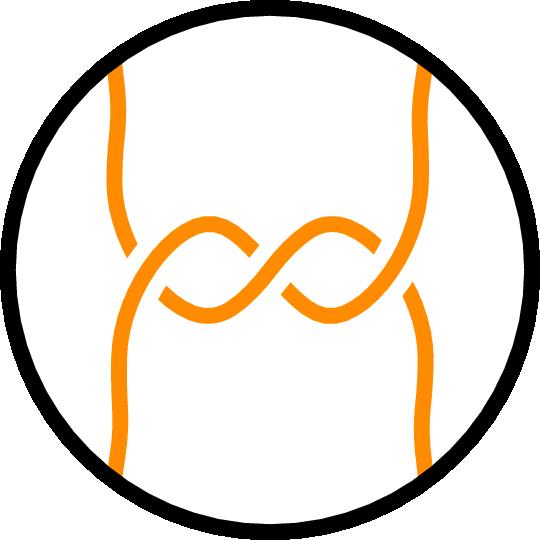 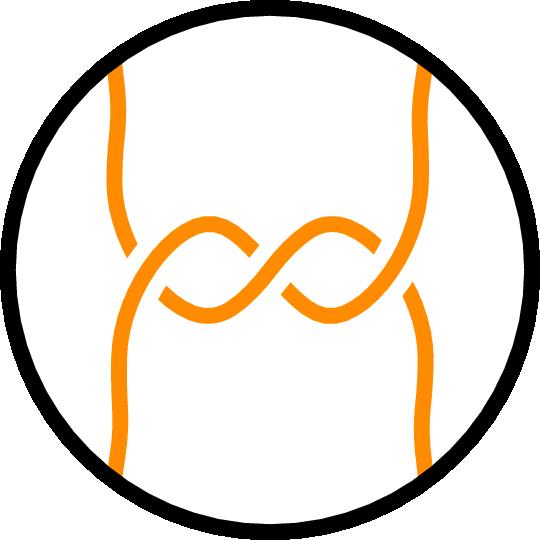 105
[Speaker Notes: Include rational = 2-bridge and 4-plat]
Converting Planar Diagram to Conway
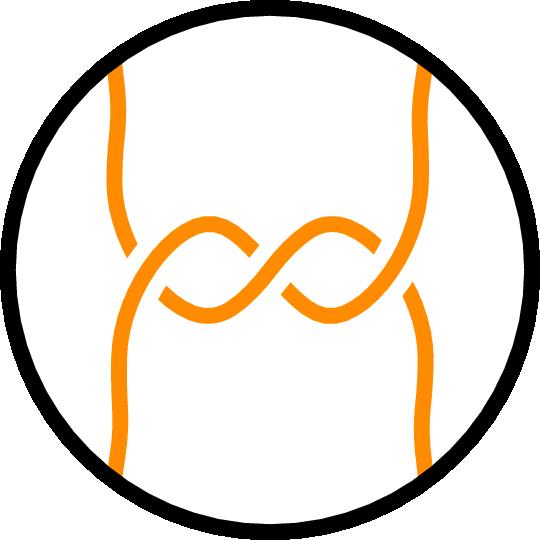 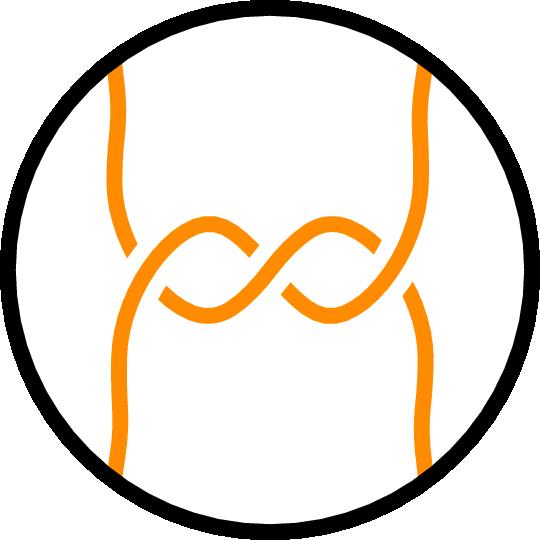 106
[Speaker Notes: Include rational = 2-bridge and 4-plat]
Converting Planar Diagram to Conway
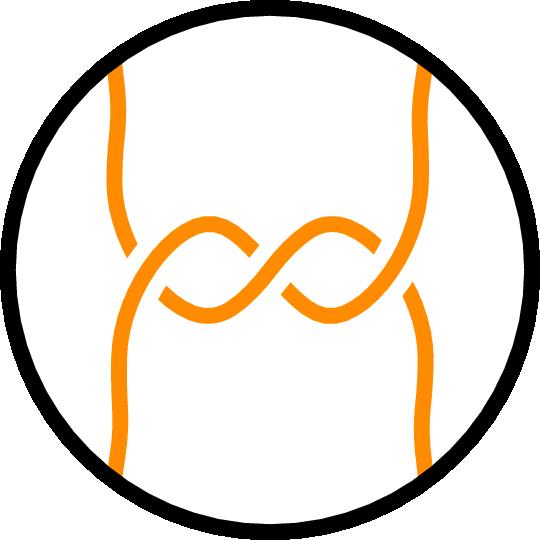 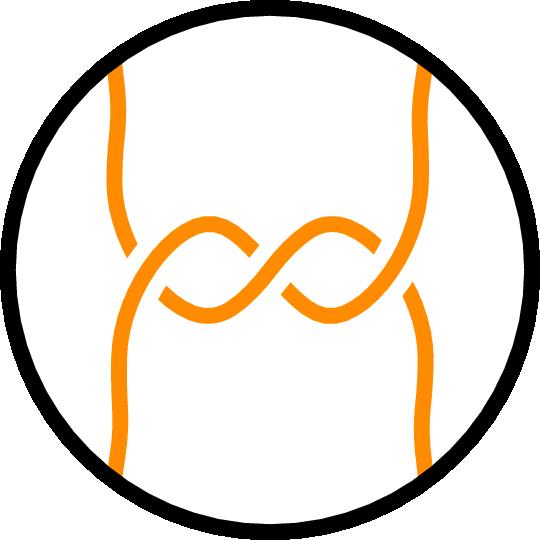 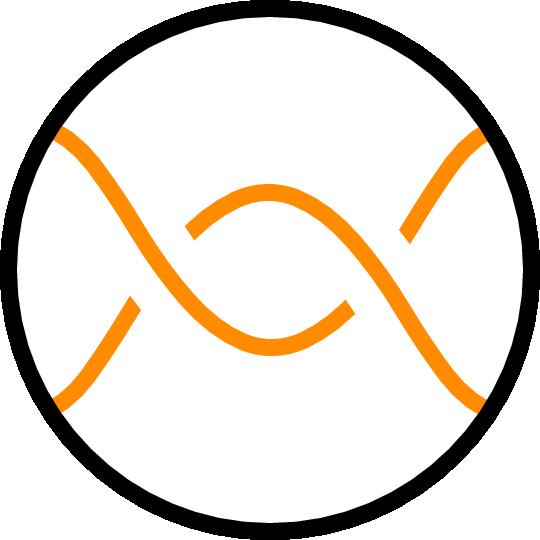 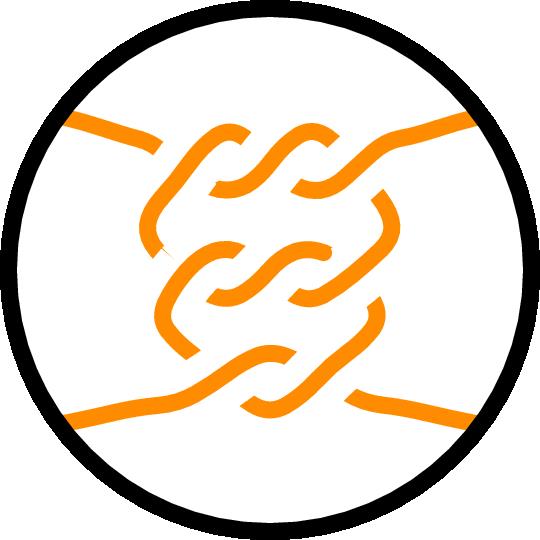 107
[Speaker Notes: Include rational = 2-bridge and 4-plat]
Converting Planar Diagram to Conway
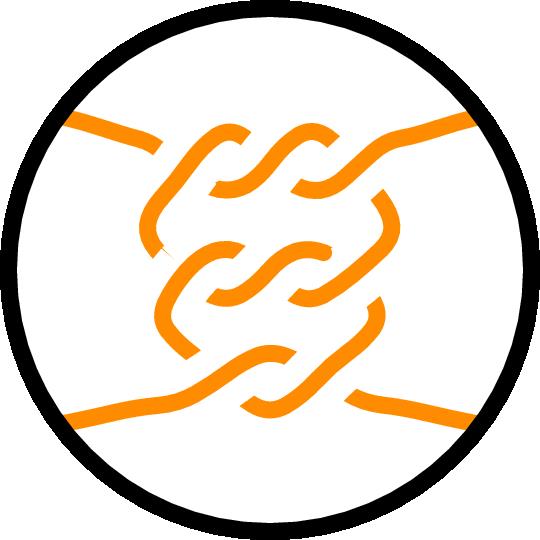 Expected closure type and operations to form a Montesinos knot
108
[Speaker Notes: Include rational = 2-bridge and 4-plat]
Converting Planar Diagram to Conway
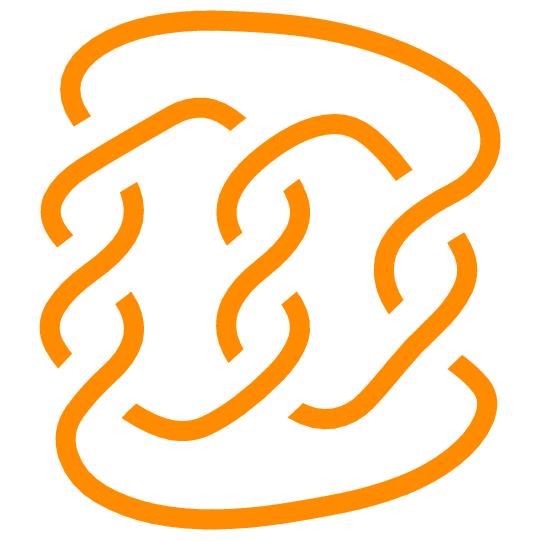 109
[Speaker Notes: Include rational = 2-bridge and 4-plat]
Converting Planar Diagram to Conway
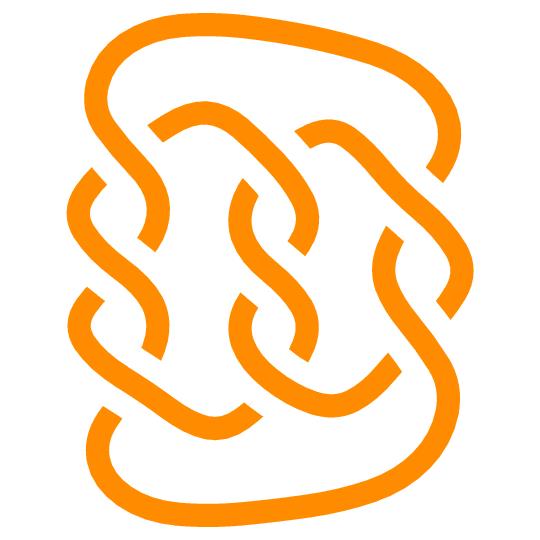 A semicolon is used to indicate a sum of rational tangles
110
[Speaker Notes: Include rational = 2-bridge and 4-plat]
Converting Planar Diagram to Conway
Expected
Found
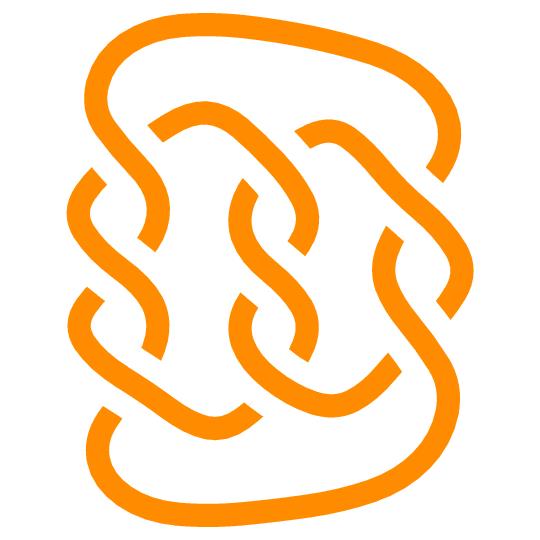 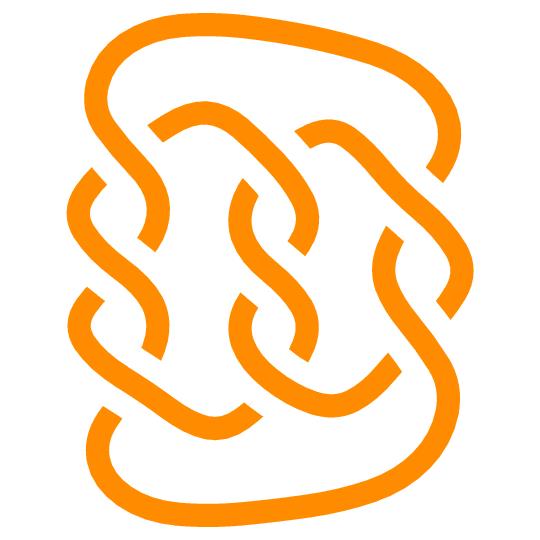 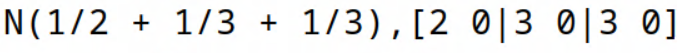 111
[Speaker Notes: Include rational = 2-bridge and 4-plat]
Future Work
Program Overview
Take PD notation and add additional information.
Combine crossings to make integer and vertical tangles.
Combine integer and vertical tangles into rational tangles.
Combine rational tangles into Montesinos tangles.
Identify twists for Generalized Montesinos tangles.
Combine Montesinos tangles into algebraic tangles.
If non-algebraic, identify polyhedrals.
Complete the pdToConway program,achieving accurate results for knots and links
112
[Speaker Notes: Steal some figurage from slide 2]
Future Work: Apply to Tangles
Program Overview
Take PD notation and add additional information.
Combine crossings to make integer and vertical tangles.
Combine integer and vertical tangles into rational tangles.
Combine rational tangles into Montesinos tangles.
Identify twists for Generalized Montesinos tangles.
Combine Montesinos tangles into algebraic tangles.
If non-algebraic, identify polyhedrals.
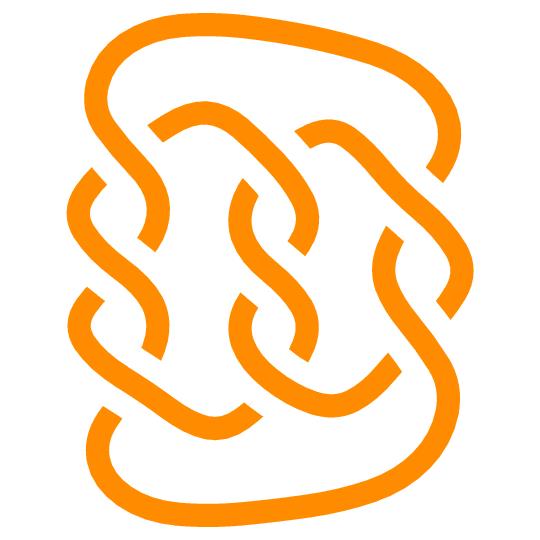 Apply these results to 2-string tangles, and add to the database The Tanglenomicon implemented by Nick Connolly
http://www.nick-connolly.com/tangles/tangles.php
113
[Speaker Notes: Emphasize]
Converting Planar Diagram to Conway
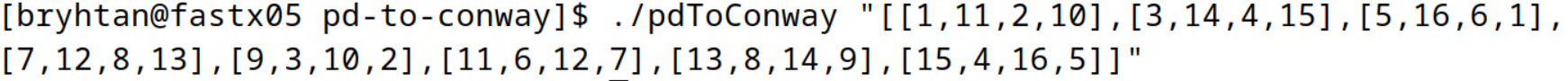 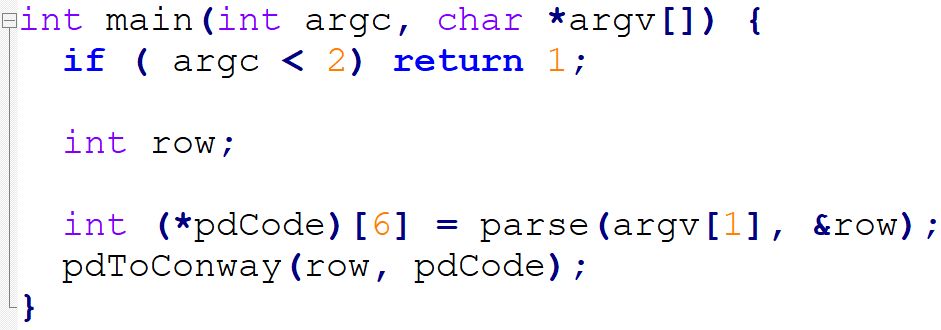 All numbered labels are decreased by one for convenience.
114
Converting Planar Diagram to Conway
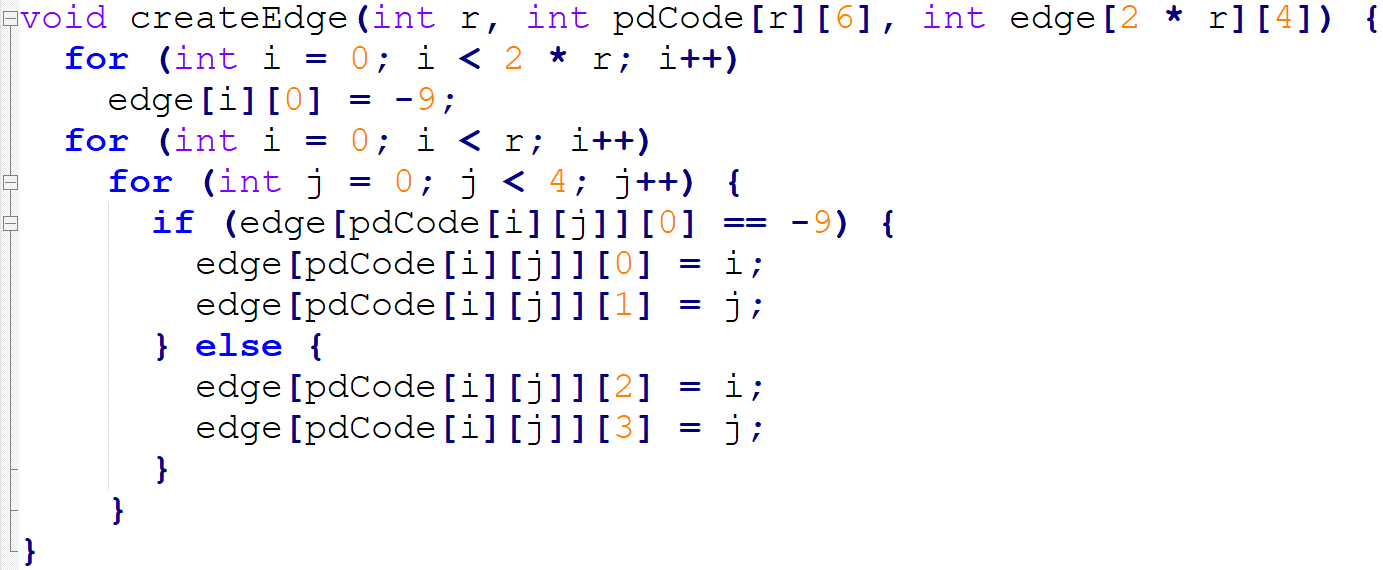 115
[Speaker Notes: Consider pointing to n = pdCode with brackets or a little more text, maybe both. Maybe even add a figure to keep track of values]
Converting Planar Diagram to Conway
Starting from the bottom of the PD array, add tangles along the right to create integer tangles. Do the same for addition along the left and products along the top and bottom.
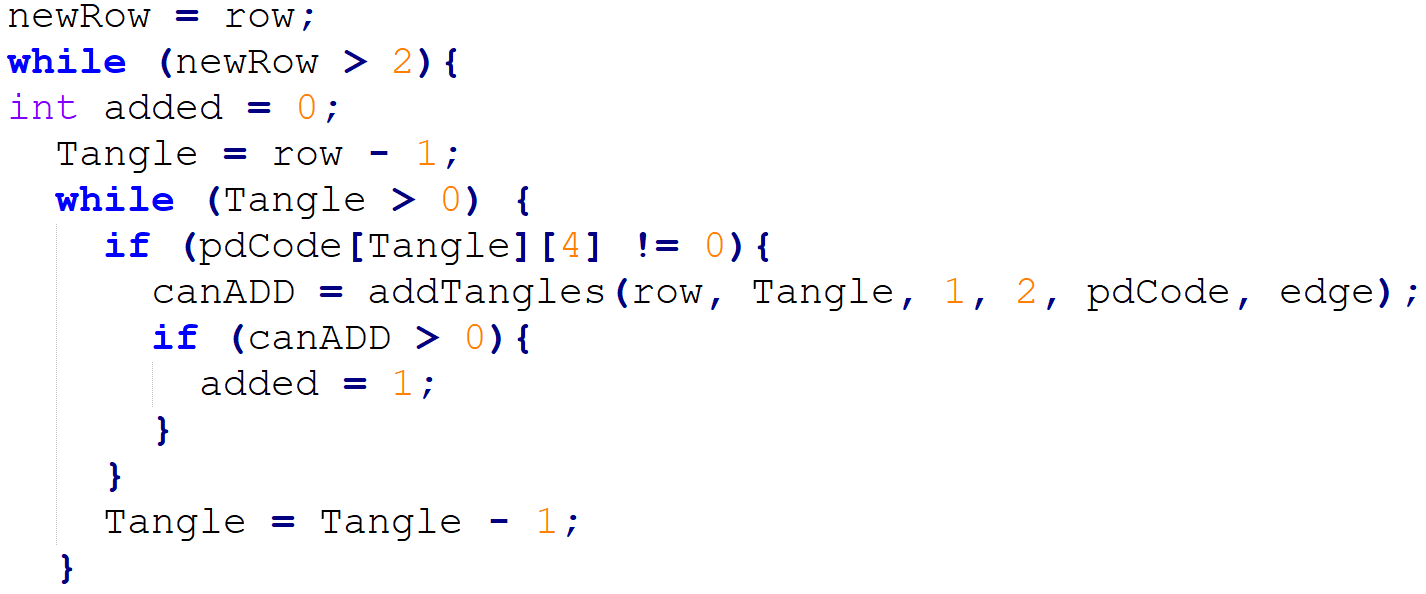 116
[Speaker Notes: Remove slide maybe?]
Converting Planar Diagram to Conway
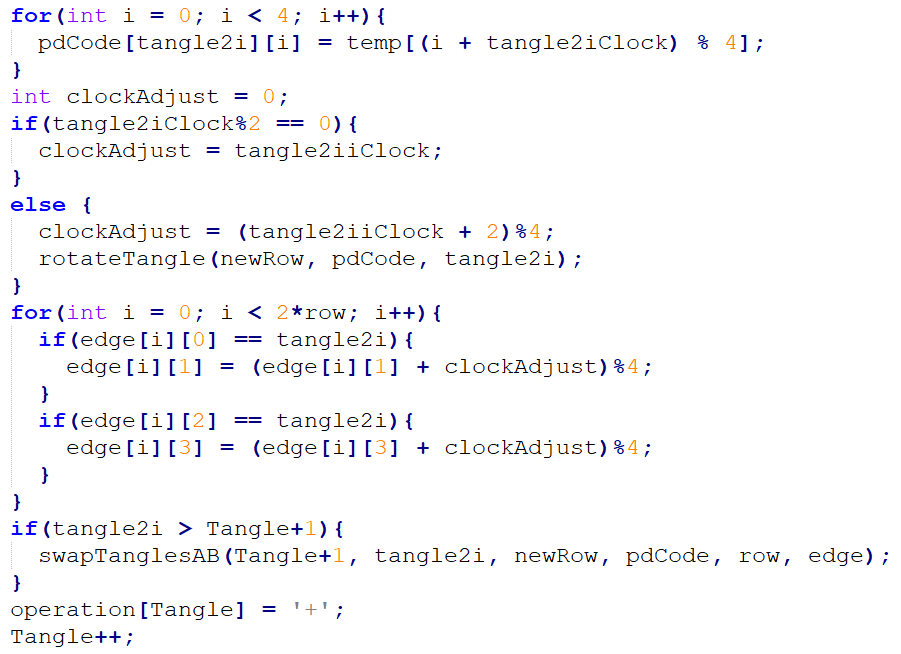 Rotate tangles as needed to identify an algebraic expression which combines all rows of the PD matrix.
Prioritizes sums as the expected operation for Montesinos knots and links.
117
[Speaker Notes: Remove slide maybe?]
Converting Planar Diagram to Conway
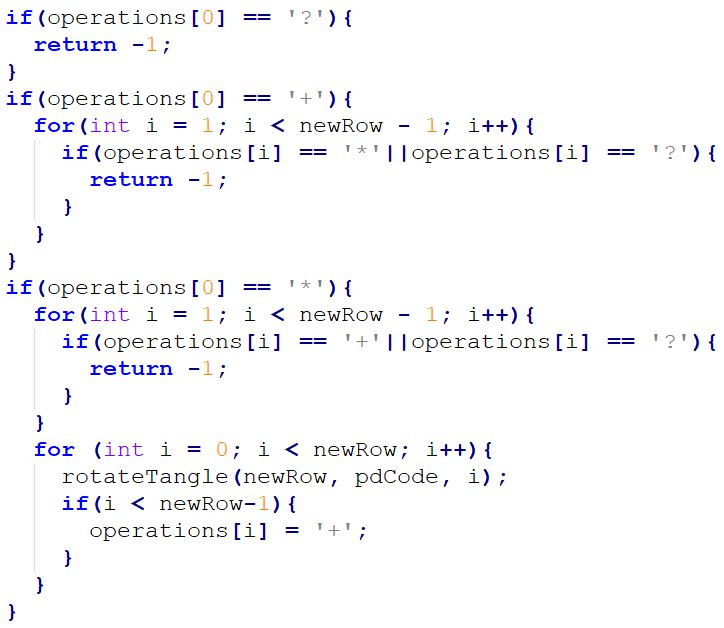 If the operations are not all the same, the structure cannot be Montesinos but may be algebraic or a polyhedral type.
118
[Speaker Notes: Remove slide maybe?]
Converting Planar Diagram to Conway
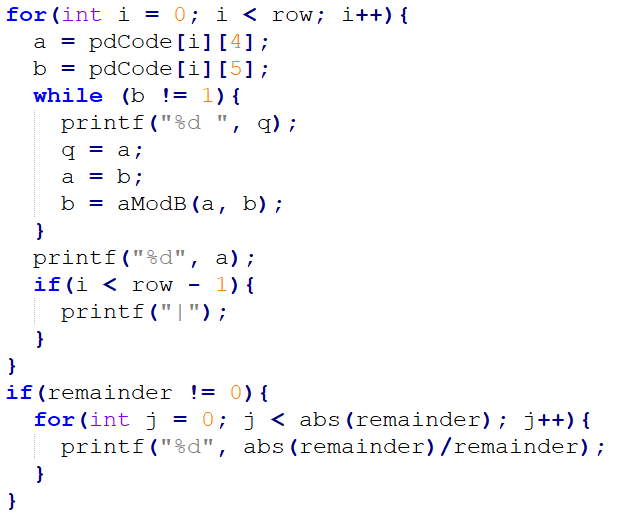 With PD matrix finalized, convert continued fraction expression into Conway notation
119
[Speaker Notes: Include rational = 2-bridge and 4-plat]